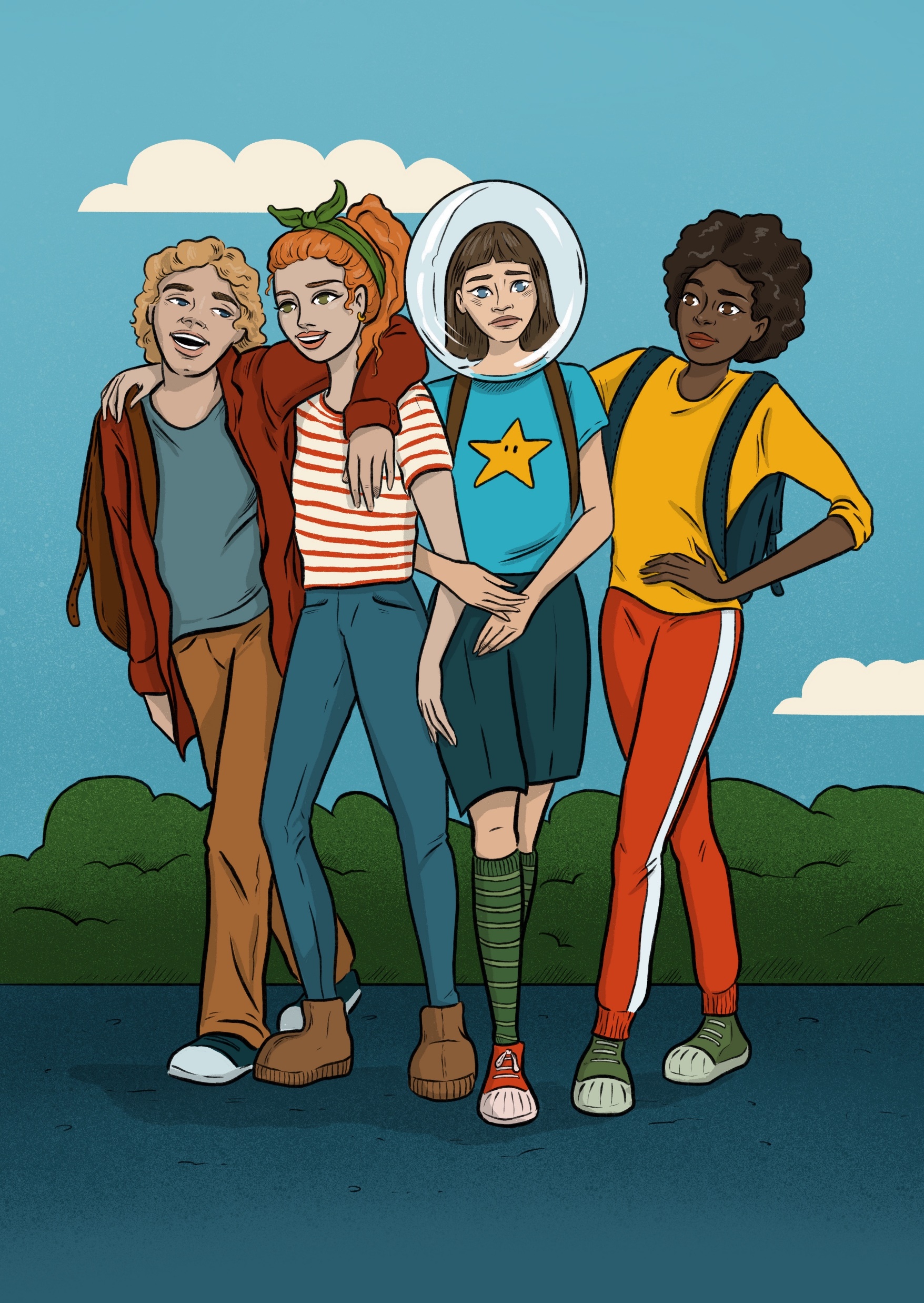 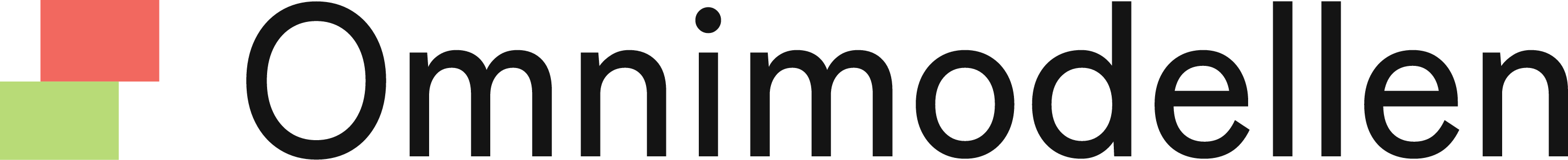 Å oppleve fellesskap og føle seg inkludert er et grunnleggende behov, og viktig for barn og unges utvikling, læring og trivsel.
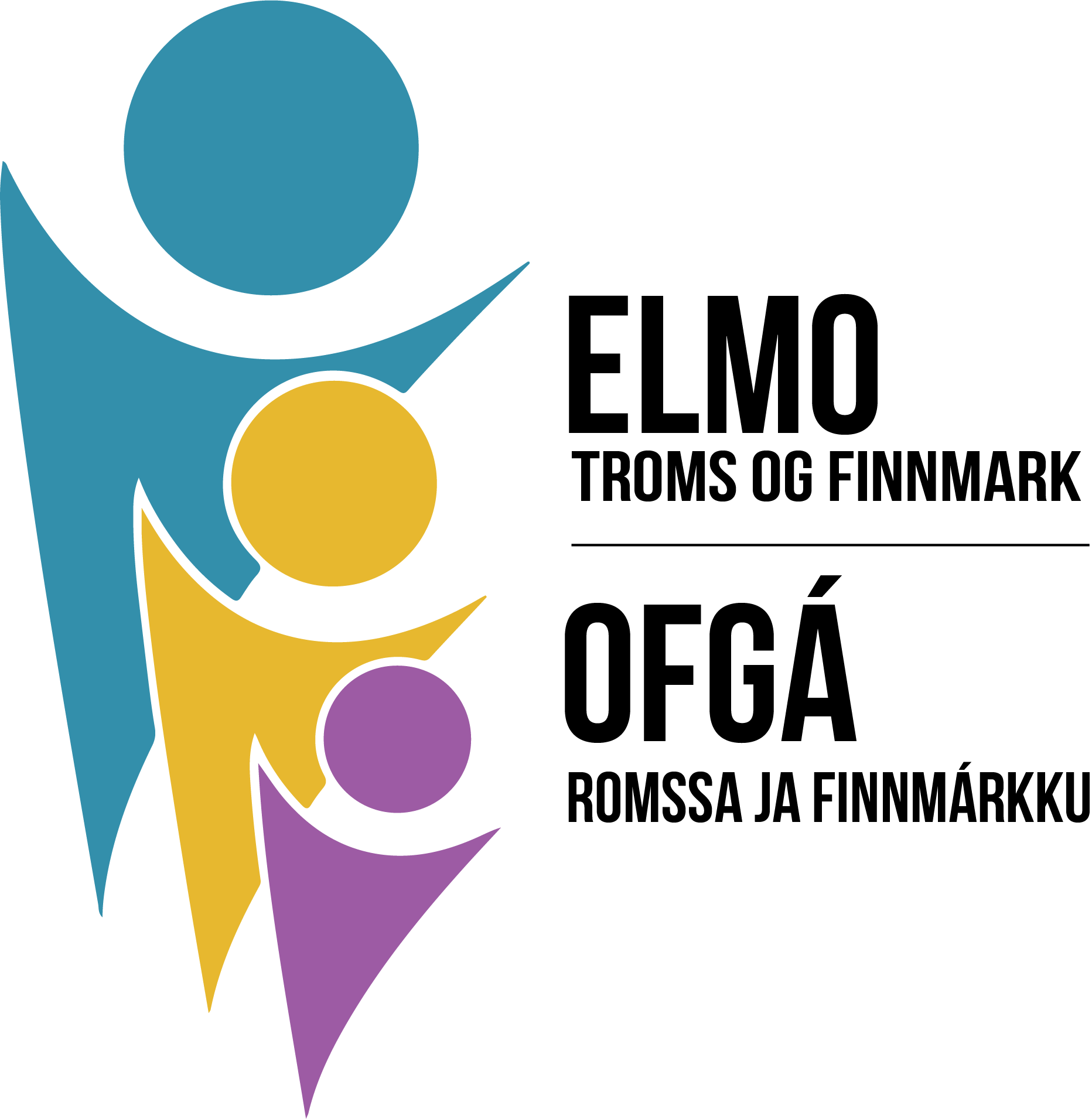 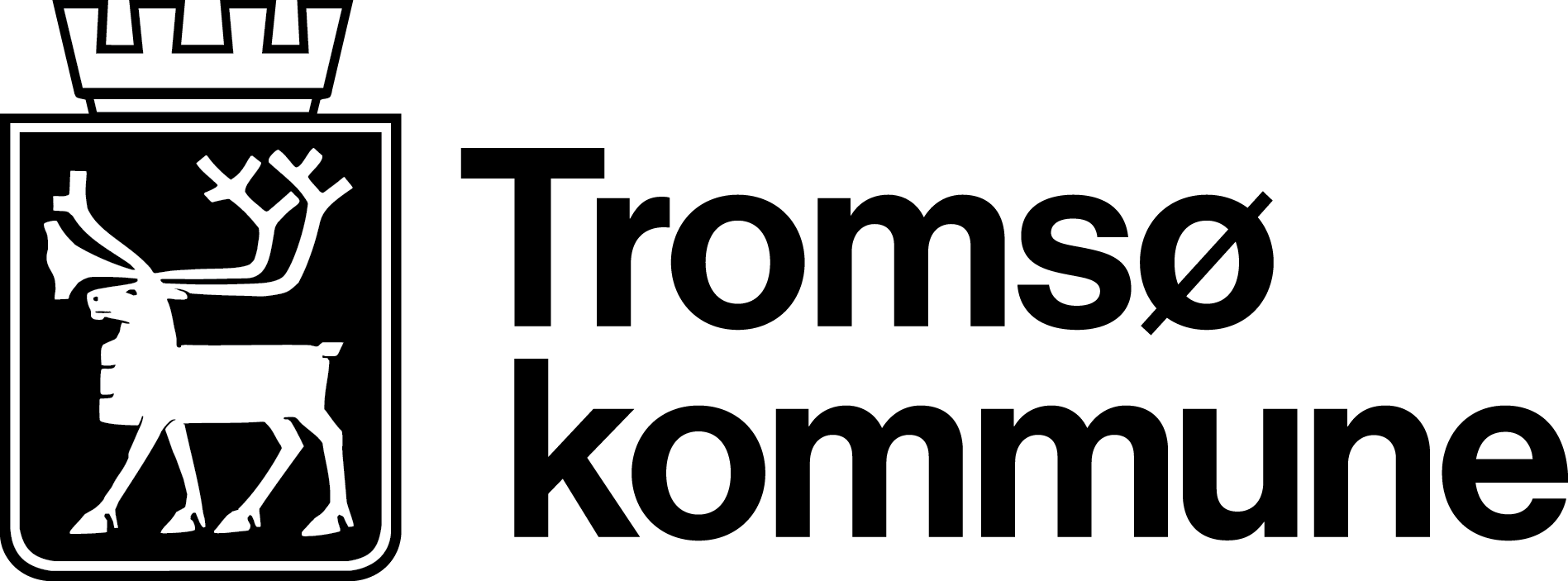 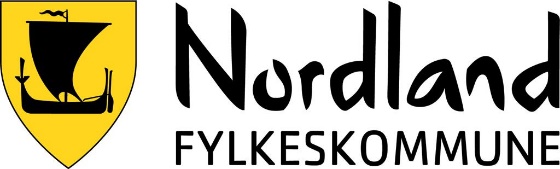 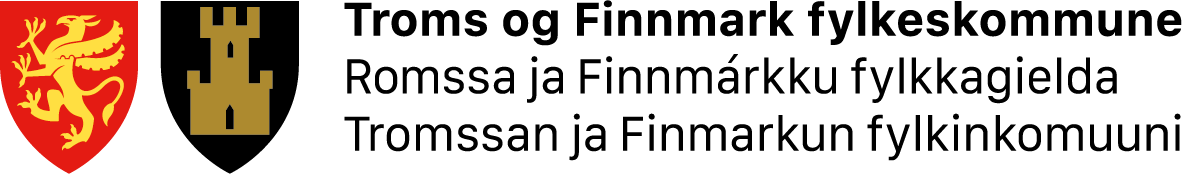 [Speaker Notes: Les fra side 5]
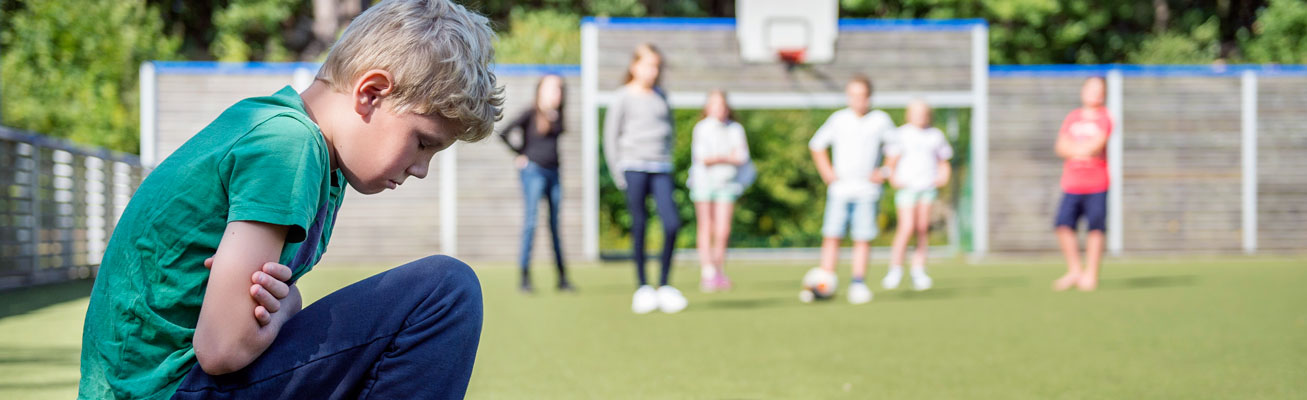 Hva ser vi? Hvordan forstår vi det vi ser? Hva gjør vi med det?
[Speaker Notes: Legofortellingen]
Hva er mobbing?
Hva skaper utenforskap?
[Speaker Notes: Vi har ei utfordring med gammel kunnskap og forståelse. Hvorfor avventer vi?]
Mobbing av barn/unge er handlinger fra voksne og/eller barn som hindrer opplevelsen av å høre til, å være en betydningsfull person i fellesskapet og ha mulighetene til medvirkning.
Lund, Helgeland & Kovac, 2017
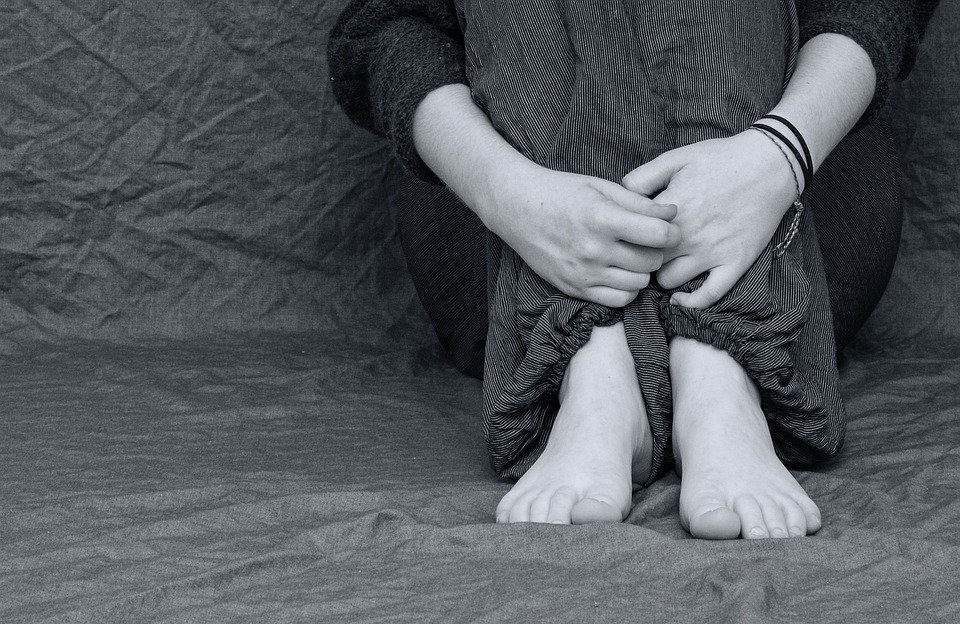 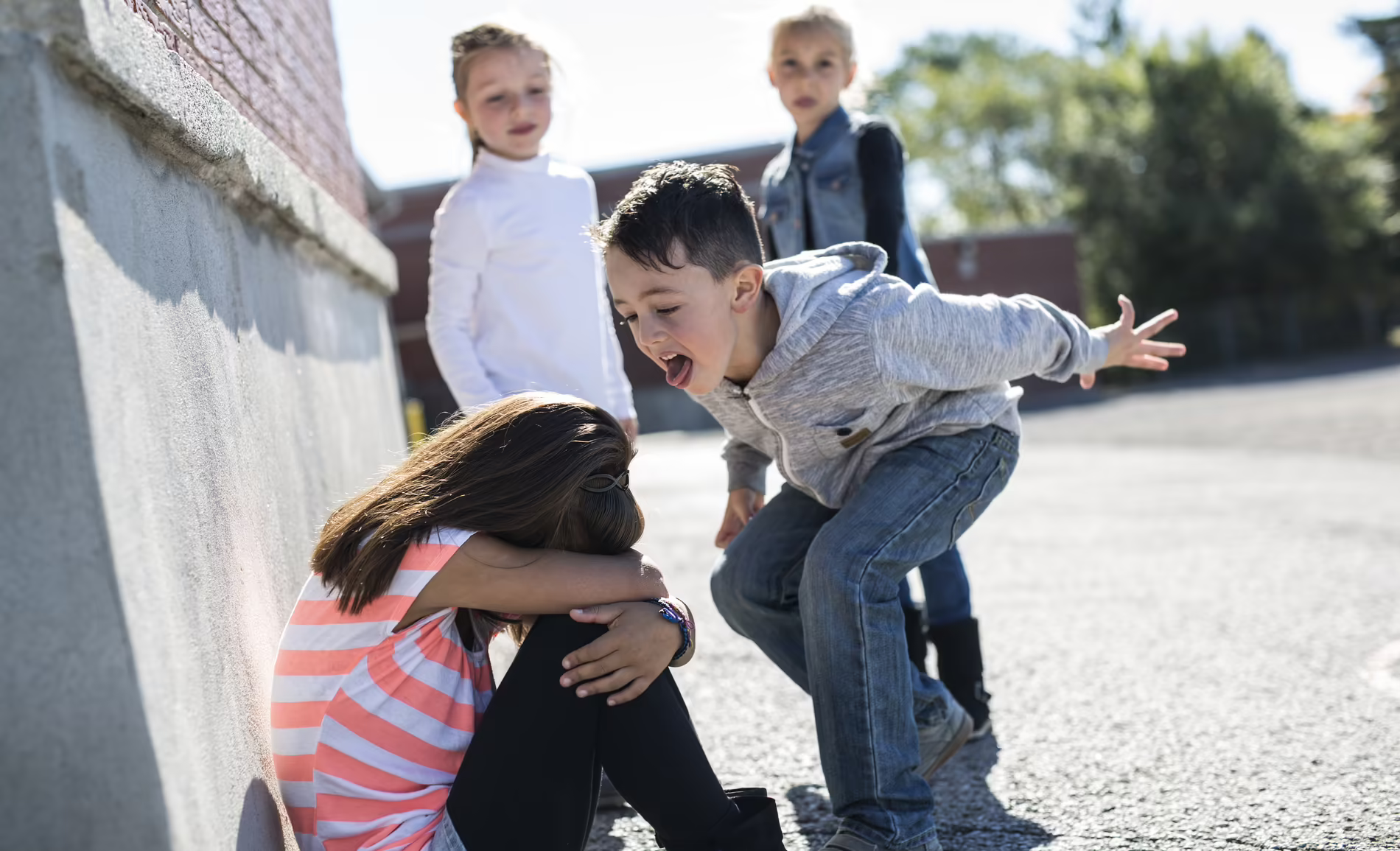 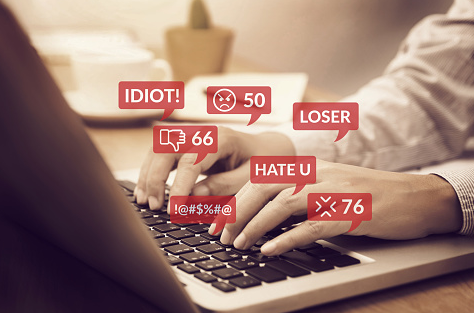 Mobbing er når et barn/ungdom blir jevnlig utsatt for negative handlinger som skader personen fysisk og/eller psykisk. Personen kan ikke komme seg ut av situasjonen uten hjelp.
(Dan Olweus og Erling Roland – 1983)
https://www.aftenbladet.no/meninger/debatt/i/66XEM3/flere-aarsaker-til-at-elever-ikke-har-det-trygt-og-godt-paa-skolen?fbclid=IwAR2QLpuiiLLd7Tdc5YZA8jnz_wpth46EKg16h6SuXkpWpp4GSLXKD_7EJRg
[Speaker Notes: Reaktiv og proaktiv aggresjon - Fellesskapets betydning  - Utenforskap – Mobbeadferd –Ufrivillig skolefravær
De fleste som mobber vet at mobbing er galt, men de gjør det likevel. En årsak er at det fins sosiale gevinster som er viktige nok og større en det moralske ubehaget. I én klasse kan man høste heder og latter for en krenkende kommentar, mens i en annen får eleven som krenker, beskjed om å stoppe. De fleste handlinger vi kan kalle for mobbing skjer med tilskuere, som med sine reaksjoner bidrar til å opprettholde eller stoppe krenkende handlinger.
Bjørnen i starten???]
Hvordan forstår vi mobbing?
Fra fokus på at mobbing er knyttet til antall ganger og over tid
Til at mobbing er sosiale prosesser på avveie (Schott & Søndergaard, 2014).
Fra fokus på aggresjon, manipulasjon og ondskap og intensjon
Til fokus på behovet for å høre til, være en del av et fellesskap og medvirkning (Hansen, 2014, , 2018; Kofoed & Søndergaard, 2013).
Fra fokus på individuelle faktorer som utgangspunkt for å forstå årsaker
Til mobbing i kontekst, kultur og relasjon
Fra fokus på rollefordeling som mobber, plager eller offer
Til sosiale prosessers utfordringer og gode «gyldige-vi»(Eriksen & Lyng, 2015; Lund, Helgeland & Kovac, 2017).
[Speaker Notes: Fellesskapsperspektivet – fellesskapende arbeid]
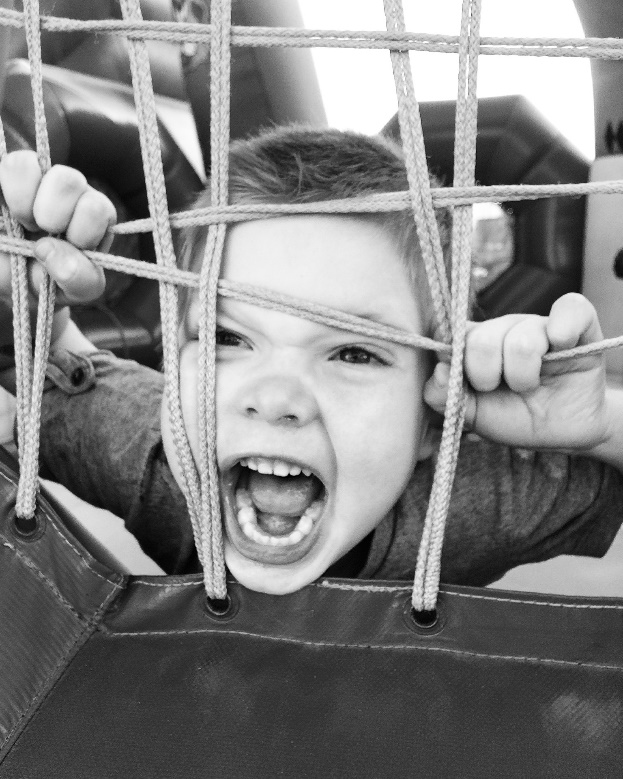 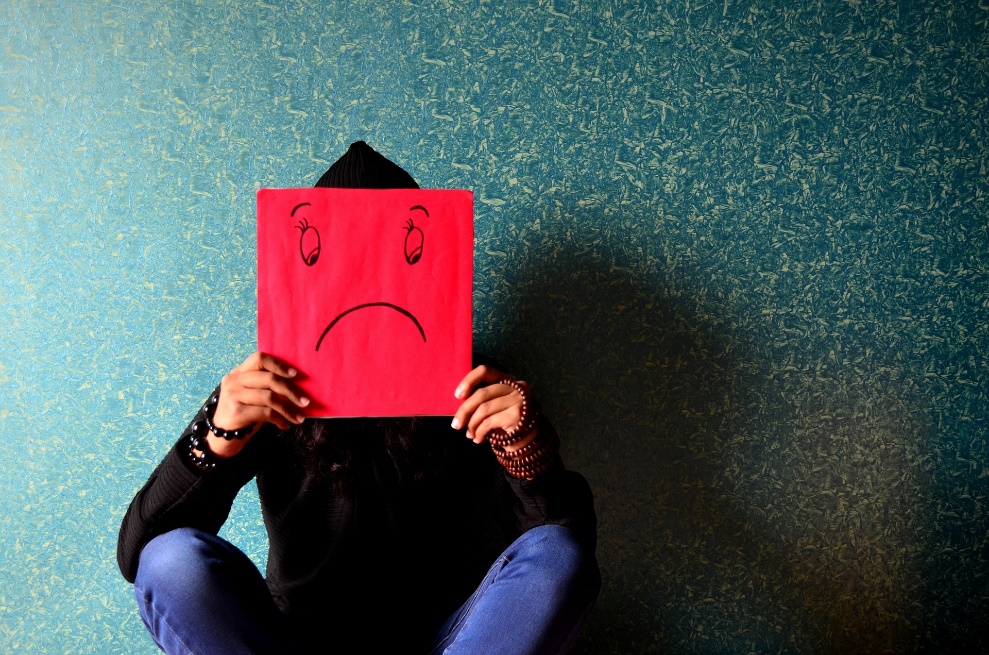 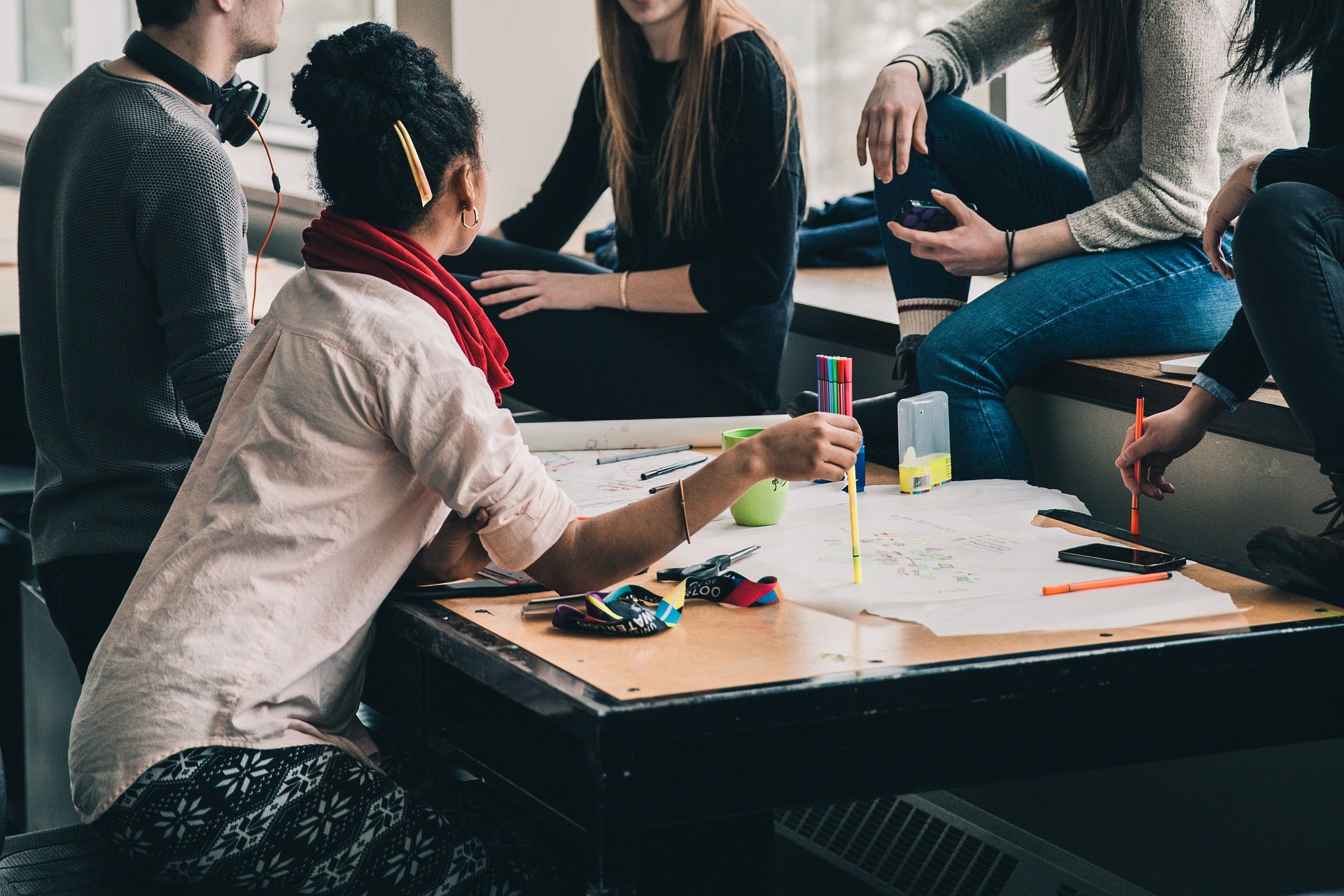 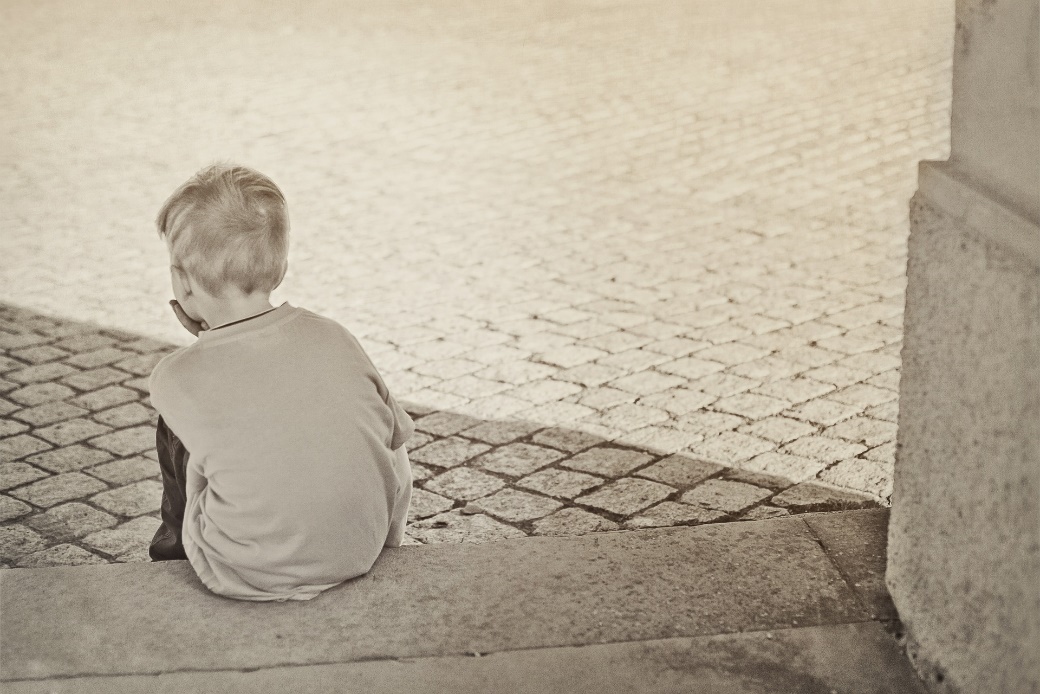 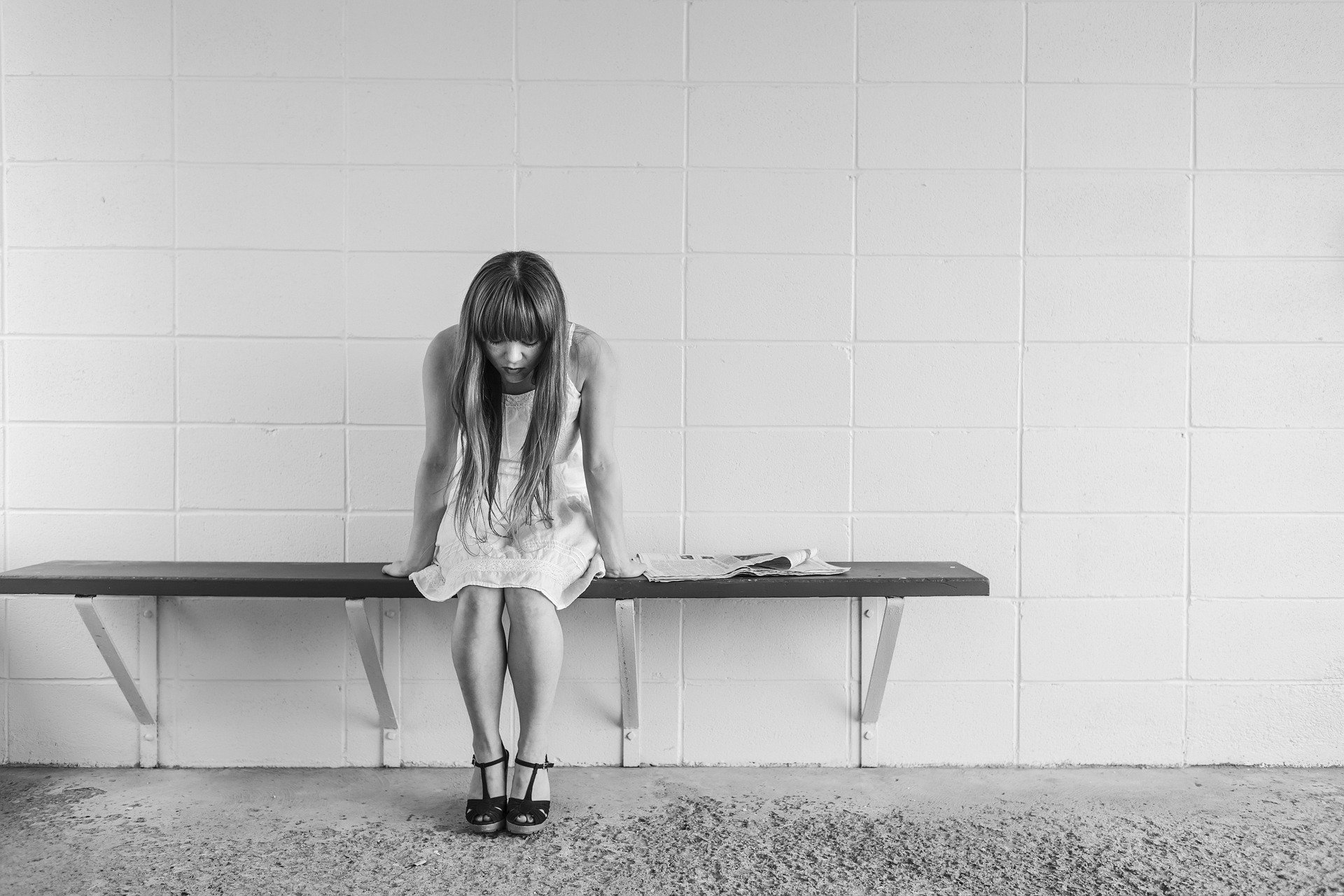 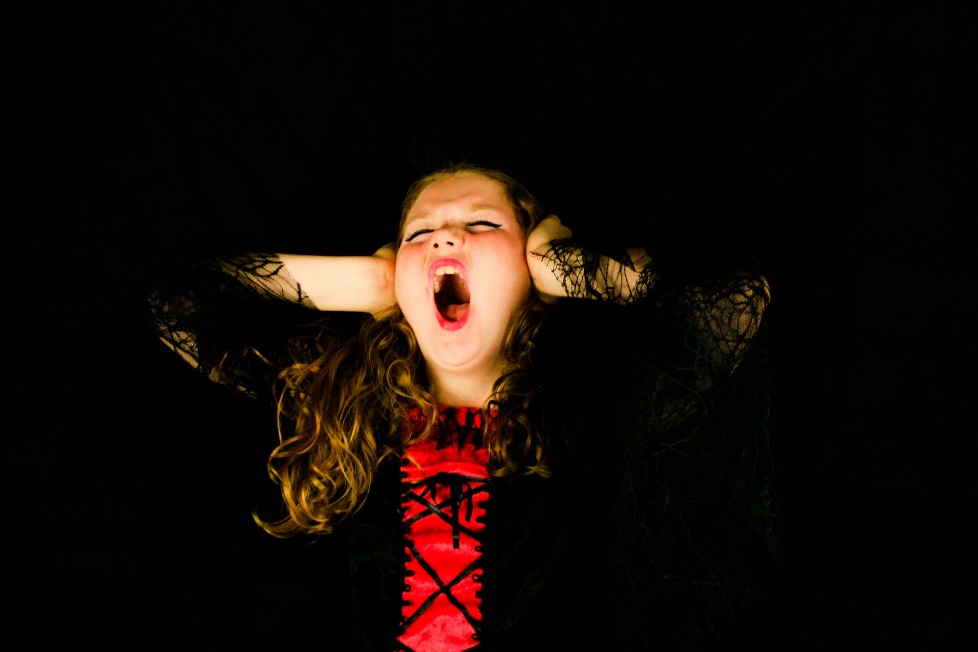 Mobbing er et symptom på 
organisasjonens/barnegruppas (u)kultur
(Fritt etter Helle Rabøl Hansen)
Hva ønsker barn og ungdom av de voksne?
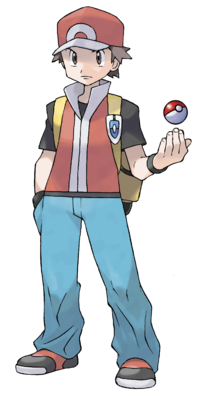 Som har og tar ansvar for inkludering og fellesskap.
Som har nulltoleranse mot mobbing og krenkelser.
Som hjelper oss til å ta vare på barndommen og oppveksten gjennom lek og det sosiale.
Som er tydelig og bestemt,men varm og raus.
Som vet at vi er barn i vekst og utvikling.
Som ser oss og liker oss for den vi er.
[Speaker Notes: Det er egentlig barn og unge som har bestilt Omnimodellen.
De har gjennom samtaler, tilbakemeldinger sagt noe om at vi som voksne må forstå mer av de komplekse sosiale systemene rundt barn og unge. 
Når vi spør barn og unge, vet de va de ønsker av voksne sier de…

Vi som voksne er viktige forbilder og viktige voksne i barn og unges oppvekstmiljø. For noen sårbare barn og unge, kan den rollen vi spiller ha stor betydning for liv og trivsel. Vi trenger alle å bli sett og hørt, anerkjent for den vi er, likt. Vi trenger å få tilhøre fellesskapet, ha en plass og føle at vi hører til og er god nok.

Gjennom Omni-modellen ønsker vi å rette fokus mot dette ansvaret, og bidra til økt bevissthet og kunnskap om hvordan vi kan oppfylle voksenrollen.]
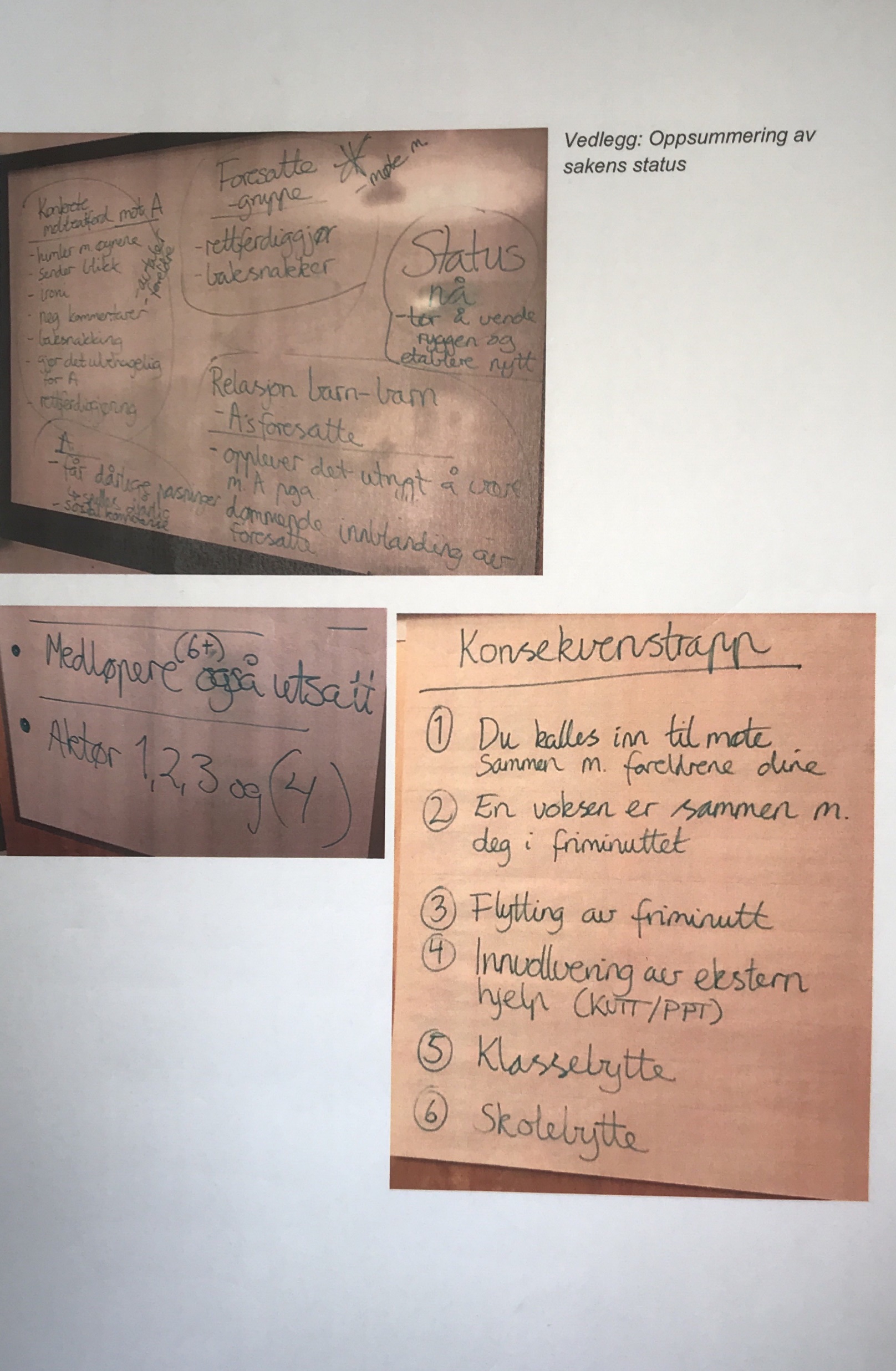 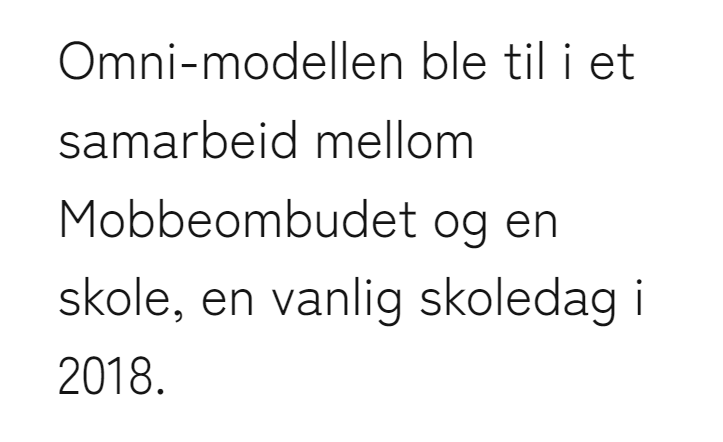 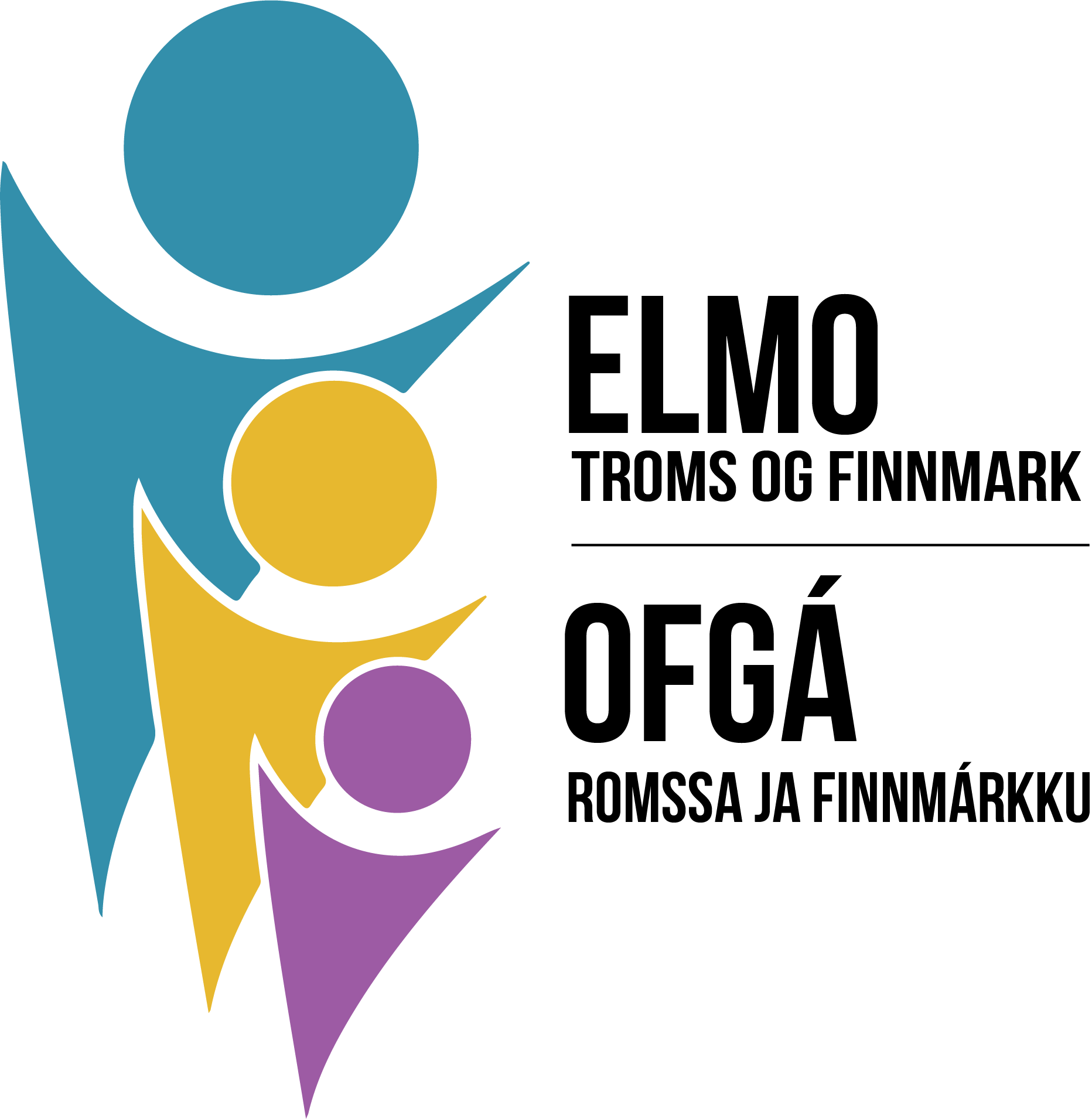 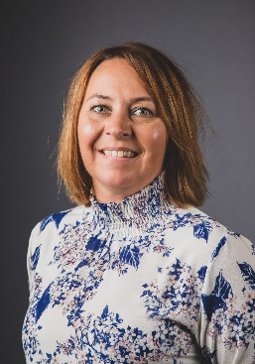 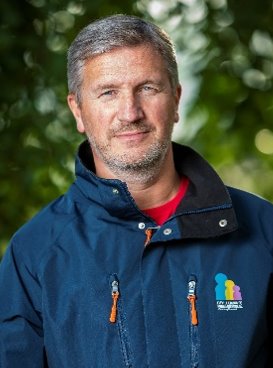 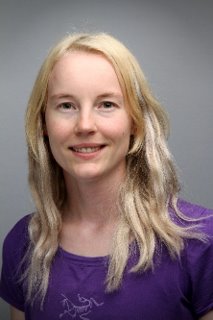 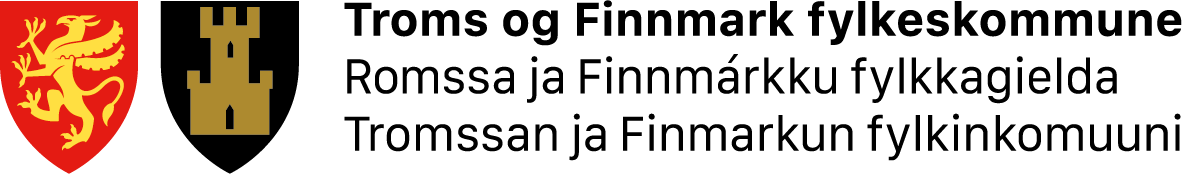 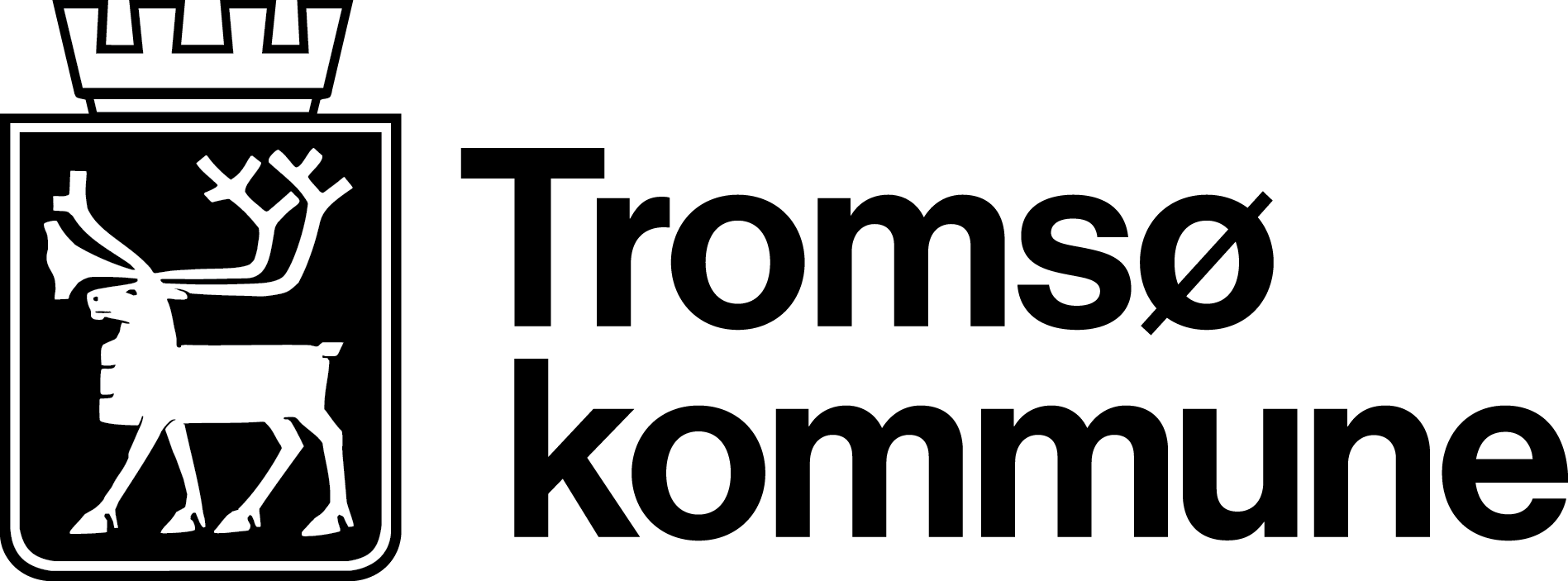 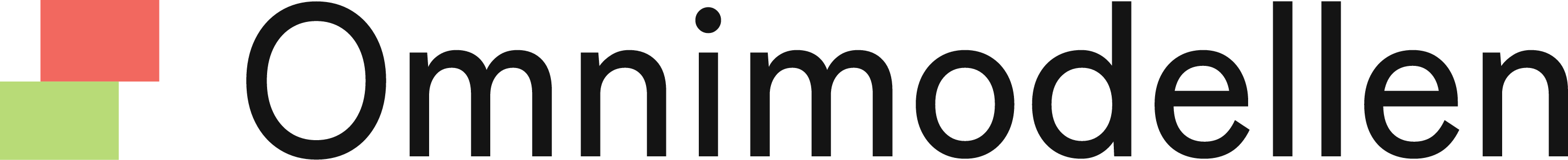 [Speaker Notes: Modellen er utviklet i samarbeid med mobbeombudet i Troms og Finnmark, og Reinen skole, og er et resultat av deltakelse i IBS. Felles forståelsesramme:Hjelpe oss å forstå det komplekse sosiale systemet rundt barn og unge.]
Det viktige møtet
Skolen hadde flere saker med elever som hadde opplevd å bli holdt utenfor i vennskap og lek over lang tid. 

Det hadde i flere saker utviklet seg en tydelig tendens til mobbeatferd.

Sakene opplevdes som vanskelig å løse.

De hadde funnet ut hvordan enkeltelever, av andre elever, ofte ble satt i situasjoner som gjorde at eleven fremsto som en som det var greit å gjøre narr av.

Eleven ble spilt dårlig gjennom dårlige pasninger i det sosiale livet, og latterliggjøring når eleven ikke fikk til å ta imot. 

Når eleven så reagerte, ble eleven hengt ut som en som ikke forsto de sosiale spillereglene.
Erkjenne at man ikke tidligere hadde klart å se og forstå hele bildet av situasjonen. 

Fikk en god og mer presis forståelse av problemet man sto ovenfor, kunne skolen starte arbeidet med skolemiljøet i de ulike skoleklassene med målrettede og egnede tiltak.

Så behov for et verktøy som i større grad kunne gi ei felles forståelsesramme og felles begreper.

Så behovet for å øke forståelsen for i hvor stor grad grupper av barn, foreldre og ansatte gjensidig påvirker hverandre, og hvordan vi kan bruke denne kunnskapen i samarbeidet om å fremme trygge og gode oppvekstmiljø for barna våre.
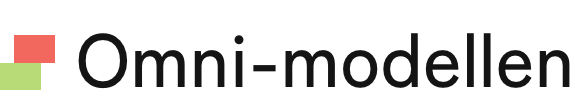 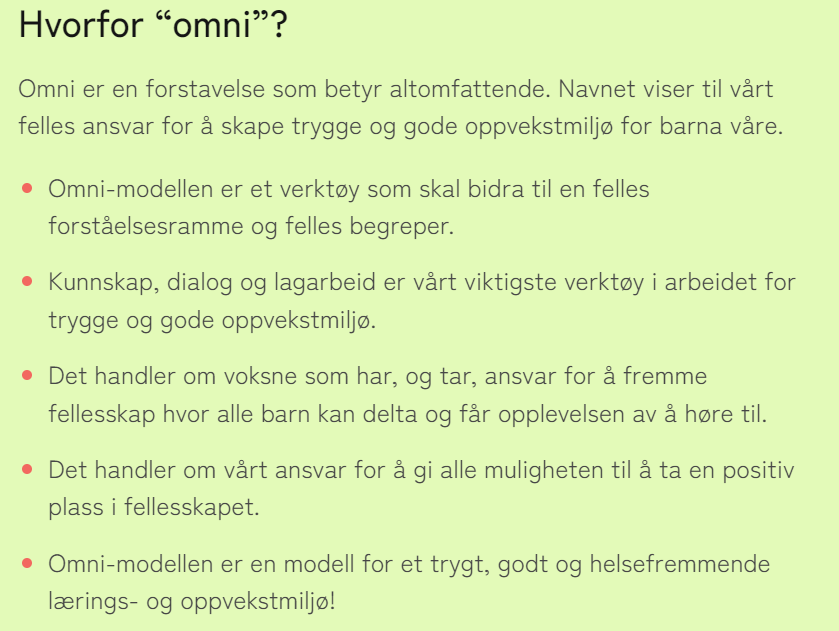 Barnehage
Grunnskole
Videregående skole
Fritidsmiljøer
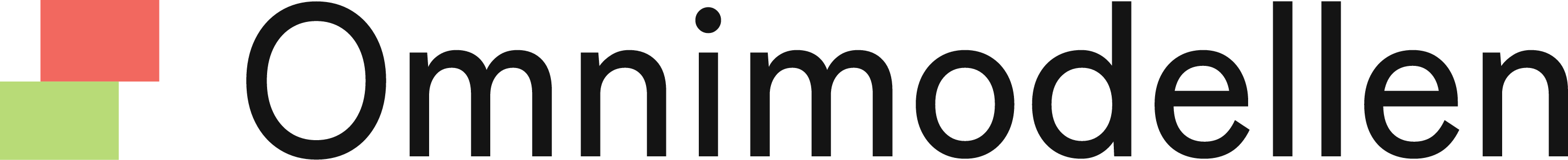 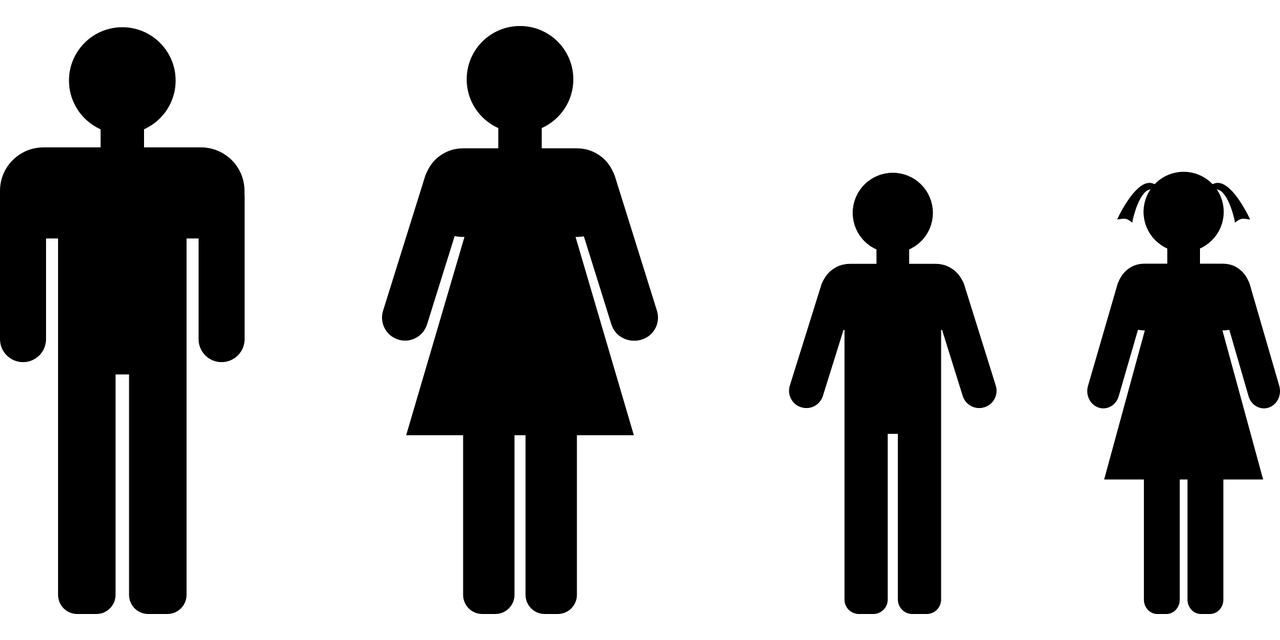 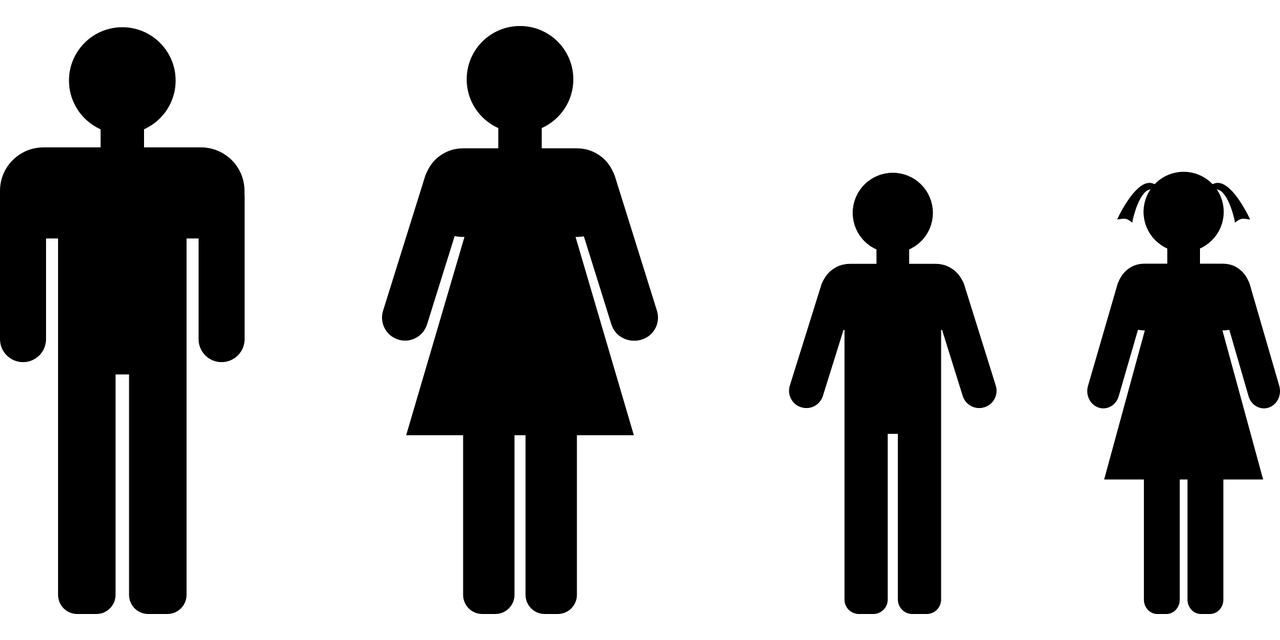 Omni-modellen er en veileder til forståelse og kunnskap i arbeidet med å gi barn og unge et trygt og godt oppvekstmiljø. Modellen skal bidra til å ruste voksne i ulike roller til å gjøre denne jobben på en best mulig måte og som en del av sin daglige praksis. Skal vi lykkes i arbeidet, må det være en del av alt vi gjør, alltid!
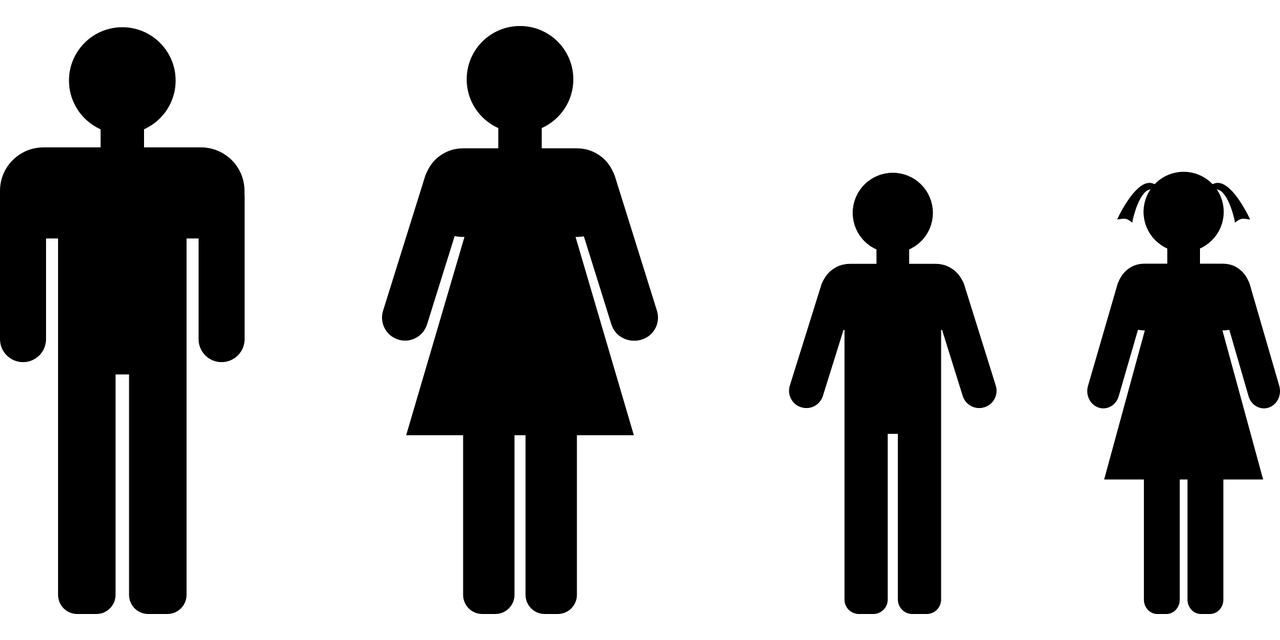 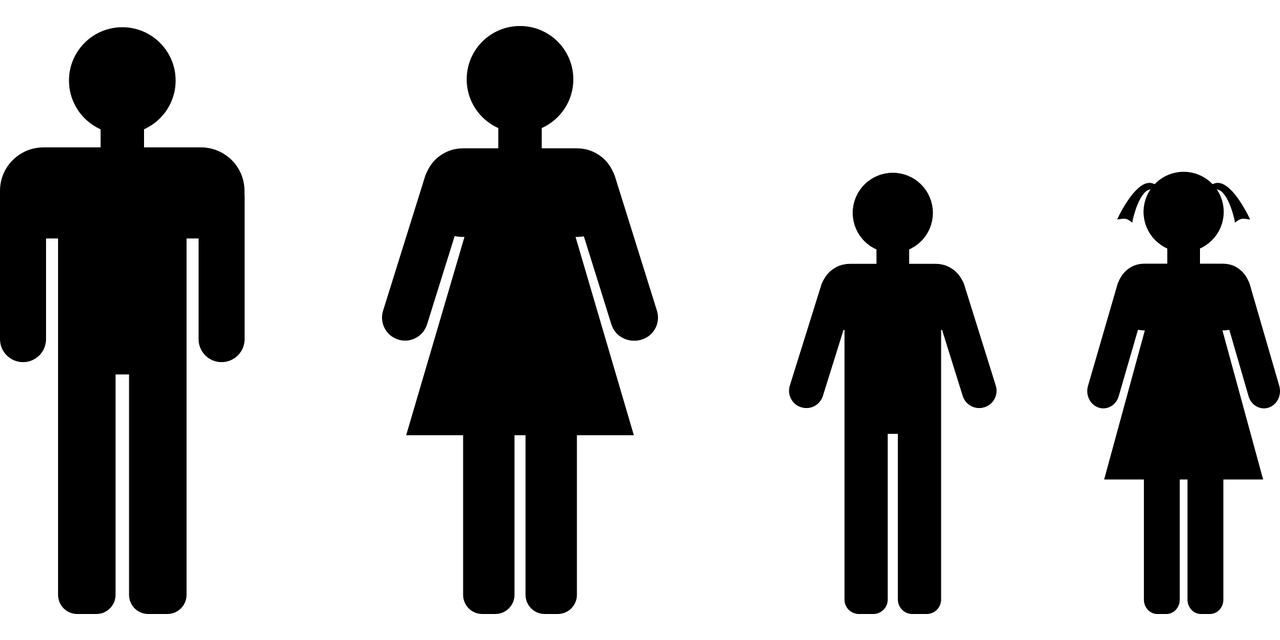 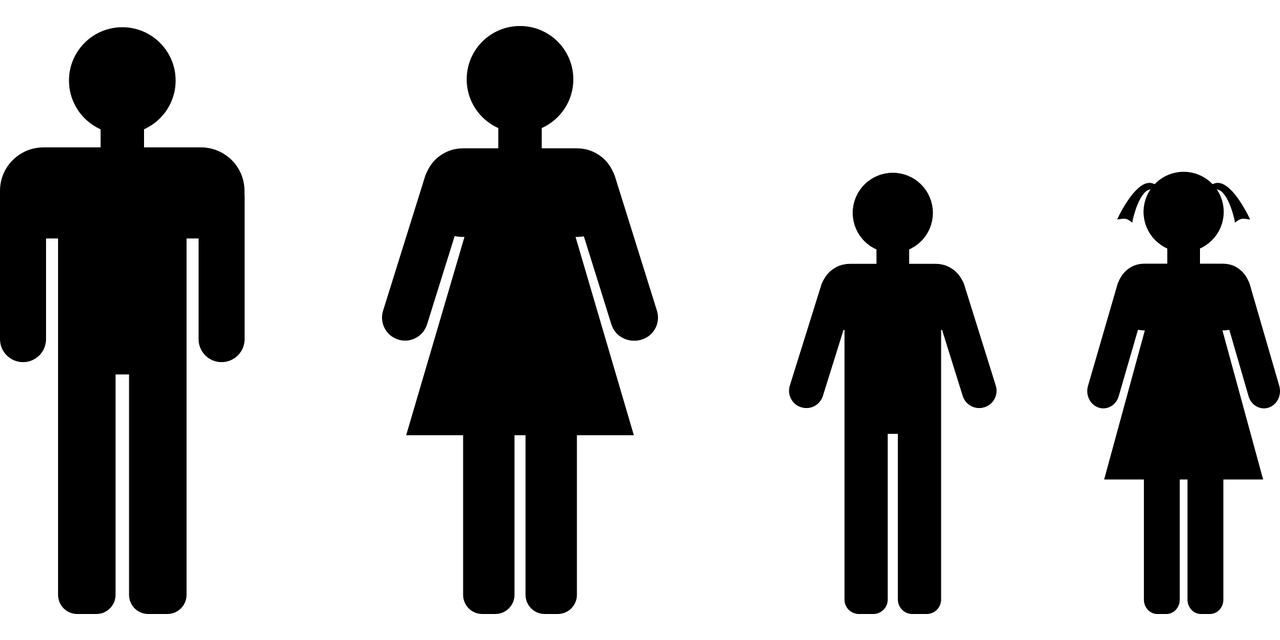 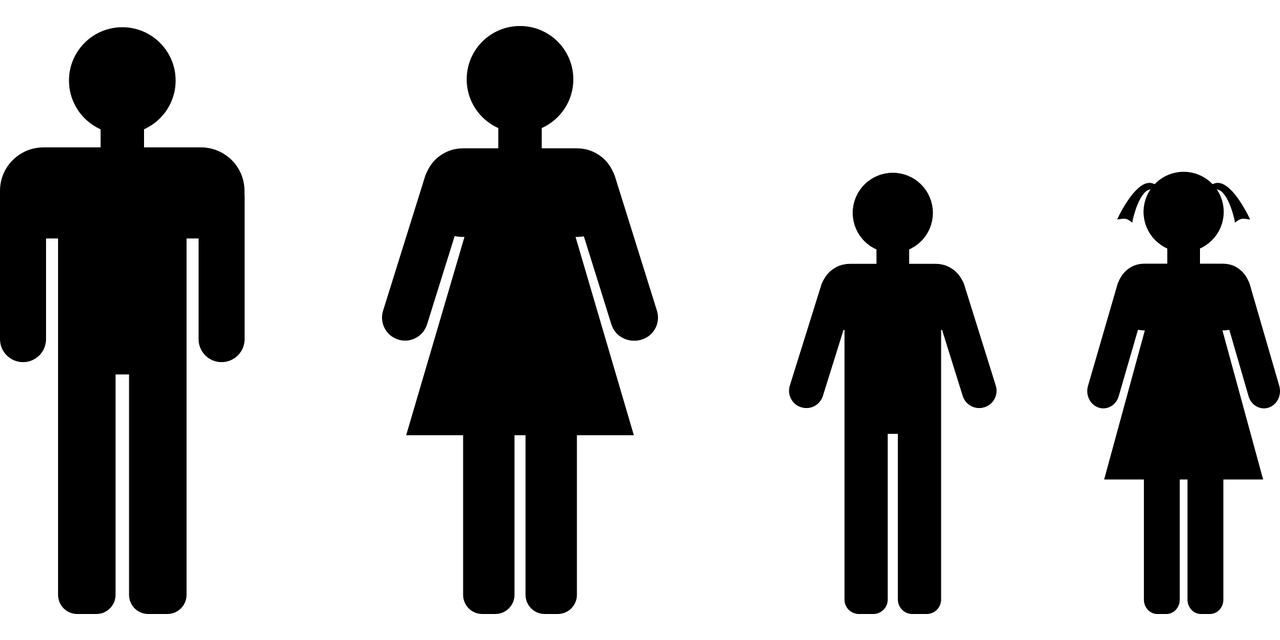 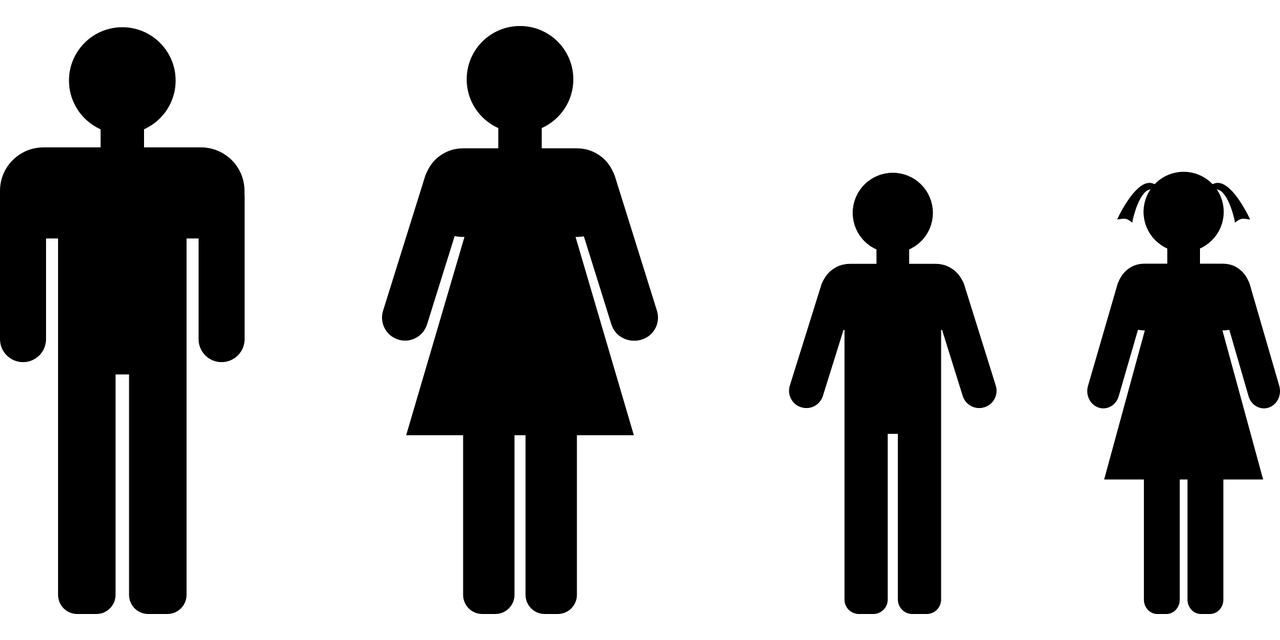 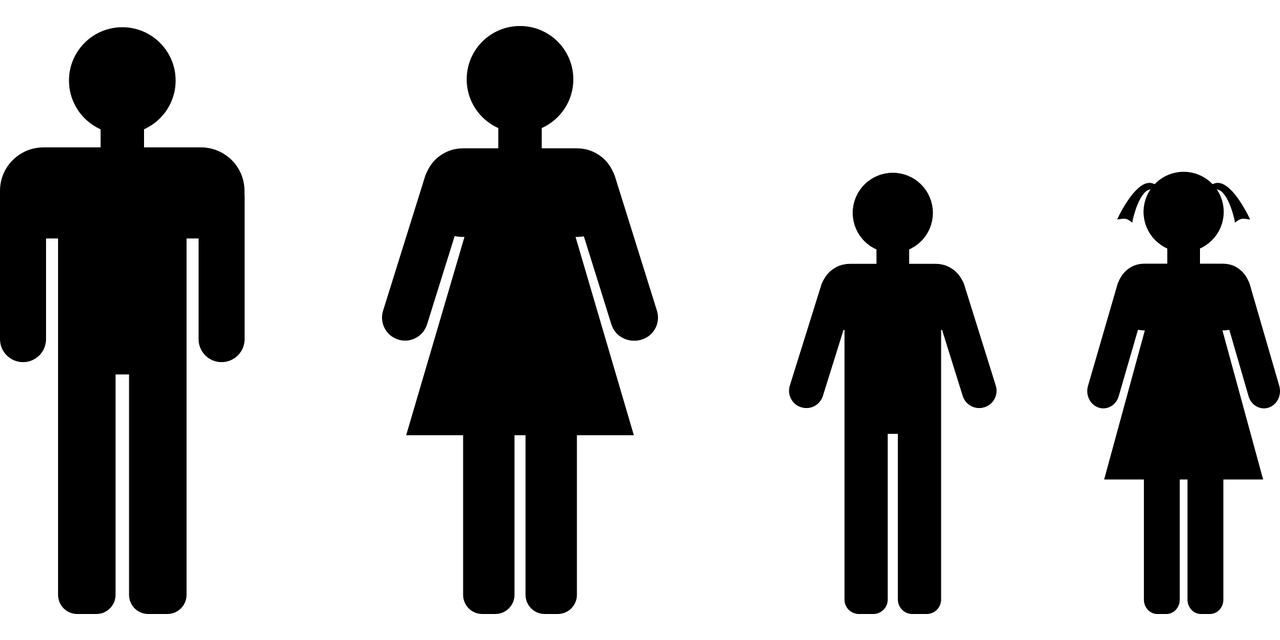 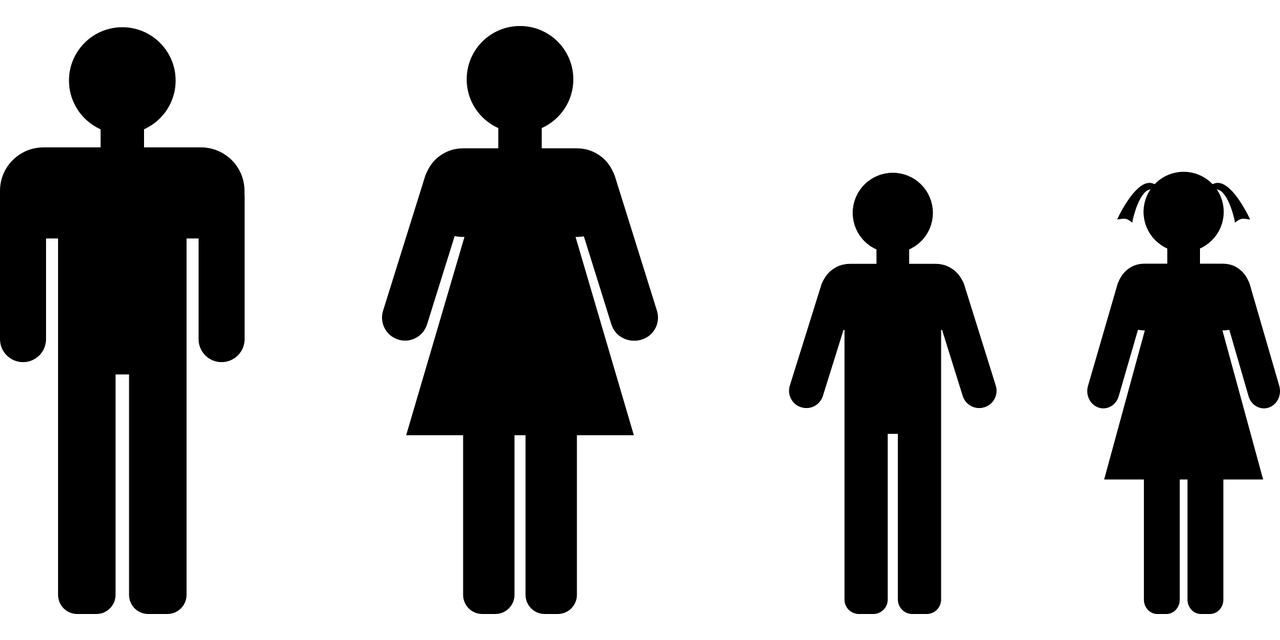 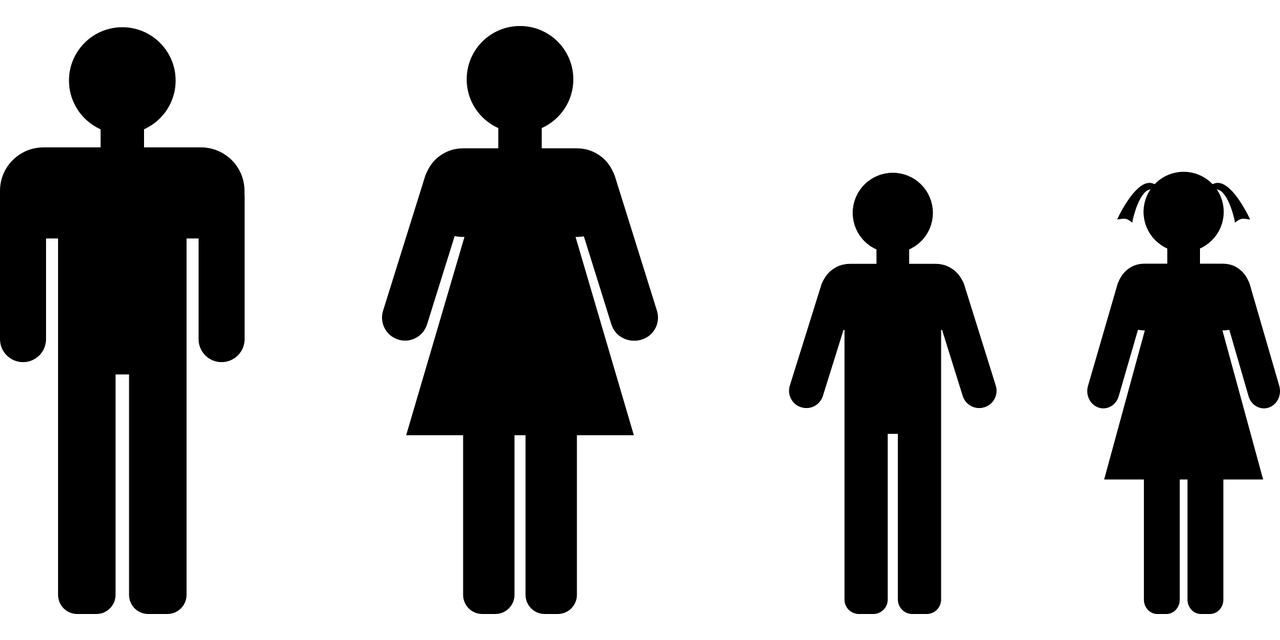 https://omnimodellen.no/
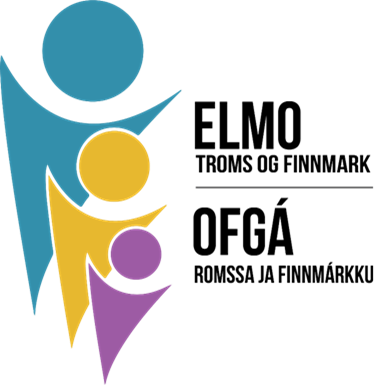 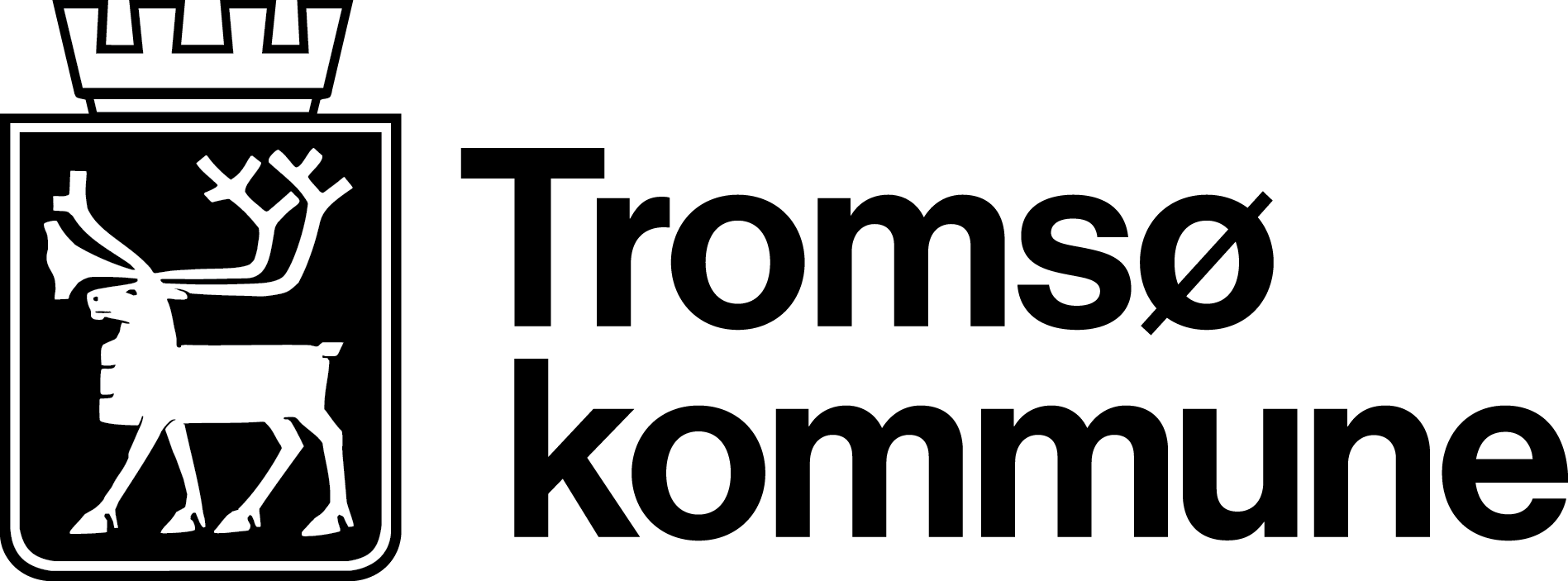 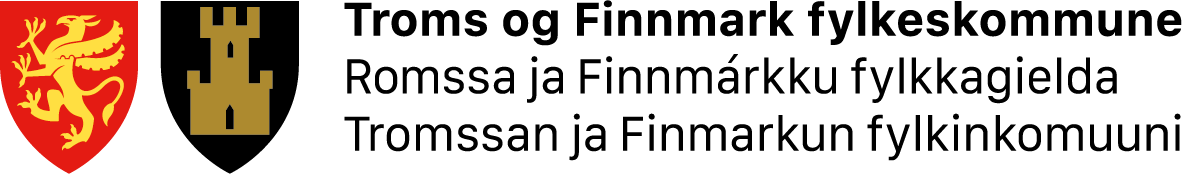 [Speaker Notes: OMNI-modellen er skapt med utgangspunkt i at vi ser at barn og unges barnehage-, skole- og oppvekstmiljø er  komplekse sosiale systemer der individer og miljøer gjensidig påvirker hverandre.
Omni betyr – Altomfattende / for alle]
Alt henger sammen!
Foran skjermen
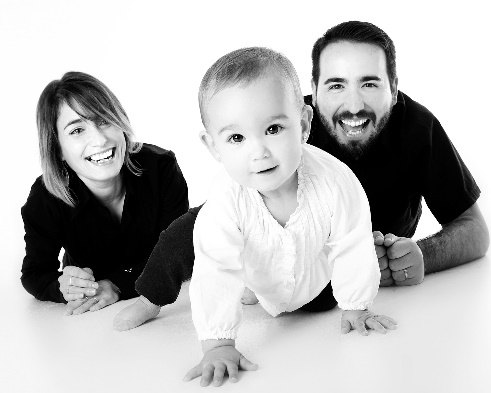 Kulturskolen
Idrettslaget
Foran skjermen
Speideren
Klubben
Barnehagen
0 - 6 år
FORELDRE OG FAMILIE
Turlaget
Barneskolen
6 – 13 år
Foran skjermen
Foran skjermen
Lekeplassen
Ungdomsskolen
13 – 16 år
Akebakken
Foran skjermen
FORELDRE OG FAMILIE
Videregående skole
16 – 19 år
Nabolaget
Foran skjermen
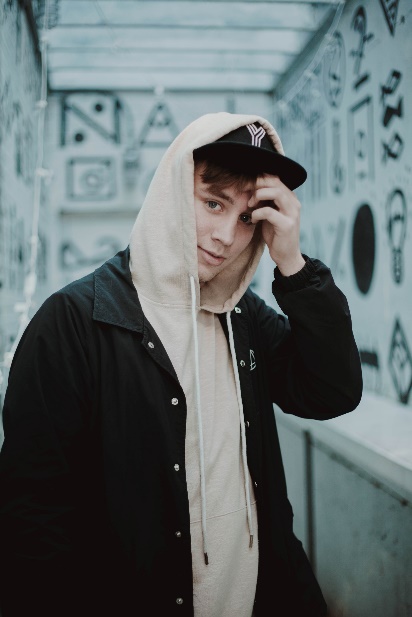 Bursdagen
Venner
Foran skjermen
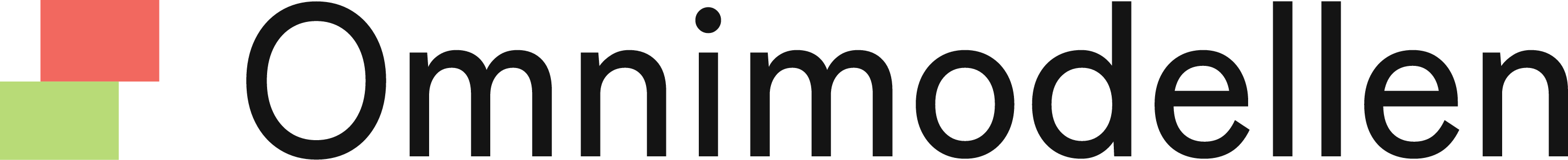 [Speaker Notes: Alt henger sammen – grunnlaget for å forstå OMNI-modellen.
Sette inn arbeidet tidlig. Bevisstgjøring, kunnskap, holdninger. 
Barnehagen, barneskolen, ungdomsskolen, 
Det trengs ei hel bygd for å oppdra et barn. Digital oppdragelse.]
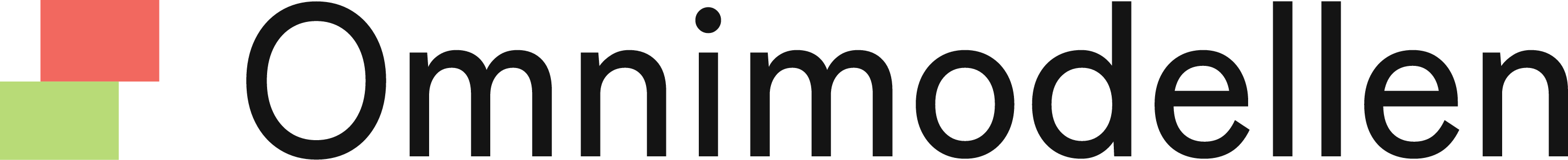 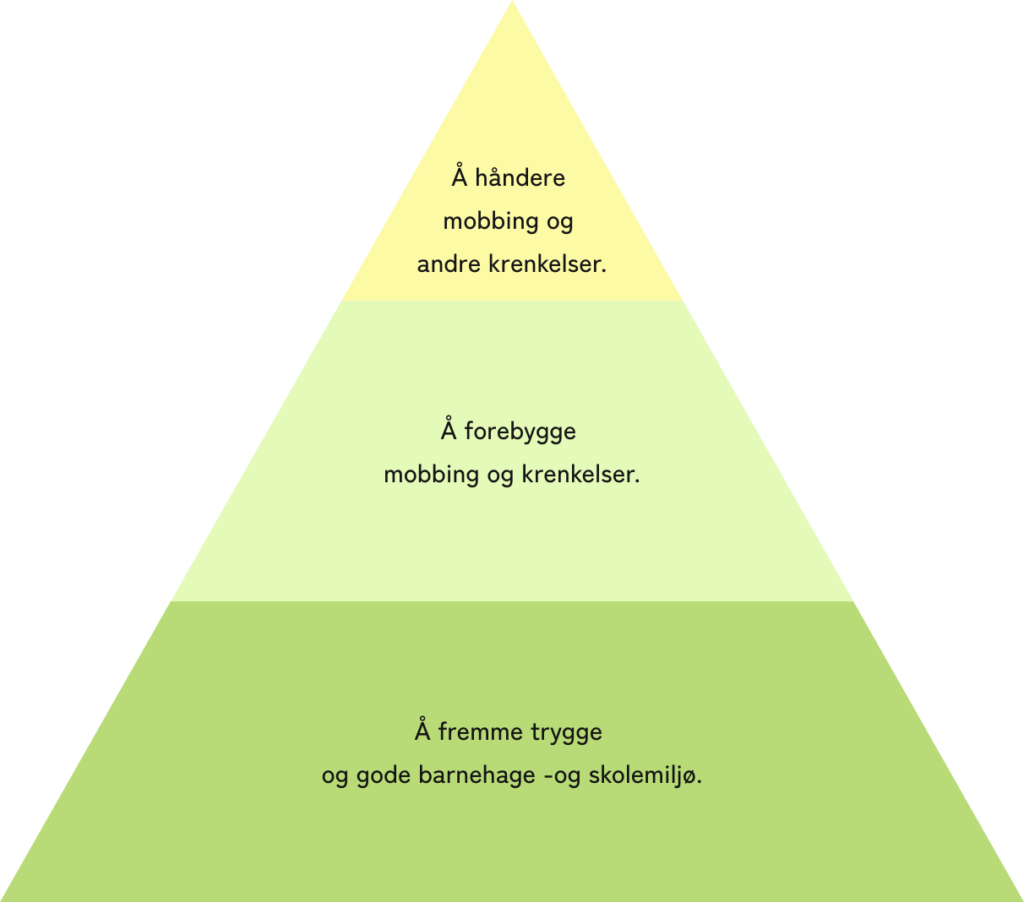 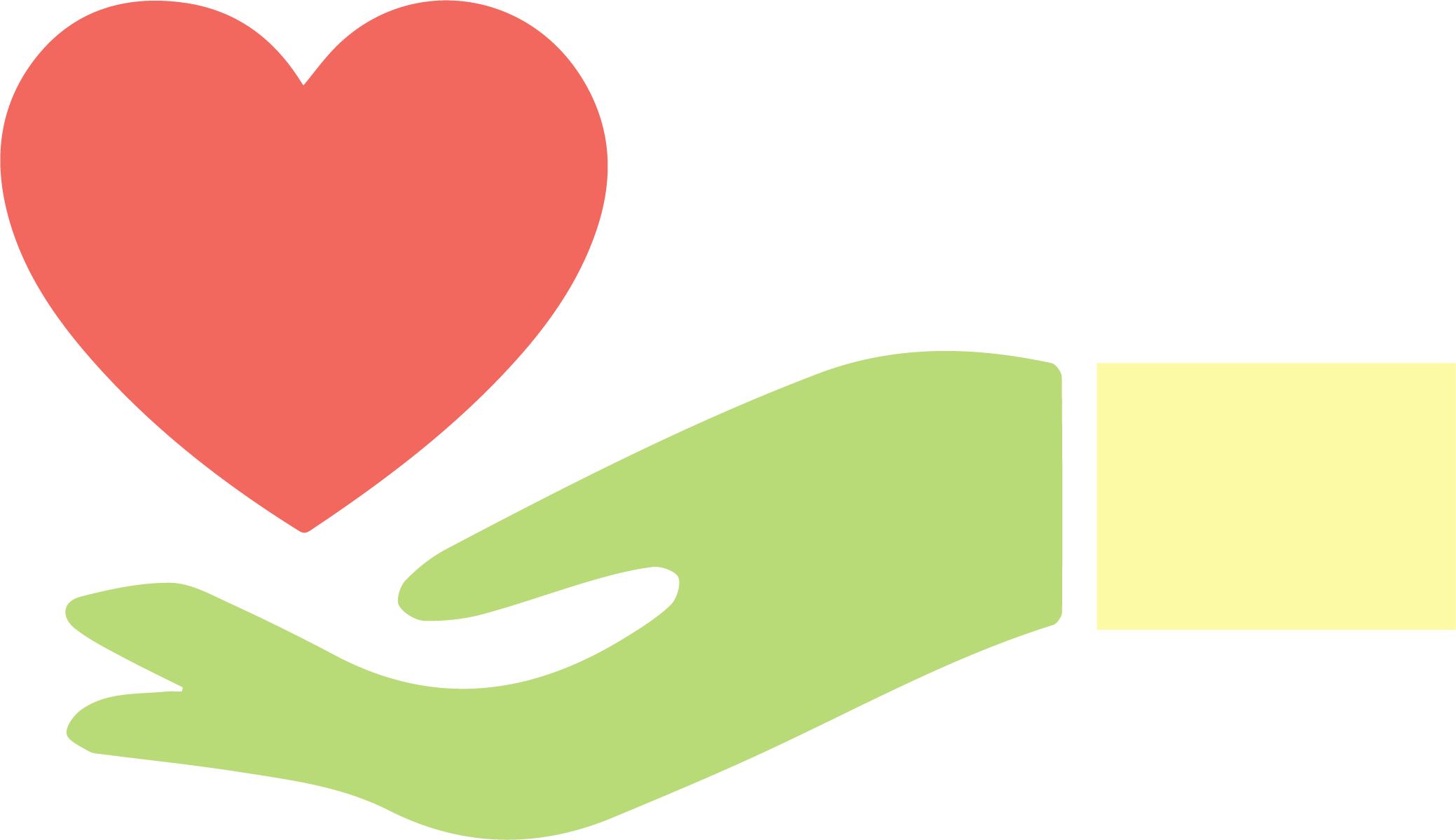 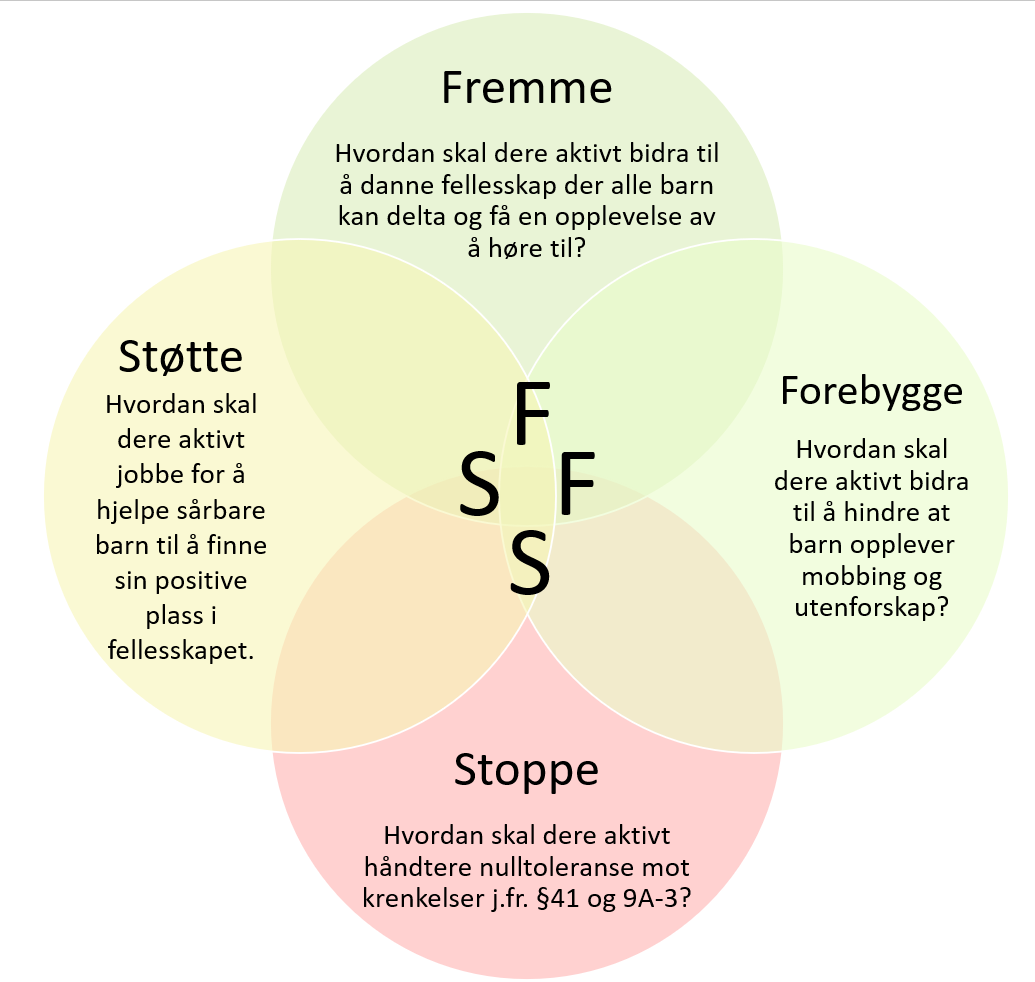 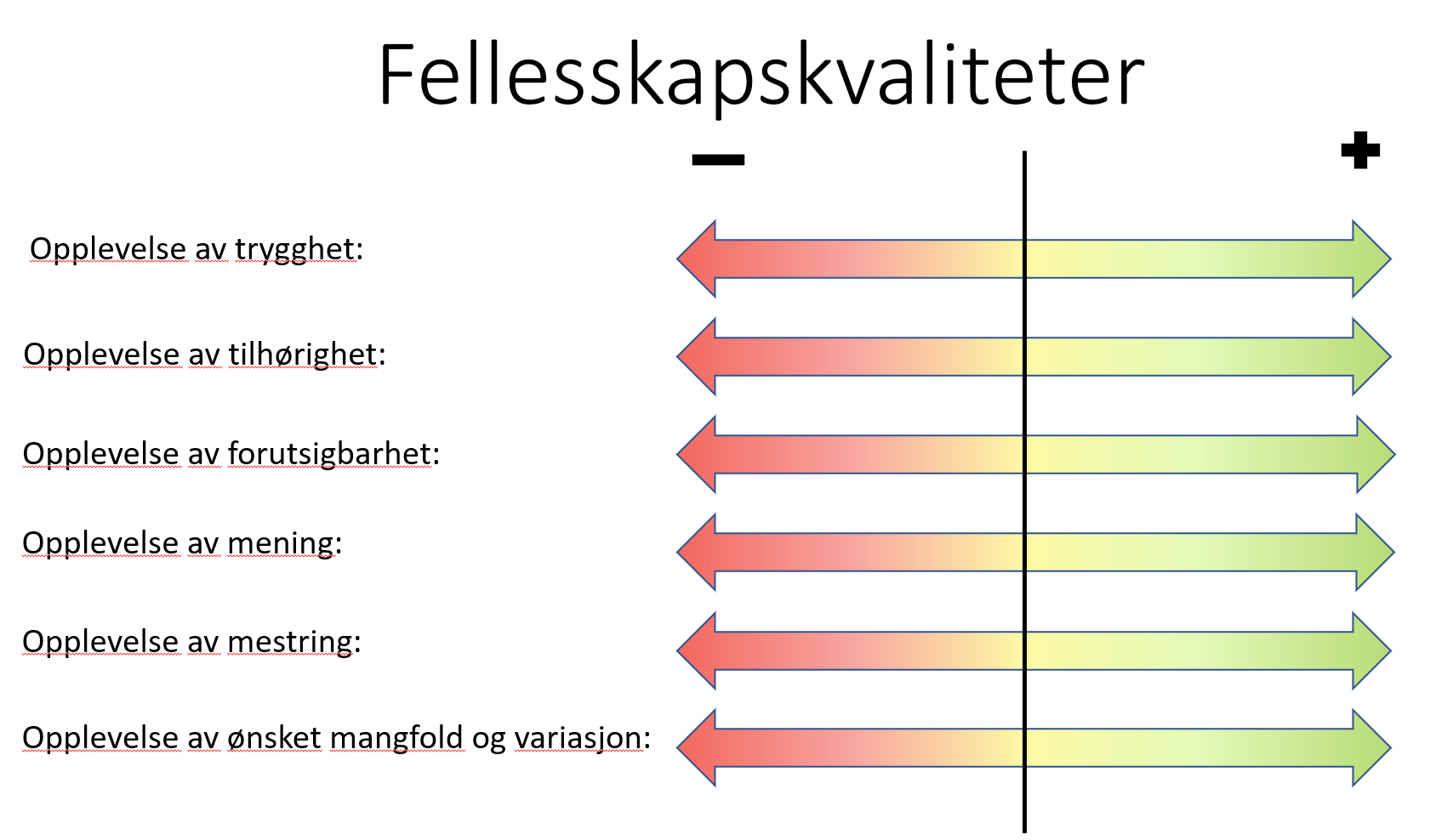 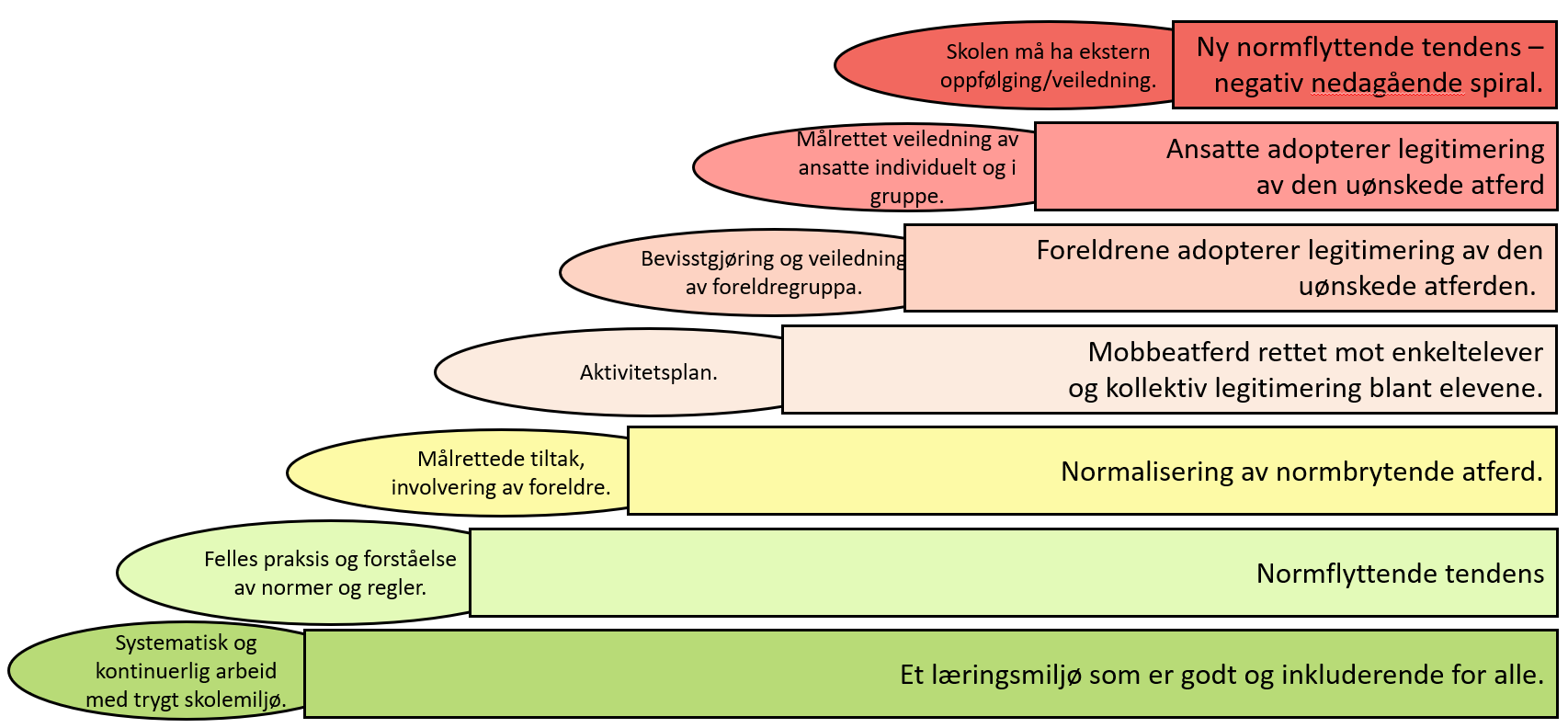 FORSTÅ
VURDERE
HANDLE
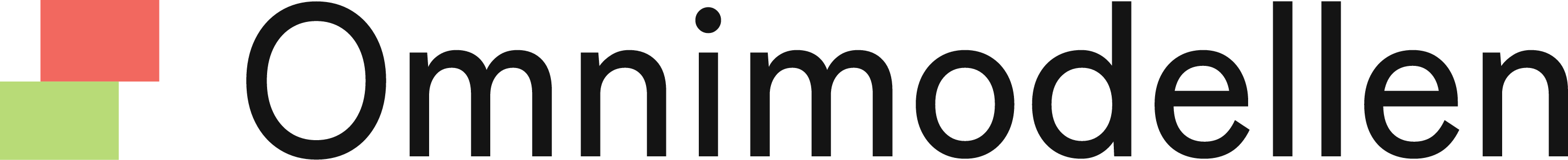 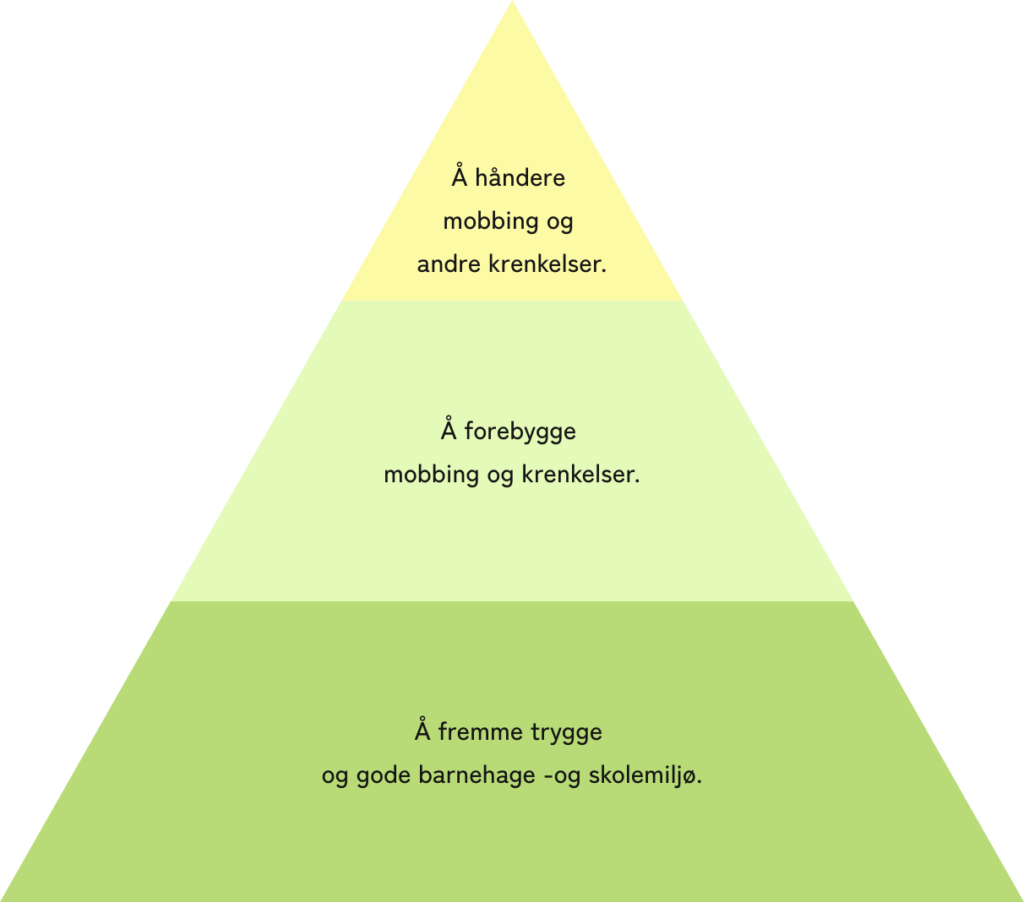 «Husk aktivitetsplikt så snart et 
barn/ungdom har en opplevelse av å ikke ha det trygt og godt.  Ikke bare ved mobbing og krenkelser.»
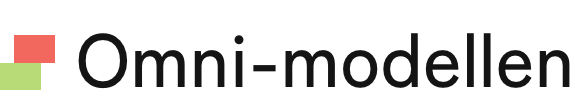 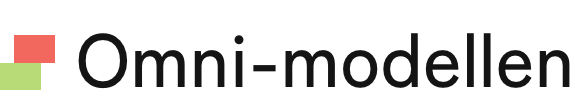 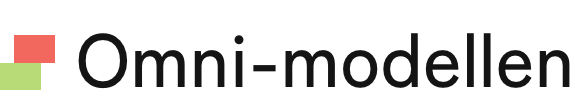 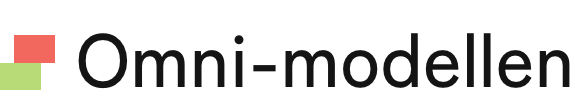 Tiltak vi setter inn når uønsket skjer.
Stanse, rette opp, reparere og gjenopprette.
Helhetlig
Langsiktig
Systematisk
Kontinuerlig
«Forebygging handler ikke bare om mobbing og krenkelser, men utenforskap og alle former for utrygghet»
Tiltak rettet mot risikofaktorer/ der vi trenger å forebygge.
Redusere risikoen for at uønsket hendelse, situasjon, atferd skal oppstå.
«Holde et sterkt fokus på å bygge gode og trygge fellesskap med utgangspunkt i fellesskapskvalitetene»
Tiltak rettet mot alle, som vi gjør for å få det slik vi ønsker.
REGELVERK
Viktige presiseringer med utgangspunkt i omniperspektivet.
[Speaker Notes: Helhetlig – Langsiktig – Systematisk - Kontinuerlig]
Grunnlagsspørsmål:
Hva er det vi skal gjøre når vi skal jobbe kontinuerlig for å fremme helse, læring og trivsel?
Hva er et trygt og godt lærings- og oppvekstmiljø? 
Hvorfor er kvaliteter i fellesskapet så viktig når vi skal forstå læringsmiljøet og utfordringer i læringsmiljøet? 
Hvorfor virker et trygt og godt fellesskap forebyggende og beskyttende?
[Speaker Notes: Jeg vil rette fokuset mot de elevene som kvier seg for å gå på skolen fordi de uttalt eller uuttalt opplever læringsmiljøet som belastende eller utrygt.

Vi vet at å oppleve mobbing er en risikofaktor for utvikling av ufrivillig skolefravær. 

Jeg vil rette fokuset mot det forebyggende arbeidet, og måter å forstå vårt ansvar som profesjonelle voksne, og hvordan et oppvekstmiljø/ læringsmiljø kan virke.]
Arbeidet med å skape godt oppvekst-, skole- og barnehagemiljø må kjennetegnes av:
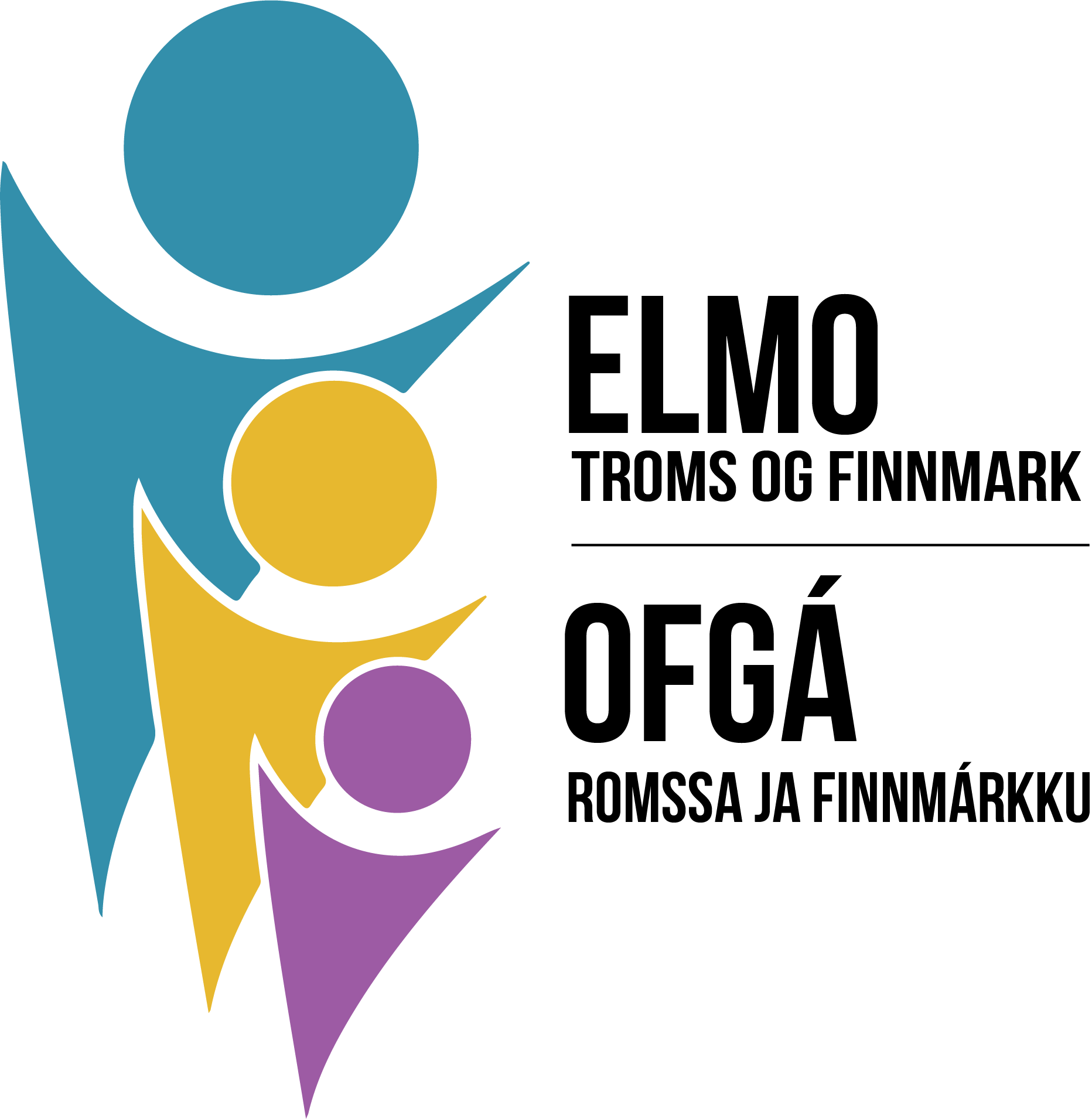 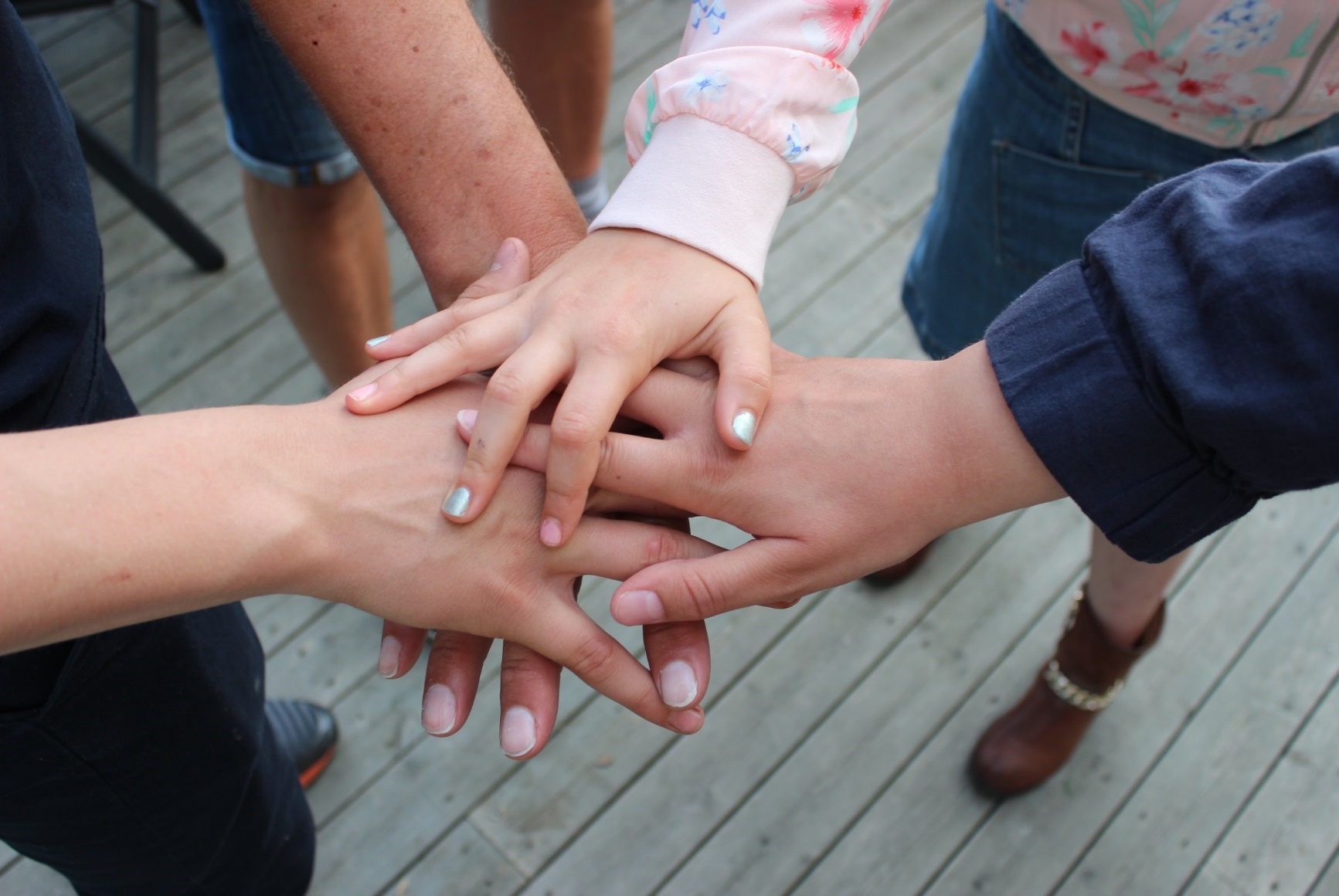 Felles verdier og holdninger
Felles forståelse av oppdraget
Felles system / dokumentasjon
Felles kunnskapsgrunnlag
Felles språk
Felles ansvar og handlinger
Hvordan få til dette?
[Speaker Notes: System, struktur, klasseledelse
Gjør vi det samme – hva skjer når jeg velger noe annet.]
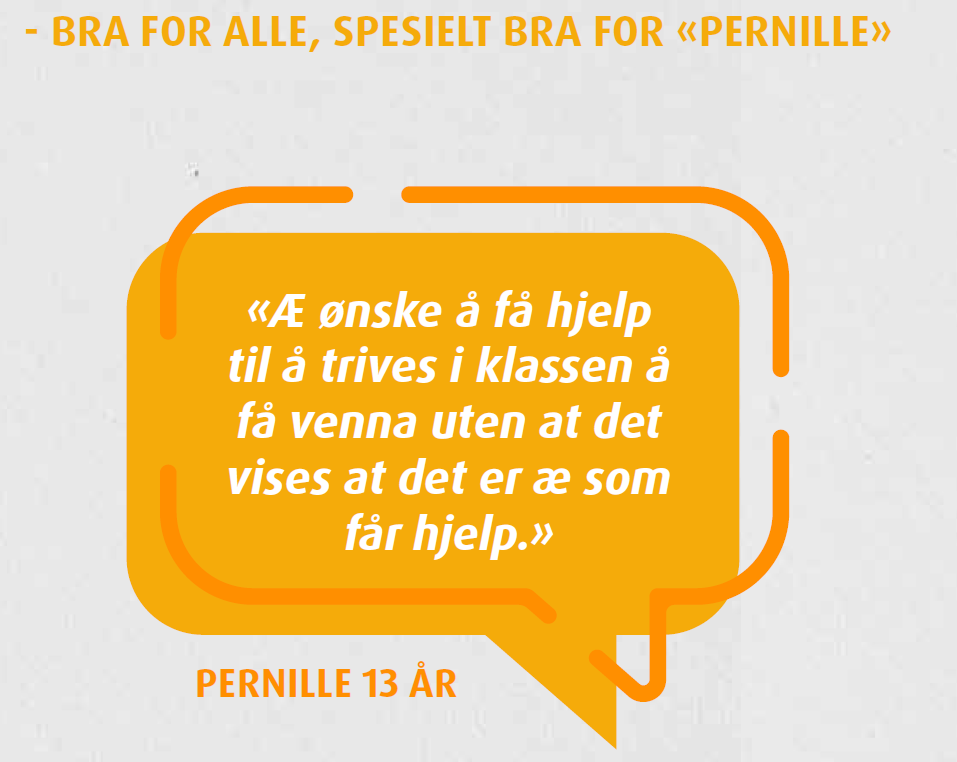 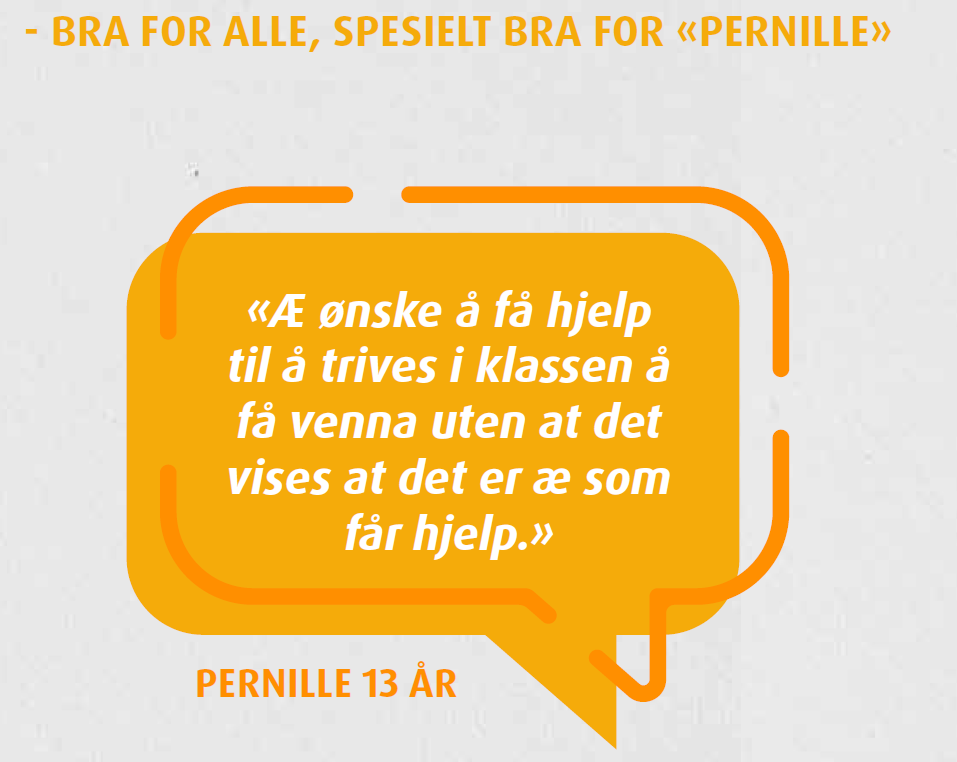 Refleksjon

Reflekter sammen rundt hva «Pernille» mener med denne uttalelsen?

Hva tenker dere menes med «Bra for alle, spesielt bra for «Pernille»?
[Speaker Notes: Se s. 36-37]
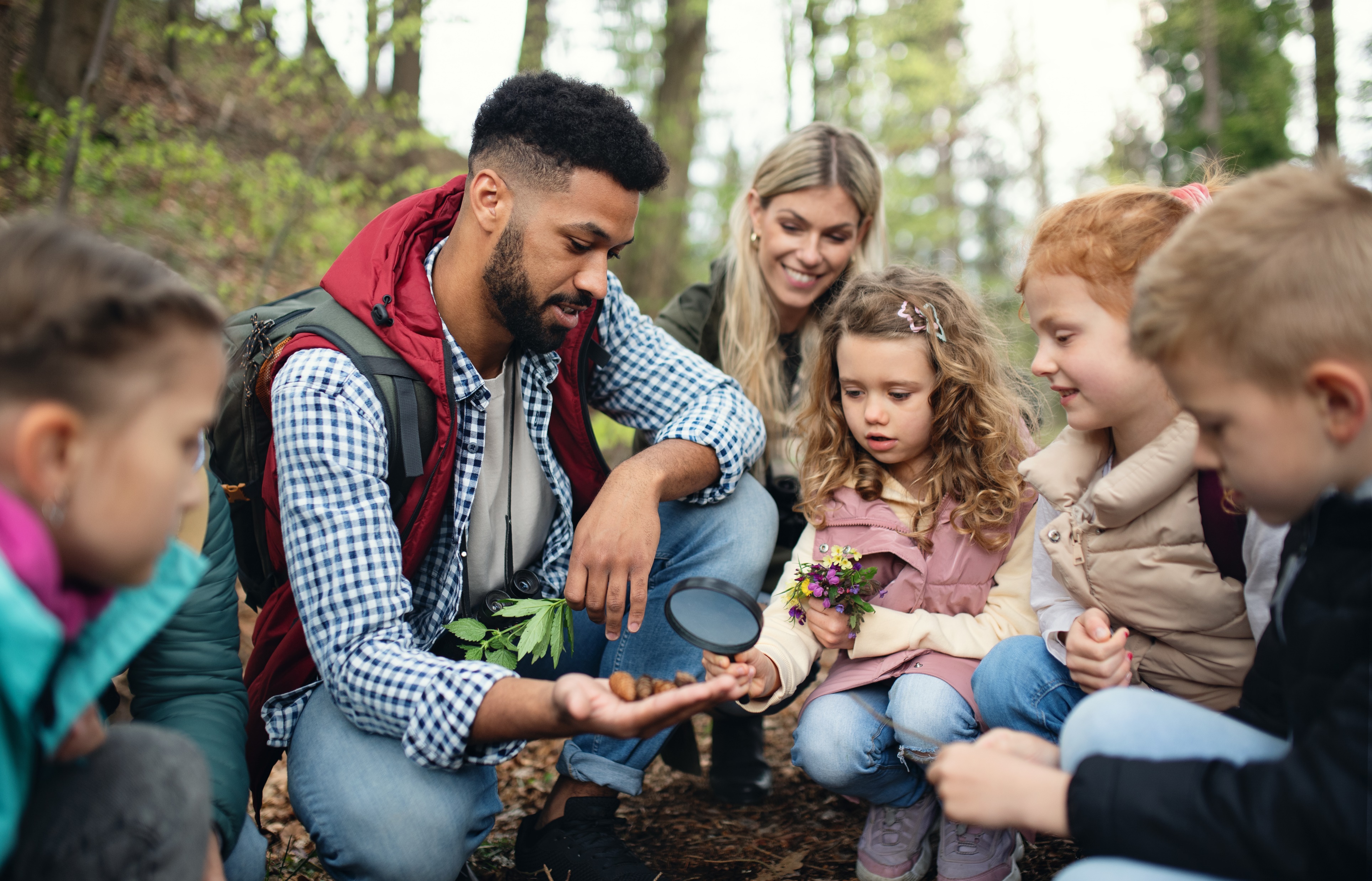 Voksenrollen
personlige egenskaper
sosial kompetanse
læringssyn
kunnskapsgrunnlag
menneske-/elevsyn
[Speaker Notes: Utdyp profesjonell hjelperolle
Omsorgsrolle
Konkretisere – operasjonalisere]
Personlige egenskaper Her finner du et utvalg av personlige egenskaper som du kan bruke til inspirasjon (https://www.nito.no/contentassets/a441e2b9e81a42b49068f8e4b0049737/personlige-egenskaper---en-inspirasjonskilde.pdf ):
[Speaker Notes: For de/den som jobber med Pernille.
Hvilke 5 personlige egenskaper vil du først og fremst være på jakt etter?
Å kunne operasjonalisere arbeidet med å veilede på personlige egenskaper – da må vi også vite hva vi ser etter av egenskaper opp mot barns behov.]
Hvordan kvalitetssikre kvalitet og effekt av kompetanseutvikling?
Hvem?
Hva?
Hvordan?
Er det ikke slik at dere kjenner..
de barna som vil bruke store deler av utetiden i barnehagen syklende rundt på syklene?
de som bruker mye tid alene på dissestativet?
de som vandrer rundt i barnehagen?
De som tar rollen som den voksnes gode venn? Eller som klovn eller tøysemaker?
De som vet, at når utetiden starter, er de ingen sitt førstevalg?

Dette kan være de barna som opplever utenforskap.
Men se igjen for dere utetiden eller en annen situasjon i løpet av dagen.Kjenner dere også til:
de barna som har høyere risiko enn andre for å bli utsatt for kommentarer og blikk?
de som blir oversett?
de som oftere enn andre blir utsatt for negative handlinger?
de som blir baksnakket eller aktivt holdt utenfor?
de som blir utsatt for stikk og pek, helt til de koker over?
de som blir behandlet litt annerledes enn de andre?

Vi kjenner også disse barna igjen, gjør vi ikke?
Vi vet hvem de er. 
Og vi vet også hvem de er, de som har høyere sannsynlighet enn andre for å utføre disse handlingene.
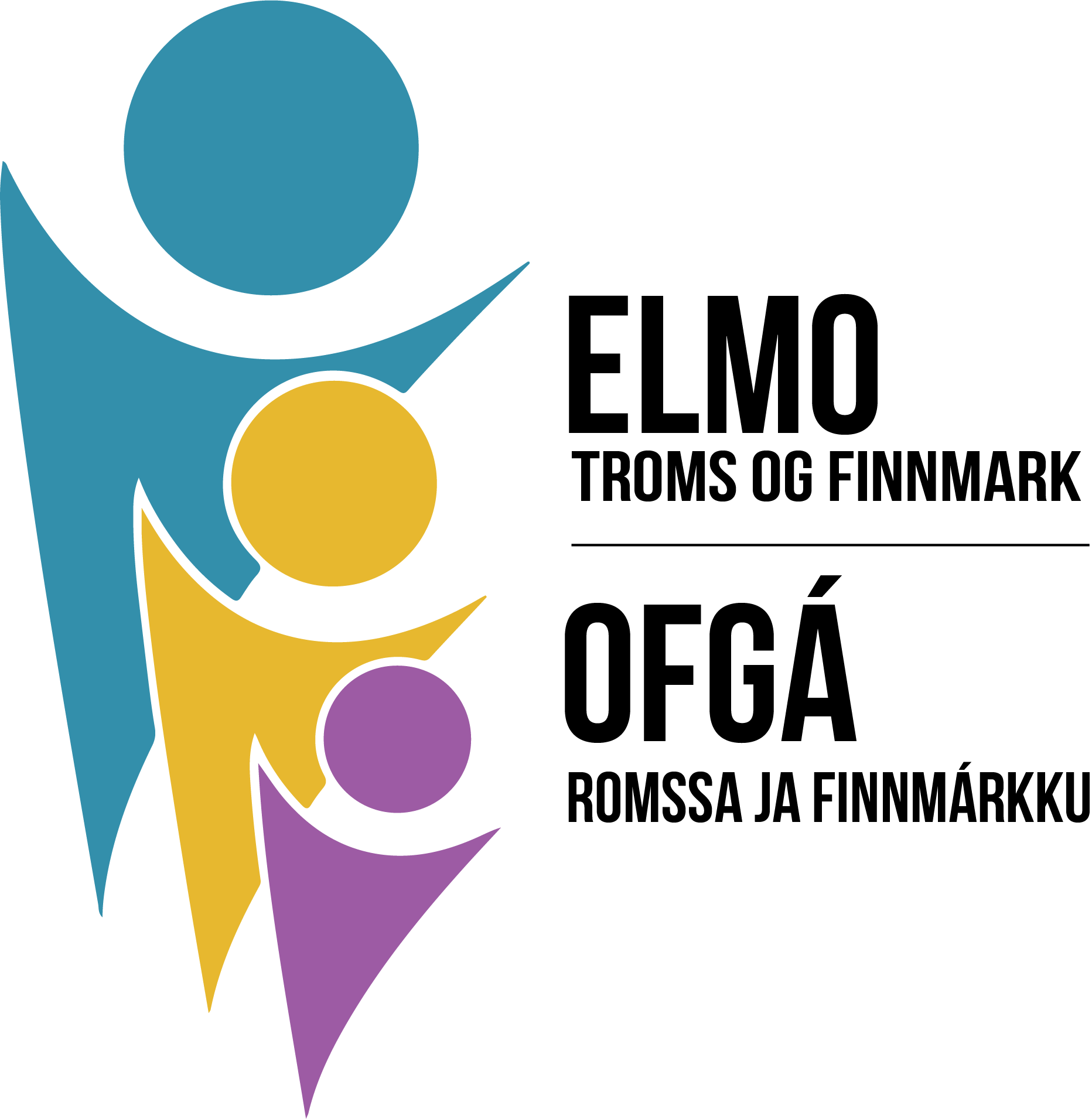 Gripe inn
Følge med
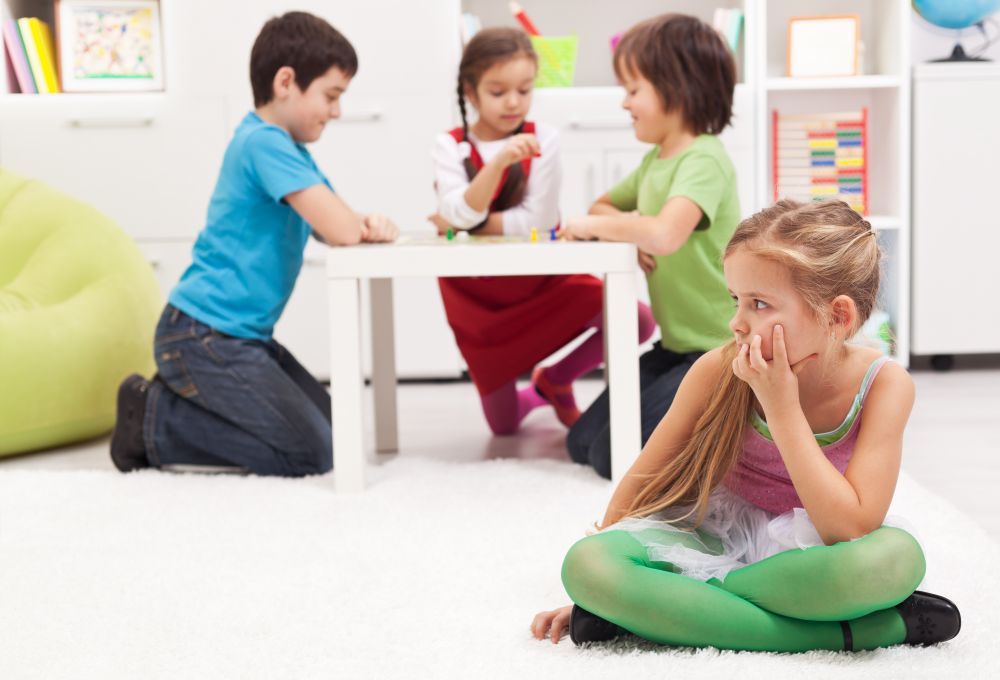 Melde fra
Evaluere/følge opp
Undersøke 
(gå i analyserommet)
Tiltak / skriftlig plan
[Speaker Notes: Om tid – konkretisere Gripe inn og Følge med]
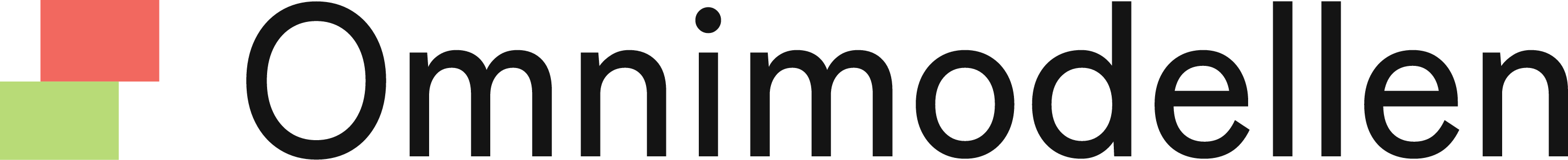 Arbeidsmodellen FFSS – å fremme, forebygge, stoppe og støtte
https://omnimodellen.no/om-modellen/fremme-forebygge-stoppe-stotte-ffss/
Å fremme det trygge og gode fellesskapet
Å fremme betyr å sette noe i gang, få noe til å skje eller bidra til at noe skjer. 

Det betyr å ta en aktiv rolle i arbeidet med å legge til rette for, og skape det trygge og gode fellesskapet.
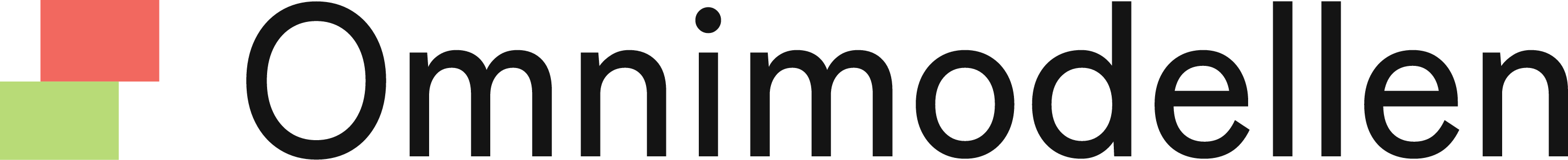 Å forebygge mobbing, krenkelser og utenforskap
Å forebygge betyr å aktivt gjøre noe for å forhindre at noe neagtivt skjer. 
Det betyr også å aktivt og systematisk oppsøke kunnskap om hva som skjer og rører seg i gruppa av barn eller unge. 
Følge - med - plikten
 - og så aktivt og systematisk gjøre tiltak for å redusere risikoen for at barn eller unge blir utsatt for mobbing, krenkelser eller utenforskap.
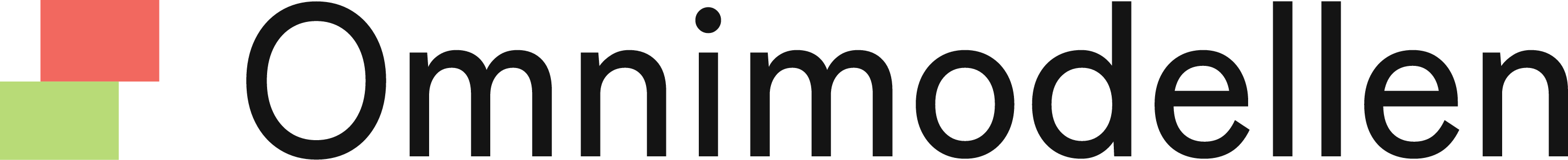 Å stoppe mobbing og krenkelser
Hvordan skal dere aktivt håndtere den tydelige holdningen til nulltoleranse mot mobbing og krenkelser?
Hvordan stopper dere?
Hva med den som alltid må stoppes?
Har dere tenkt på hvor grensen mellom å stoppe og å krenke går?
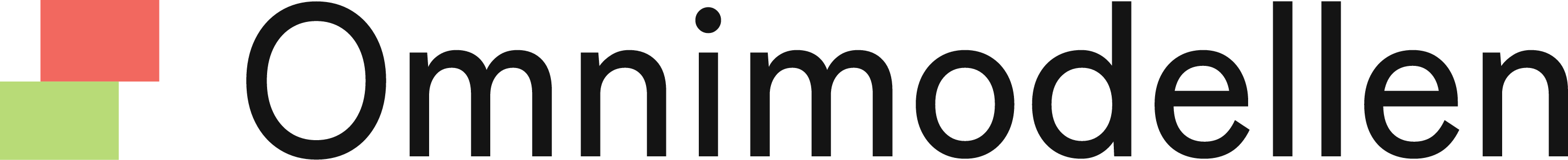 Å støtte de sårbare barna/ungdommene
Dette handler om:
Barn og unge som opplever utenforskap. Barn og unge som har lav sosial status eller opplever en utrygg plass i gruppa.
Barn og unge som opplever mobbing og krenkelse. De som har fått utdelt negative sosiale roller.
Barn og unge som ikke får til i samspillet med de andre. Barn og unge som har risiko for å oppleve negative relasjoner til andre barn eller voksne.
Sårbare barn og unge.
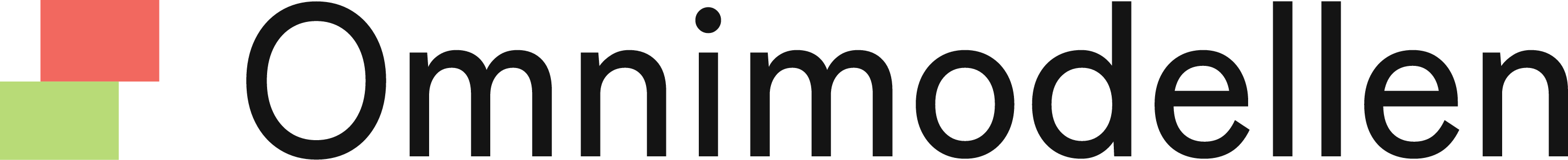 Lage en aktivitet, et  prosjekt der hele gruppa deltar. Gjerne i samarbeid med gruppa.
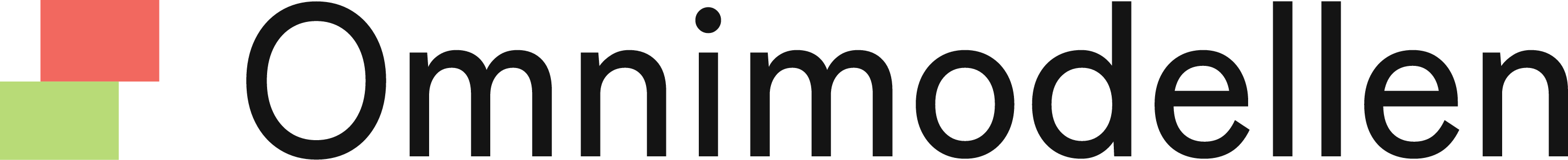 Fremme
Hvordan skal dere aktivt bidra til å danne fellesskap der alle barn kan delta og få en opplevelse av å høre til?
Gjennomgå opplegget, gruppesammensetning og sted med «Pernille» før aktiviteten starter. Sikre at hun har en hun er trygg på i si gruppe.
Støtte
Hvordan skal dere aktivt jobbe for å hjelpe sårbare barn til å finne sin positive plass i fellesskapet.
Forebygge
Hvordan skal dere aktivt bidra til å hindre at barn opplever mobbing og utenforskap?
F
S
F
S
Lage kjøreregler for samarbeid sammen med gruppa. 
Andre regler som må klargjøres?
Vurdere arena.
Gruppestørrelse / sammensetning etc.
Stoppe 
Hvordan skal dere aktivt håndtere nulltoleranse mot krenkelser j.fr. §41 og 9A-3?
Beskriv ansattes plan for å håndtere nulltoleranse i denne aktiviteten. Sikre at alle er enige og har forstått.
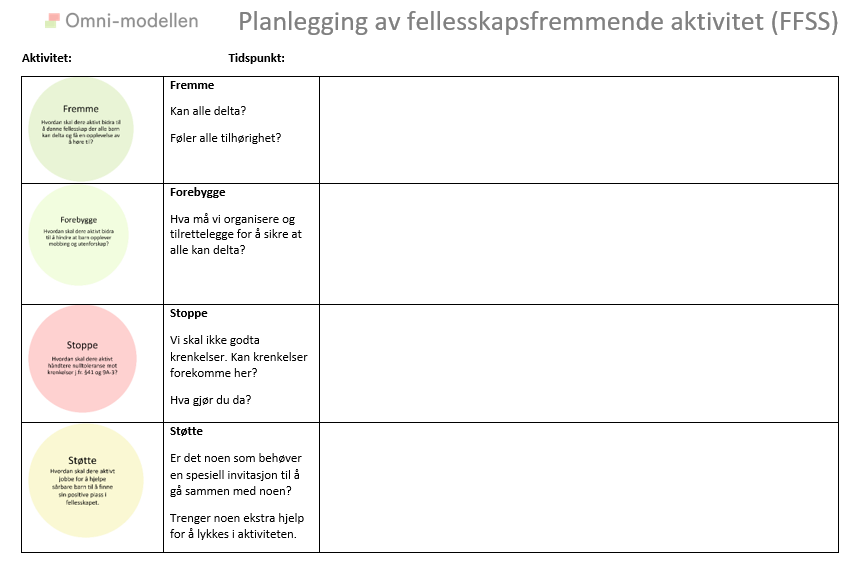 Refleksjon

Planlegg en fellesskapsfremmende aktivitet på din arena ved hjelp av FFSS.
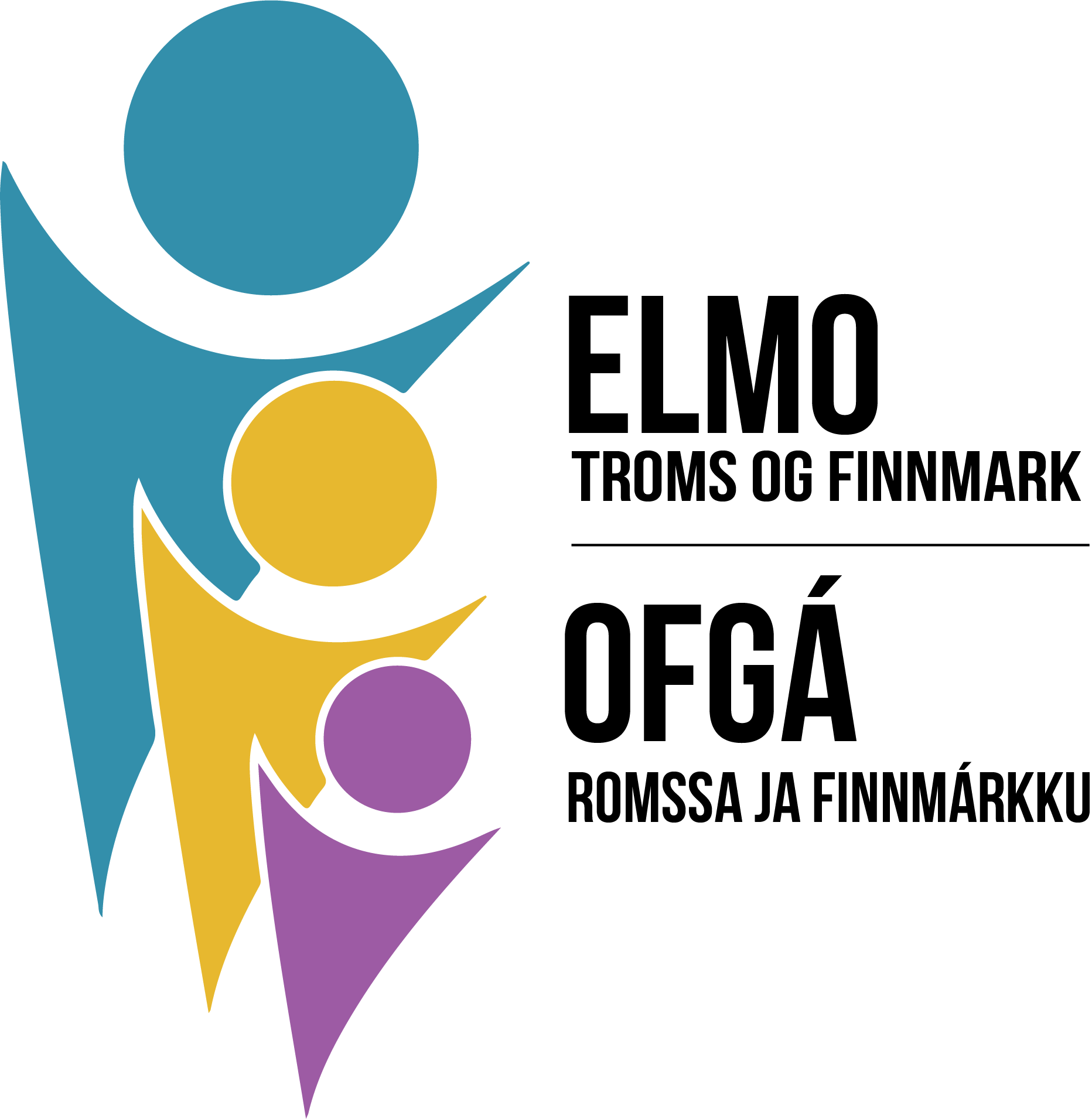 Det ukentlige analyserommet
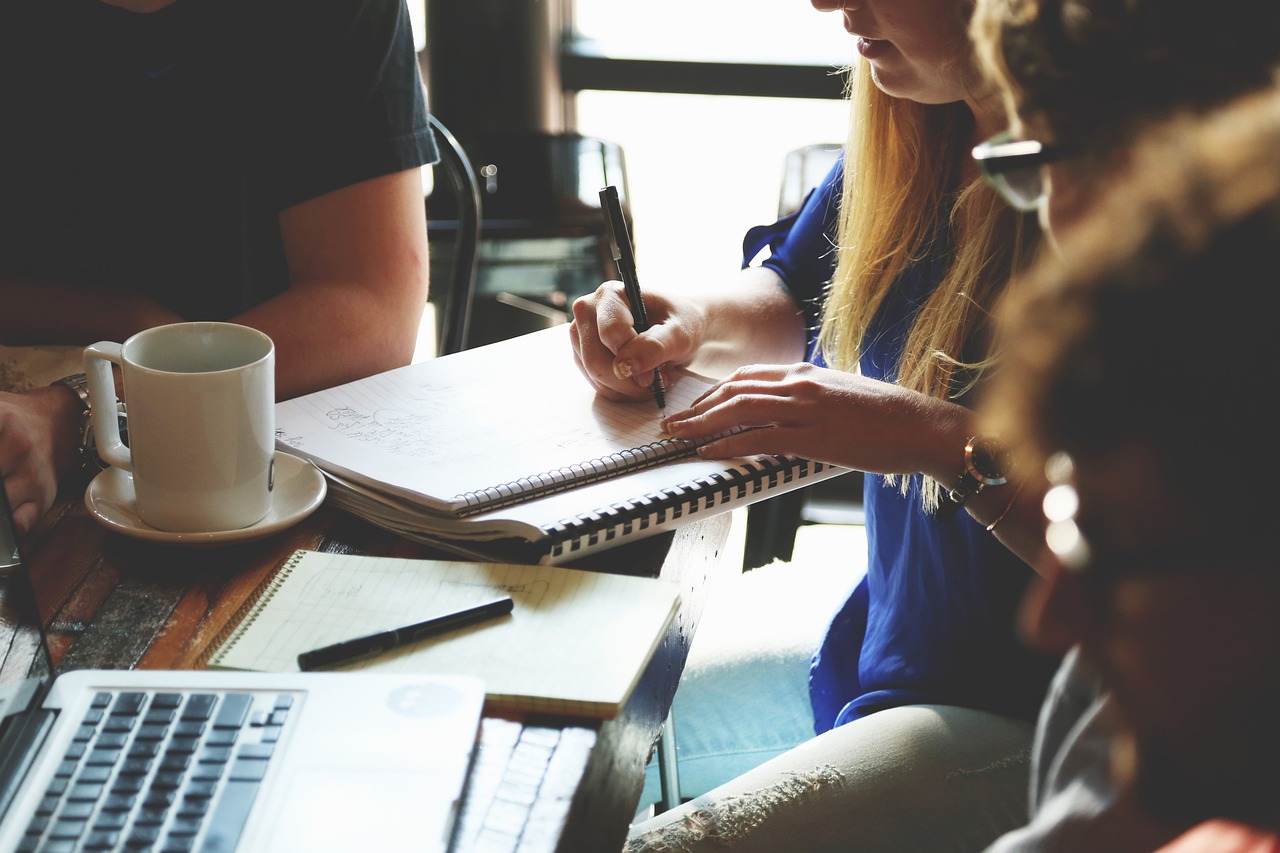 [Speaker Notes: Å komme i forkant!]
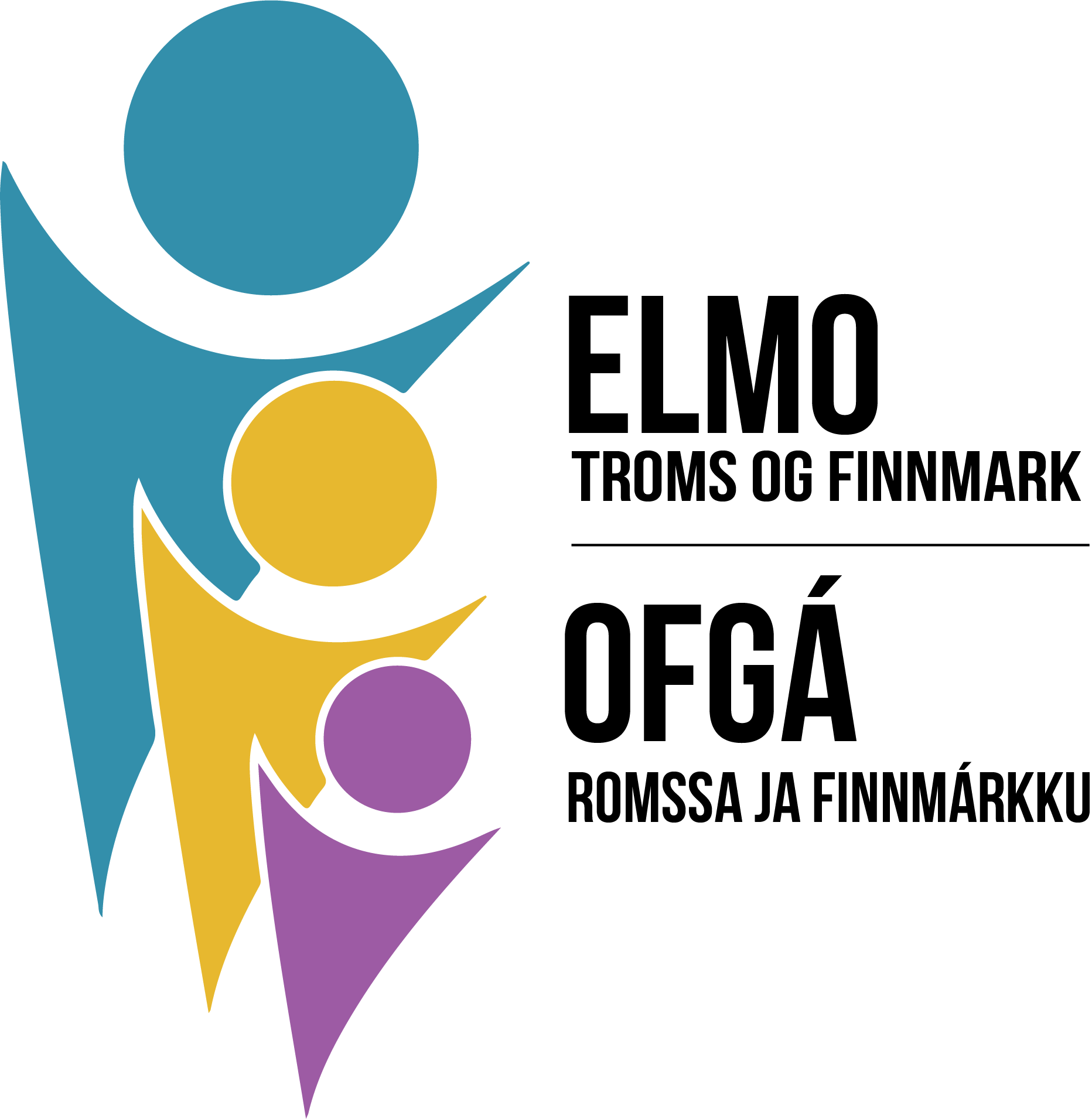 10 min refleksjon

Hvilke analyserom er det i ulike deler av deres organisasjon?

Hvordan er disse organisert?
LYTTE
ANERKJENNE
HANDLE
ANALYSEROMMET
[Speaker Notes: Skolens tolkning og forståelse preger avgjørelser og tiltak.
Unnlatelse, ignorering, unntagelsesstrategier.
Elever med atferdsutfordringer.
Når sier vi hva. Vurderer vi barnets og foreldrenes sårbarhet godt nok.
Kan vi i verstefall forsterke sårbarheten? I bygda, bydelen.]
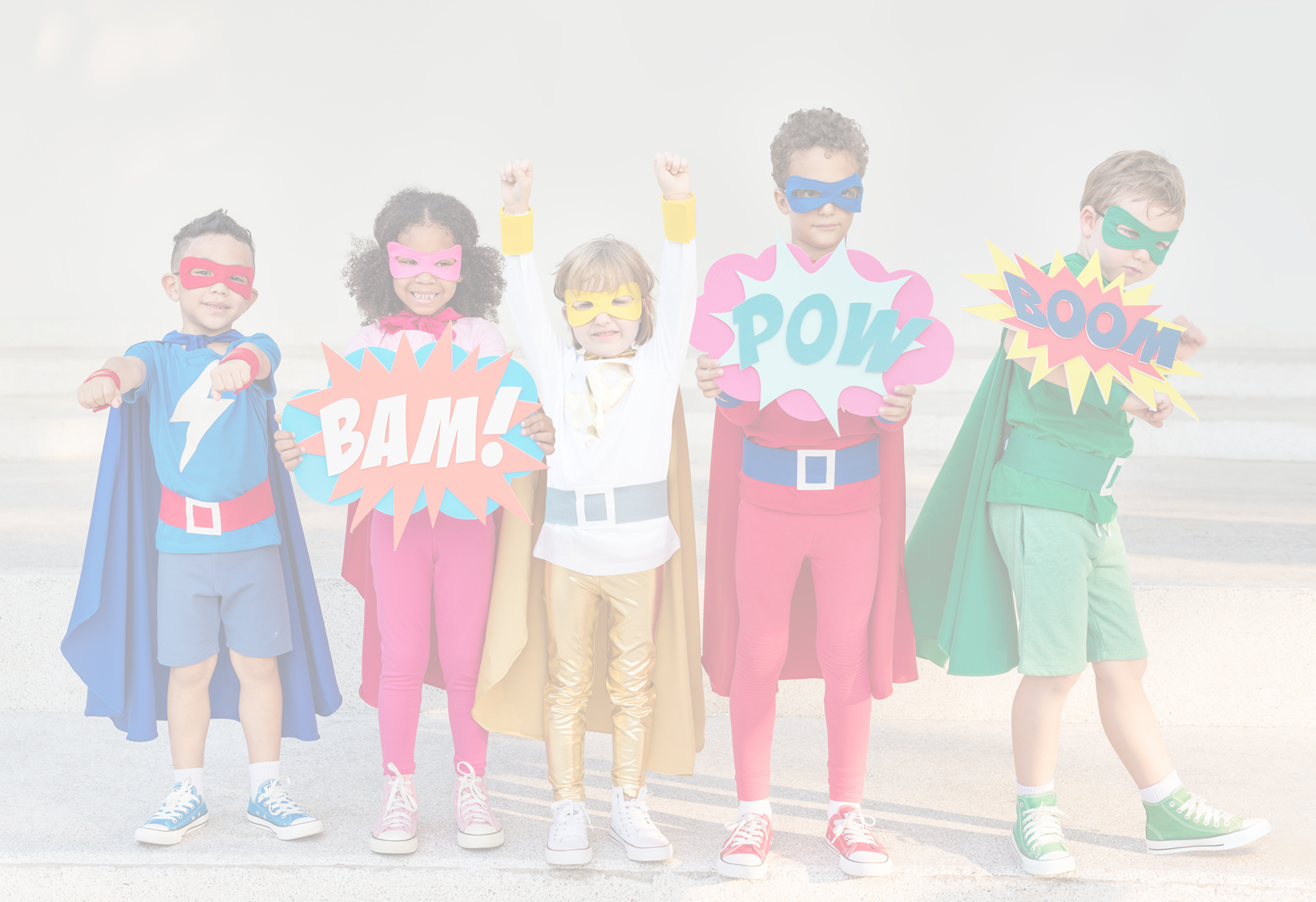 Skap prosjekter, aktiviteter eller lek hvor alle deltar, gjerne i samarbeid med gruppa.
Fremme
Hvordan skal dere aktivt bidra til å danne fellesskap der alle barn kan delta og få en opplevelse av å høre til?
Å alltid være nær den eller de som vi vet vil trenge ekstra støtte til å forstå/ henge med/ delta.
Lag kjøreregler for samarbeid sammen med gruppa. Voksne bestemmer hvem som skal jobbe sammen og hjelper til slik at alle får bidra.
Støtte
Hvordan skal dere aktivt jobbe for å hjelpe sårbare barn til å finne sin positive plass i fellesskapet.
Forebygge
Hvordan skal dere aktivt bidra til å hindre at barn opplever mobbing og utenforskap?
F
S
F
S
Voksne er tilstede og involverer seg raskt når man forstår at noe blir vanskelig eller noen bryter avtalene man har laget.
Stoppe 
Hvordan skal dere aktivt håndtere nulltoleranse mot krenkelser j.fr. §41 og 9A-3?
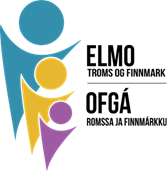 [Speaker Notes: Tilbake til omni-modellen]
Referanser:
Bahn, Henning (2013) Organisasjonskultur: En begrepsavklaring, Tidsskrift for Norsk psykologforening, hentet fra https://psykologtidsskriftet.no/fagartikkel/2013/04/organisasjonskultur-en-begrepsavklaring (25.02.21 klokken 12.03) 
Borge, Anne Inger Helmen (2003) Resiliens. Risiko og sunn utvikling. Gyldendal Akademisk
Bronfenbrenner, Urie (2005) Making human beings human. Bioecological Perspectives on human development, Sage Publishing
Eriksen, Ingunn Marie og Lyng, Selma Therese (2018) Elevenes psykososiale miljø. Gode strategier, harde nøtter og blinde flekker i skolemiljøarbeidet, Fagbokforlaget 
Fallmyr, Øyvind (2020) Følelseshåndtering og relasjonsbygging i skolen, Universitetsforlaget 
Fullan, Michael (2016) Å dra i samme retning. Et skolesystem som virker. Kommuneforlaget
Green, Ross (2011) Utenfor. Elever med atferdsutfordringer, Cappelen Damm Akademisk
Hansen, Helle Rabøl (2021) Parentesmetoden. Tenke- og handlingsstrategier mot mobbing, Kommuneforlaget
Restad, Frode og Sandsmark, Jorun (red) (2021) Mobbeforsking i et fellesskapsperspektiv. Nye stemmer i praksis, Kommuneforlaget.
Støen, Janne, Fandrem, Hildegunn og Roland, Erling (red) (2018) Stemmer i mobbesaker, Fagbokforlaget 
Utdanningsdirektoratet (2017) Grunnlagsdokument for arbeidet med barnehage, skolemiljø, mobbing og andre krenkelser. 
Lov om grunnskolen og den videregåande opplæringa (Opplæringsloven) LOV-1998-07-17-61, Kunnskapsdepartementet 
Overordnet del av læreplanen – verdier og prinsipper for grunnopplæringen 
Owren, Kjerstin (2021) Den fellesskapsorienterte skolelederen, kapittel i Restad, Frode og Sandsmark, Jorun (red) (2021) Mobbeforsking i et fellesskapsperspektiv. Nye stemmer i praksis, Kommuneforlaget.
Rundskriv Skolemiljø Udir-3-2017, sist endret 06.07.2020 Regelverkstolkningar frå Udir 
Prop. 57 L (2016 – 2017) punkt 5.5.2.1 og Rt. 2012 s. 146
Lund, Ingrid 
Historien fra barn og unge, og deres foreldre.
Screenshots: 
Fagfellevurdert: Betydning av skolerelaterte faktorer og mobbing for elever som strever med skolevegring / Psykologi i kommunen nr. 4 2020 - Temanummer: Skolevegring (psykisk-kommune.no)
Flere barn mobbes og gruer seg til å gå på skolen – frykter barn og ungdom utvikler skolevegring – NRK Trøndelag
Lærers klasseledelse er avgjørende for å forebygge skolefravær | Universitetet i Stavanger (uis.no)
Mobbing kan føre til skolevegring (forskning.no)
Litteratur/ forankring til OMNI-modellen
Støen et al Stemmer i mobbesaker 
Rivara & Menestrel (2016) Prevention bullying
Roland, P. ( 2021) Den autoritative voksenrollen 
Roland & Ertersvåg ( 2018) Implementering av endringsarbeid 
Jimerson et al Handbook of bullying in schools 
Ken Rigby Intervention in schools
Vivian Robinson, Færre endringer, mer utvikling
Fullan, Michael ( 2014) The principal. 
Bronfenbrenner Økologiske systemer
James Reason Managing the risks of organisational accidents
Ross Greene Utenfor
Øyvind Fallmyr Følelseshåndtering og relasjonsbygging I skolen
Eriksen og Lyng Elevenes psykososiale læringsmiljø
Senge Den femte disiplin
Salamancer-erklæringen
Med mer.
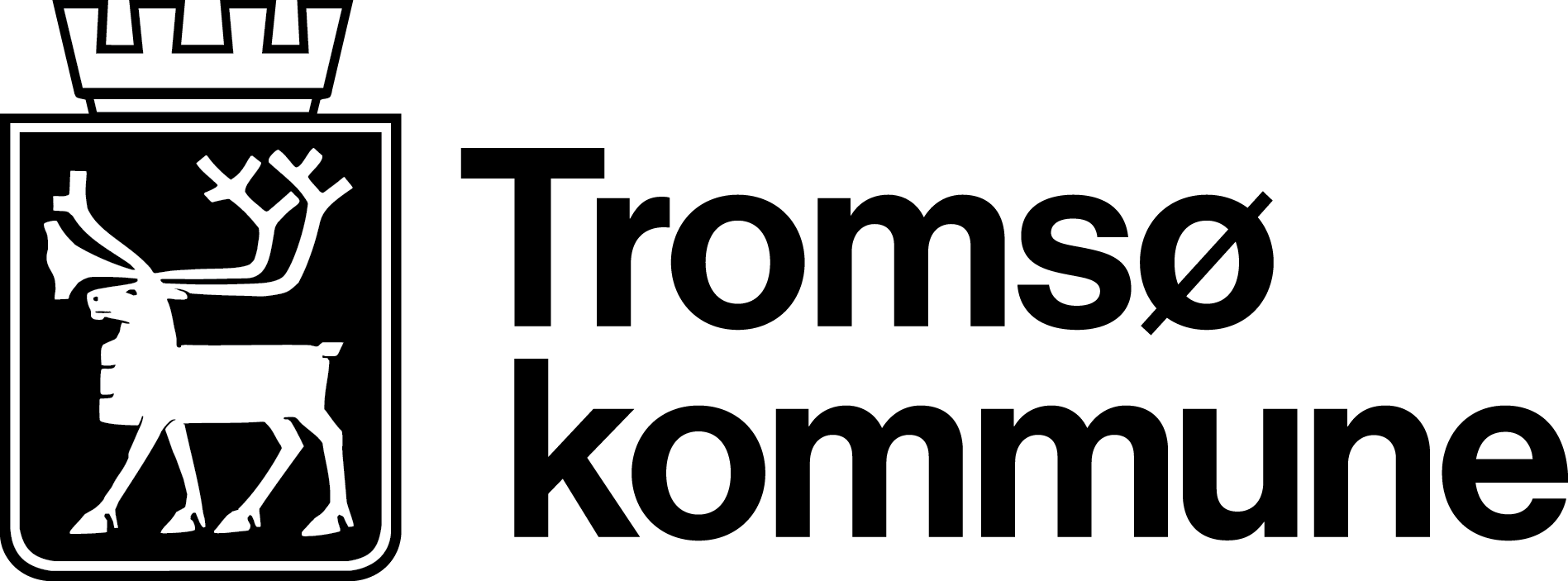 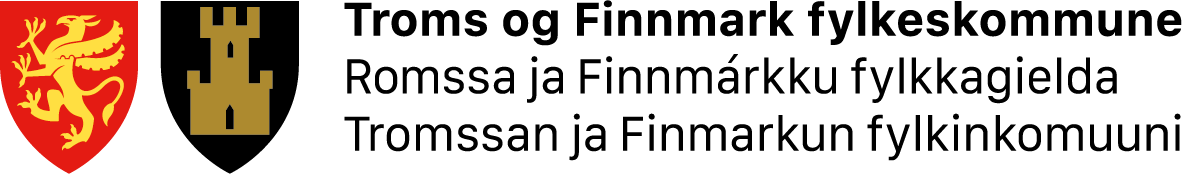 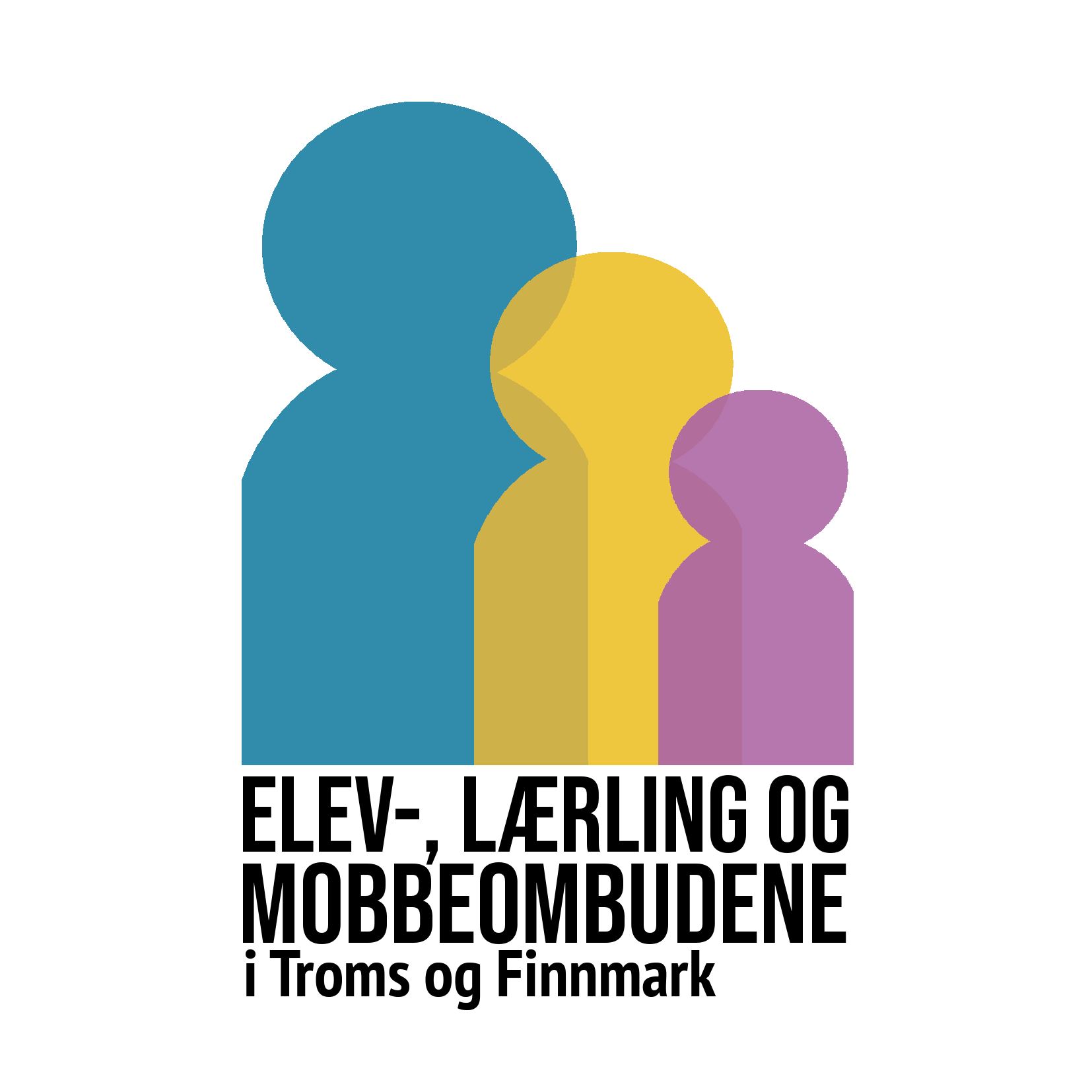 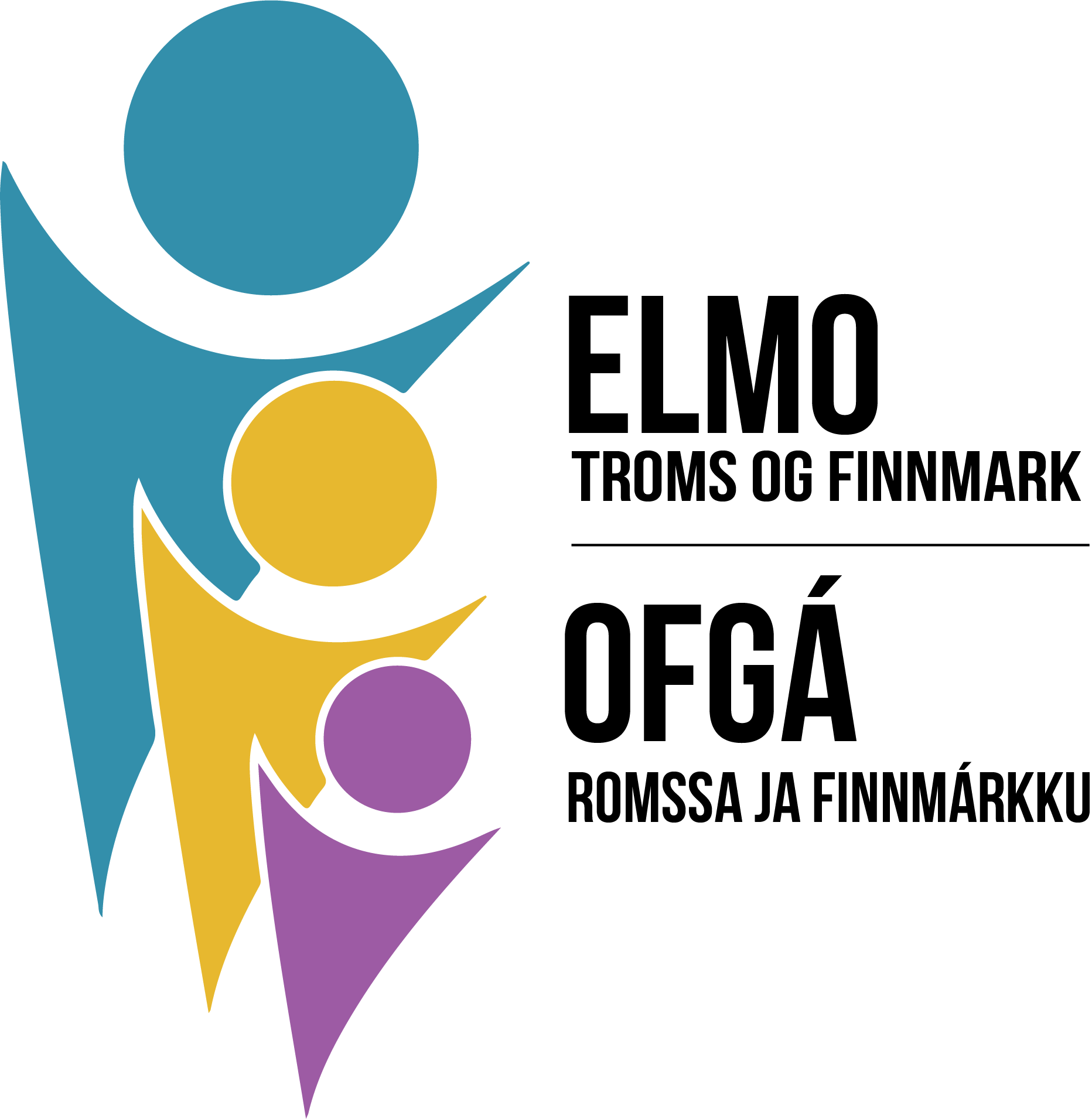 Litteraturliste:
https://aktivitetskassen.no/ 
Utenfor «Elever med adferdsutfordringer» v/Ross Greene https://famlab.no/2019/10/02/utenfor-barn-gjor-det-bra-hvis-de-kan-2/ 
Elevens psykososiale miljø «Blinde flekker og harde nøtter» v/Eriksen og Lyng
Klasseledelse (Varme og tydelighet) v/Bergkastet og Andersen 
Mobbeforebygging i et fellesskapsperspektiv «Nye stemmer i praksis» (2021) Restad og Sandsmark
https://dialogmodellen.no/ 
https://www.uis.no/nb/god-start-er-viktig#/
https://www.udir.no/globalassets/filer/tall-og-forskning/rapporter/2017/a-ivareta-barn-og-unge-delrapport-ii.pdf 
https://www.udir.no/globalassets/filer/tall-og-forskning/rapporter/2017/a-bli-utsatt-for-mobbing---en-kunnskapsoppsummering-om-konsekvenser-og-tiltak.pdf 
https://utdanningsforskning.no/artikler/ulike-perspektiver-pa-relasjonsbygging/ 
https://www.utdanningsnytt.no/pedagogikk/elever-som-utfordrer-oss-ved-a-kaste-stoler-sla-bruke-stygt-sprak-med-mer-prover-a-fortelle-oss-noe/145557 
https://www.udir.no/laring-og-trivsel/skolemiljo/
https://laringsmiljosenteret.uis.no/skole/
https://rvtssor.no/aktuelt/327/du-och-jag-alfred/?fbclid=IwAR2zDmTX4e9a05Gbo1fvGlHrtyi0XNyTcl5XRgyyhcu0-2w3fGKfRAmj0T4 
https://www.forandringsfabrikken.no/article/verktoy-trygt-i-klassen-2020
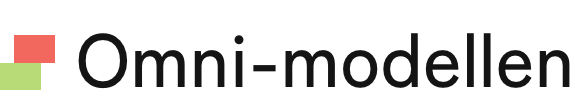 Planlegging av fellesskapsfremmende aktivitet
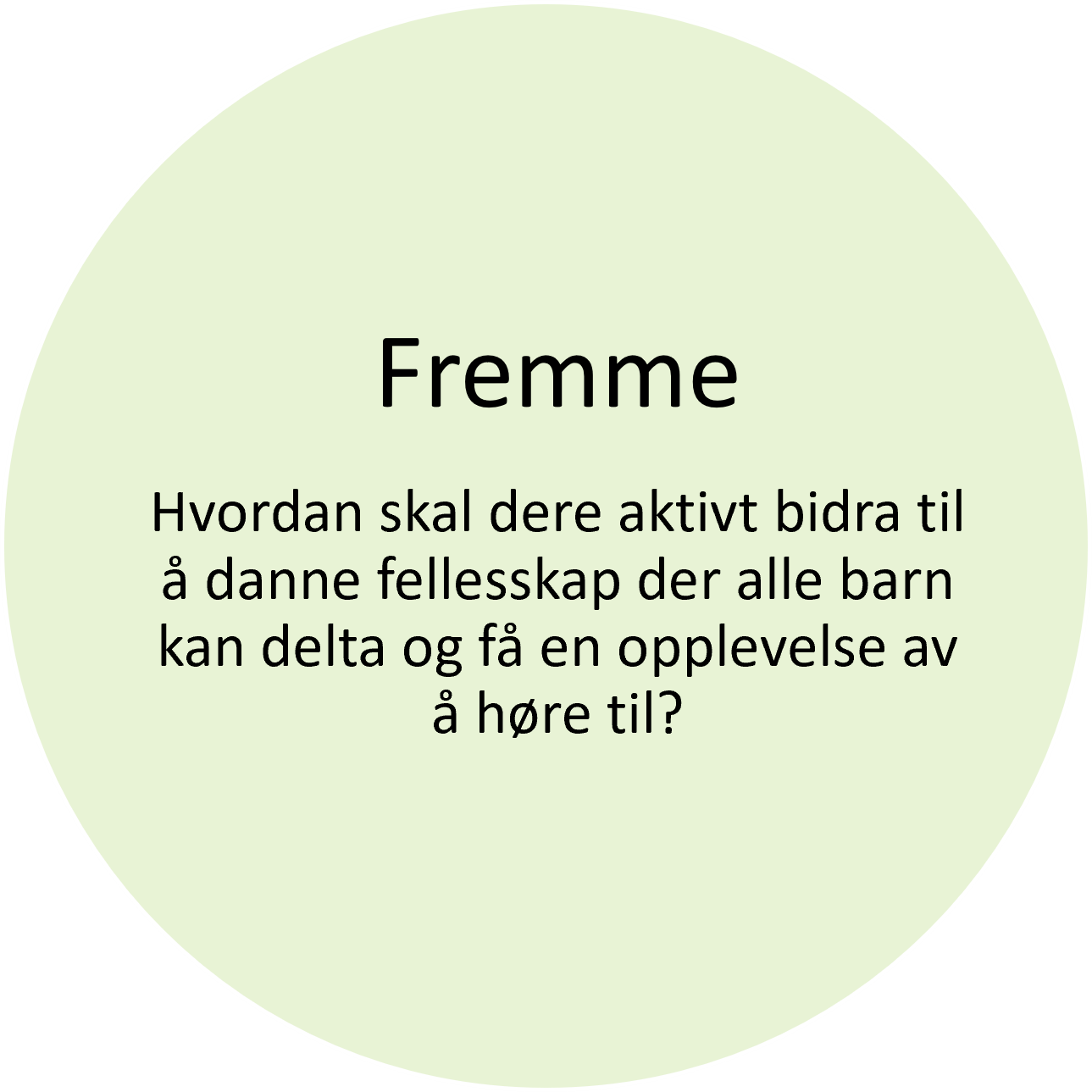 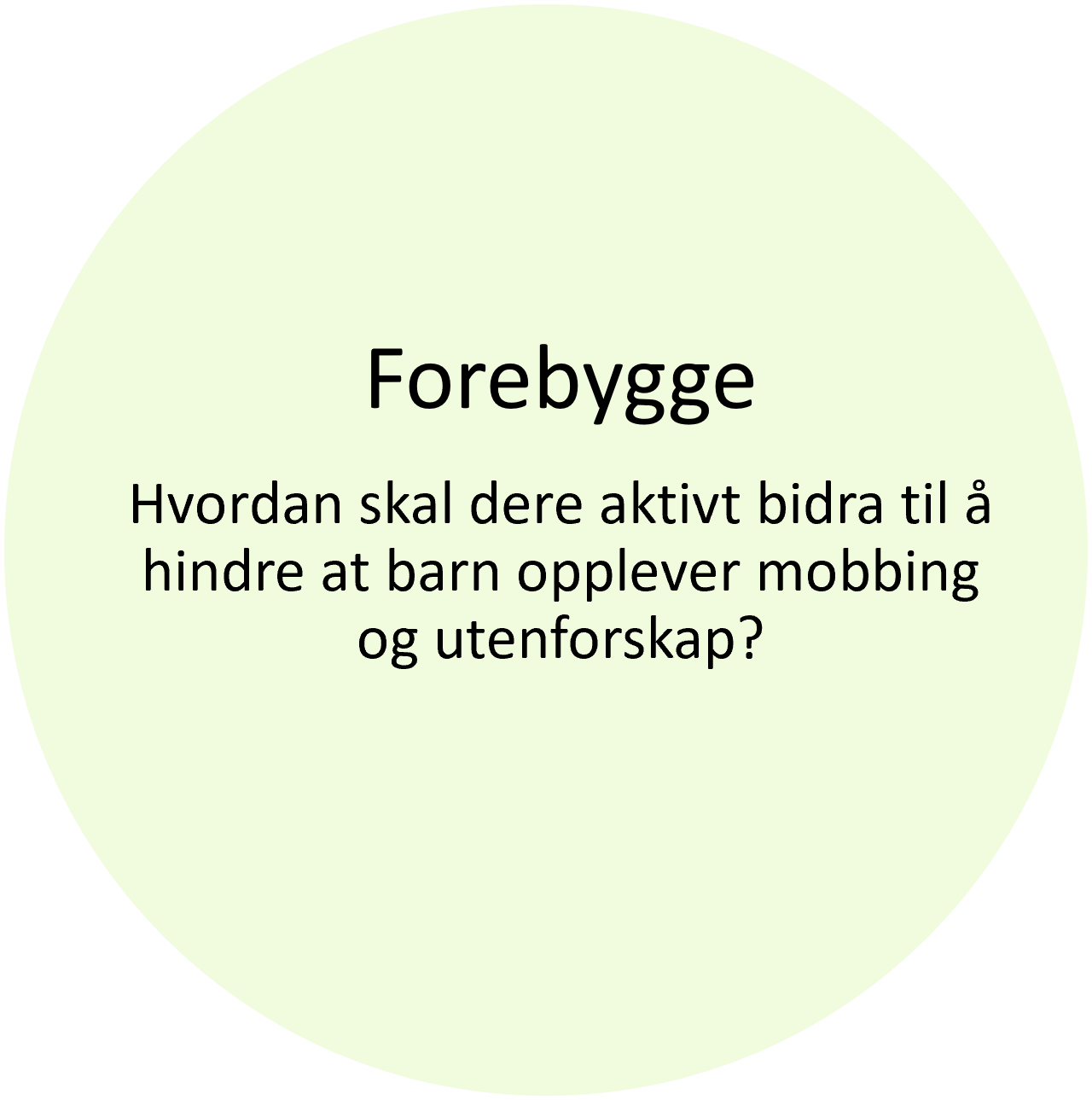 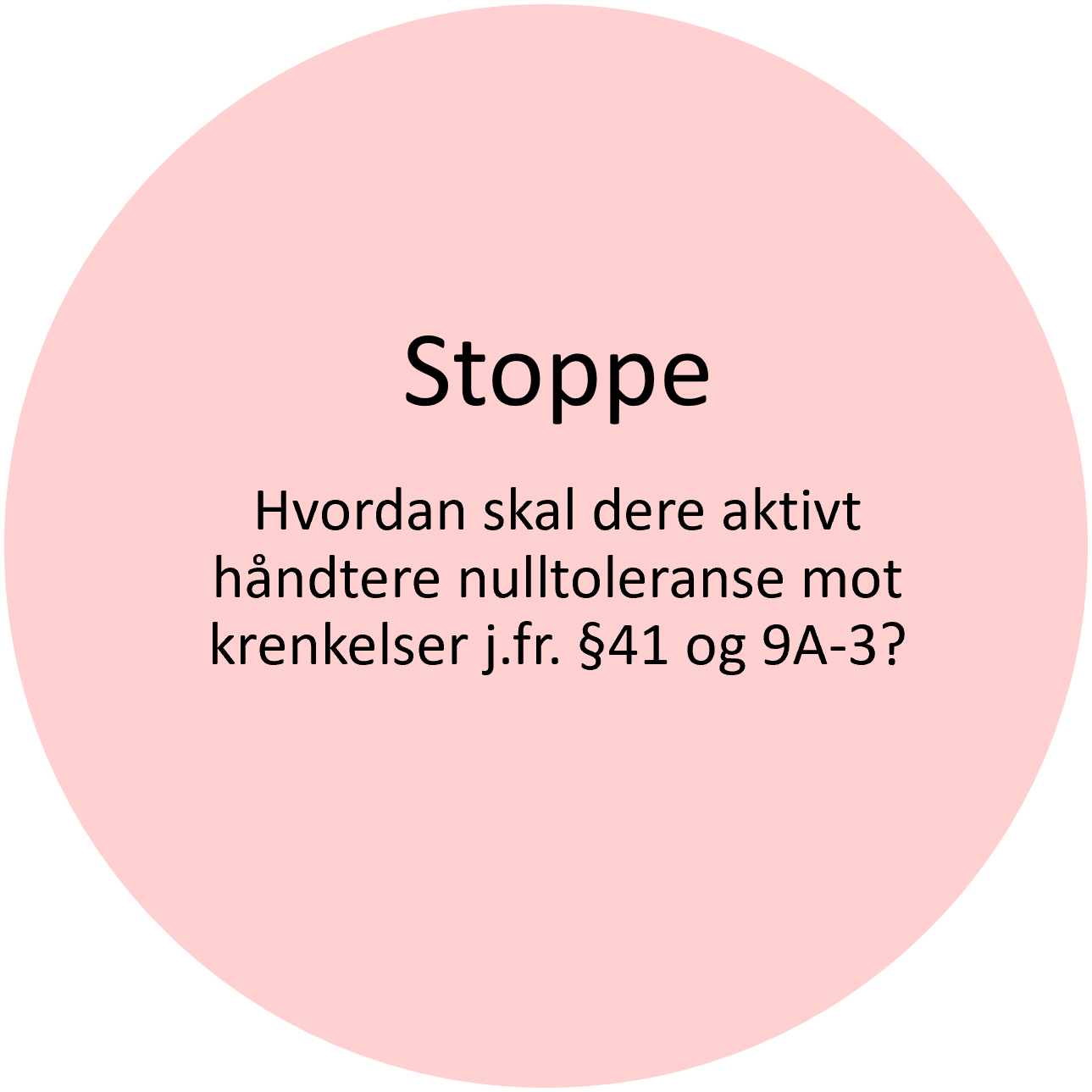 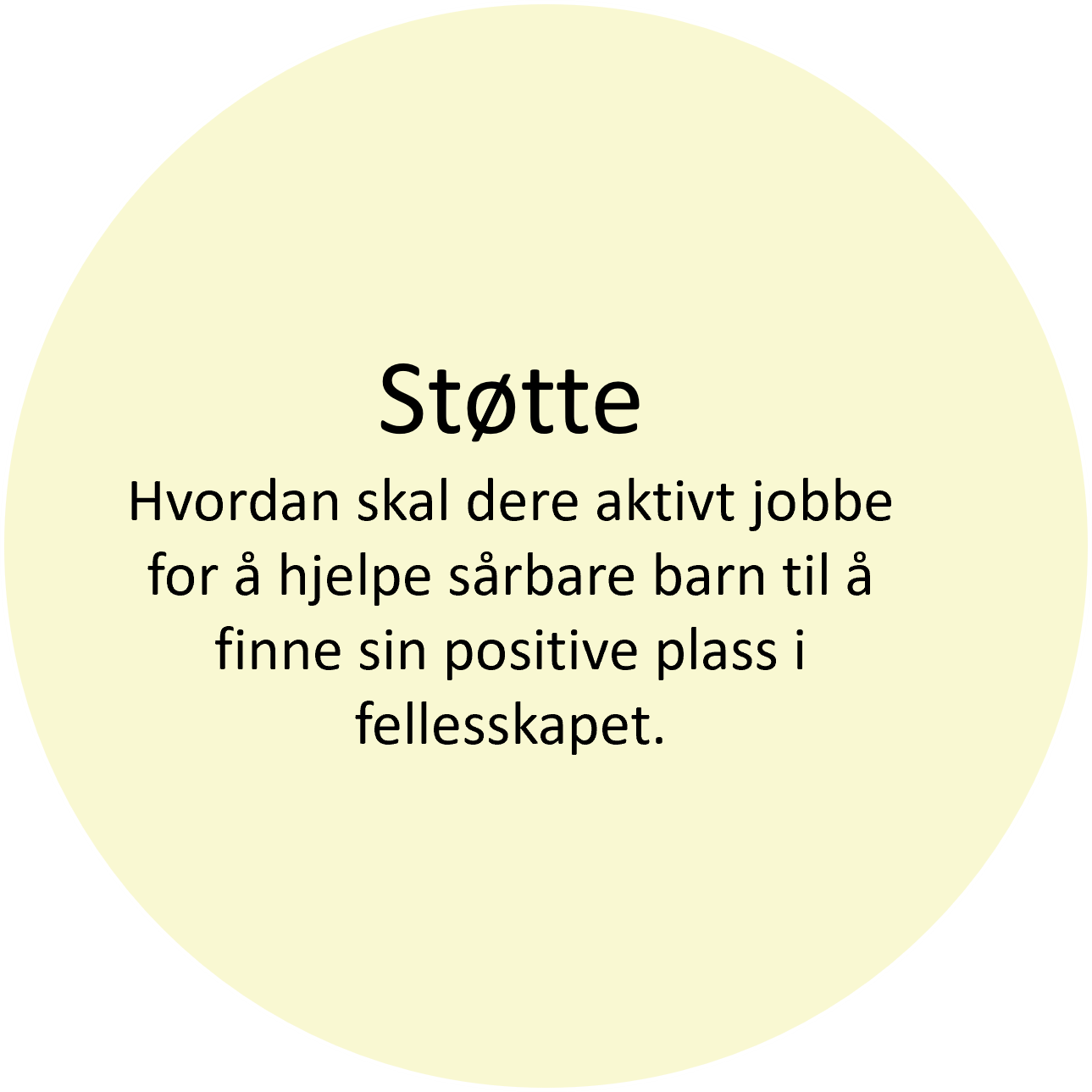 [Speaker Notes: Forbered din aktivitet og sjekk ut med FFSS]
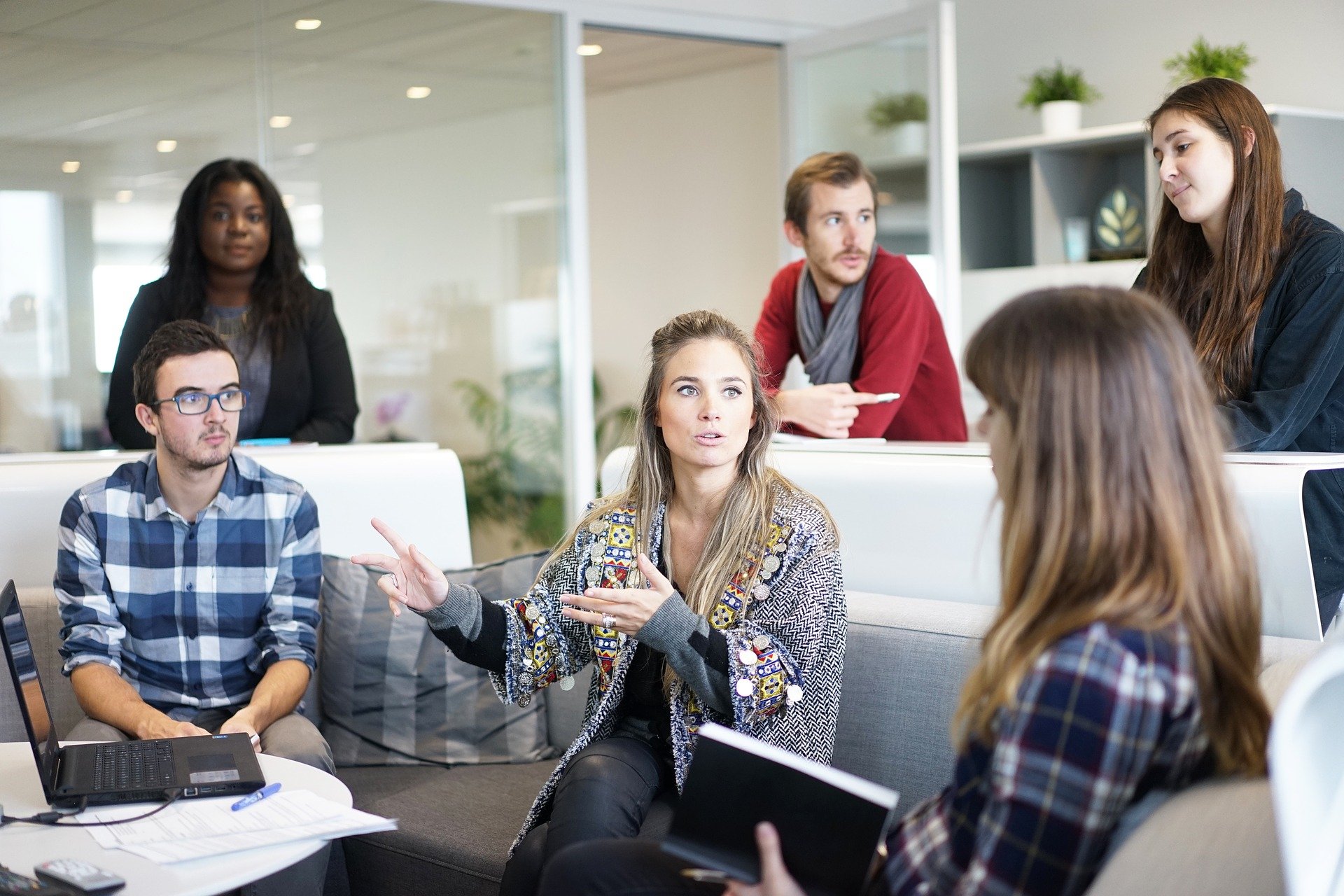 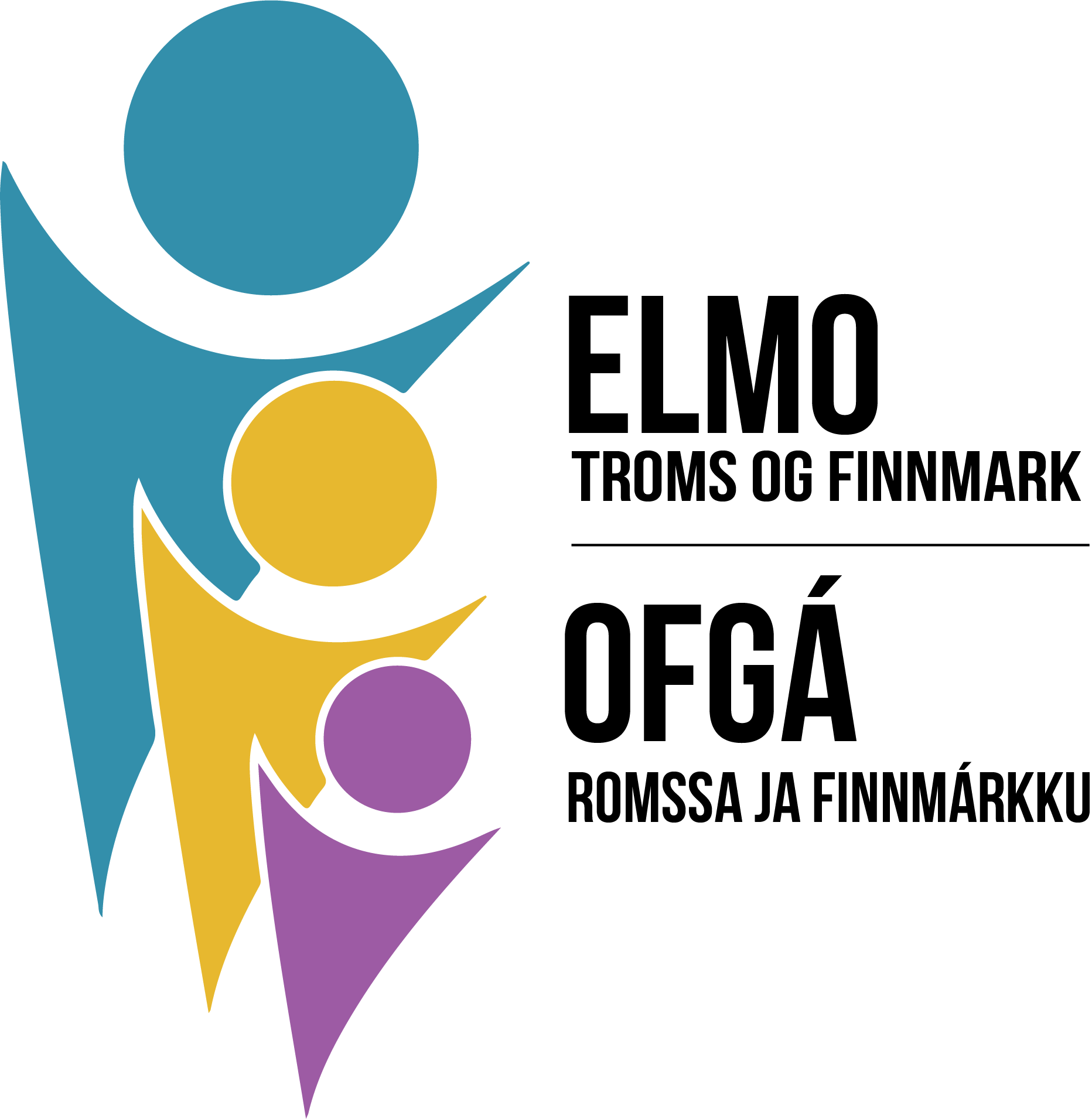 Å gi gode beskjeder
Å følge opp regler
Å bygge gode relasjoner
Å bygge gode fellesskap
Å følge med
Å gripe inn
Hvordan er treningskulturen og feilvennligheten i ditt profesjonsfellesskap?
[Speaker Notes: Anmerkninger
Å skape varige endringer i en organisasjon.
Tørr dere å snakke om kulturen i personalet.
Konstruer gode øvingsarenaer. Omsorgsfull kontroll
Hva trenger dere å trene på og hvordan kan dere gjøre det?]
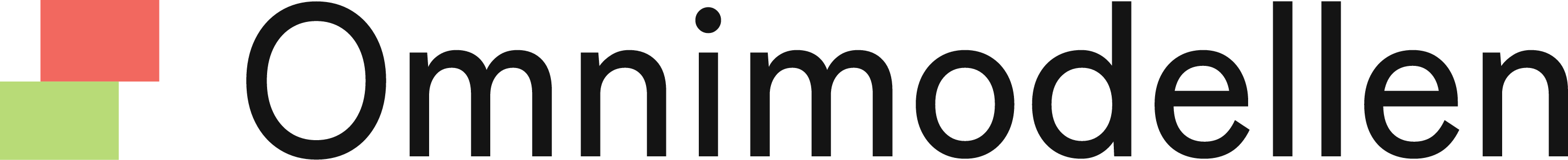 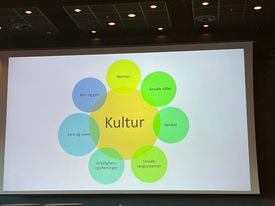 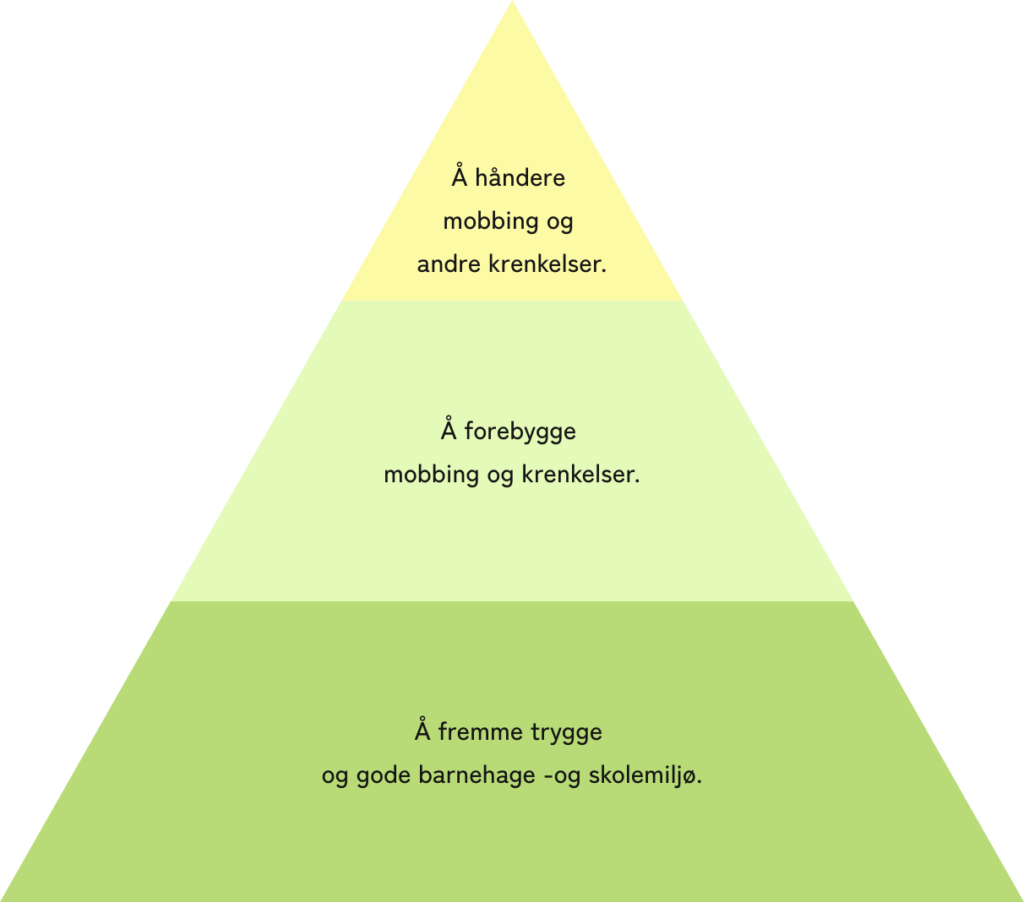 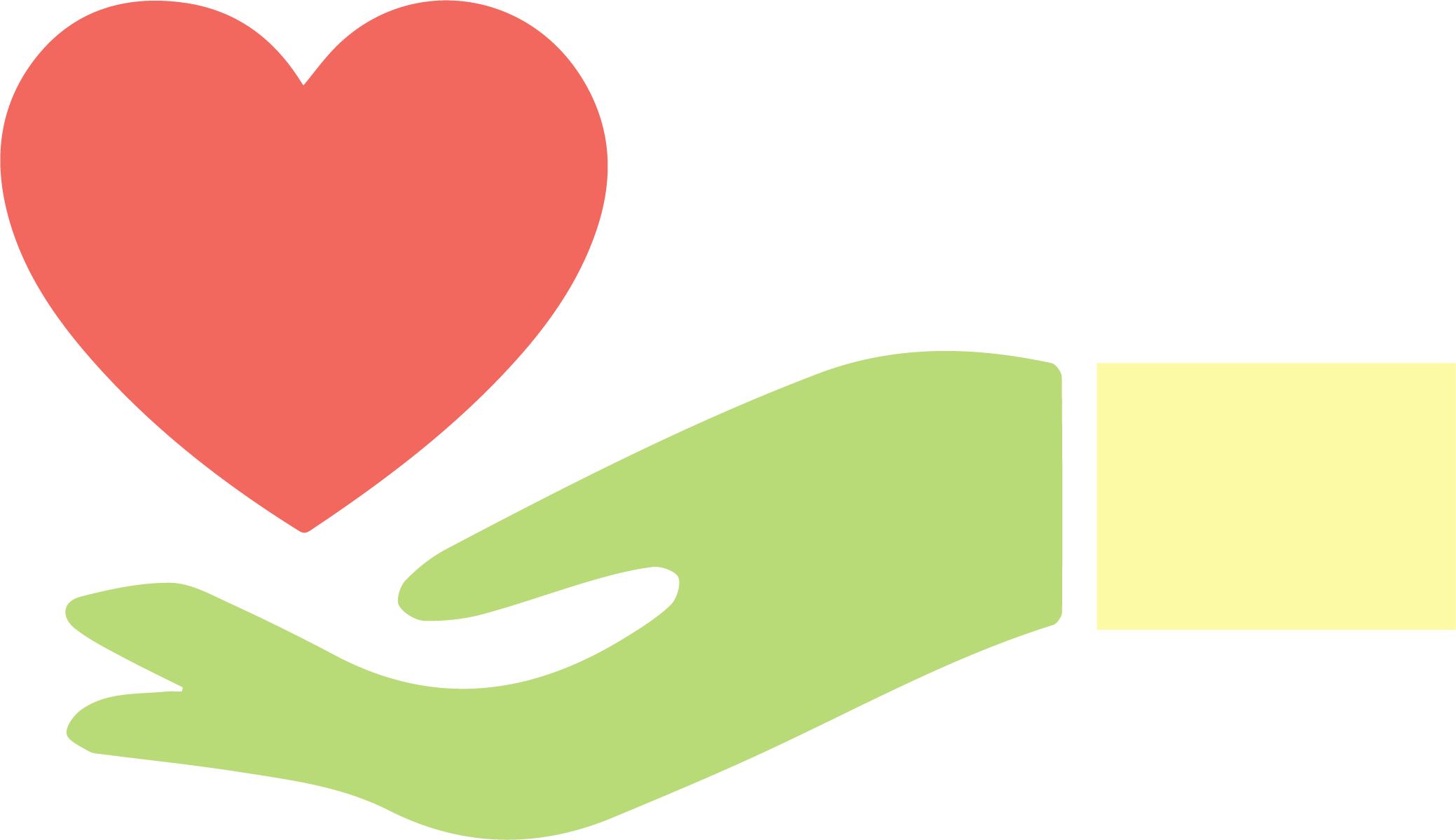 Implementering
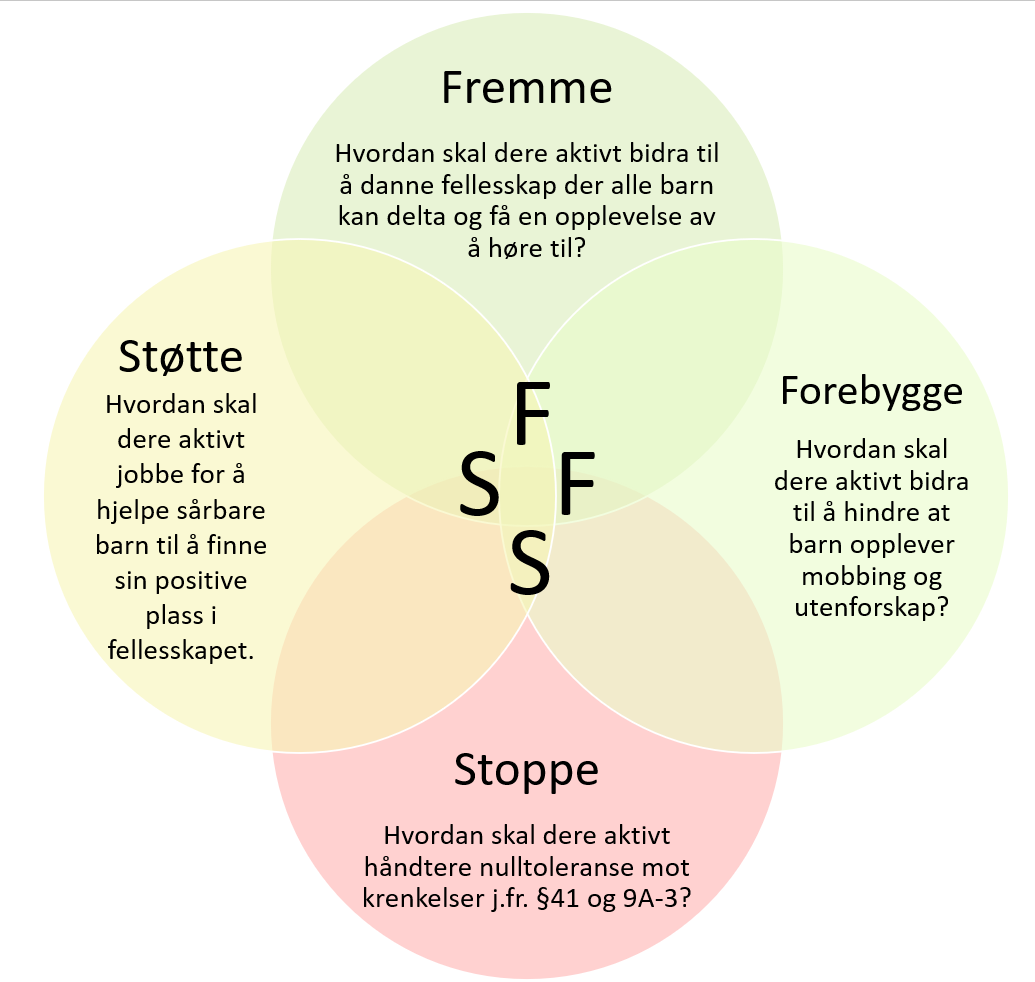 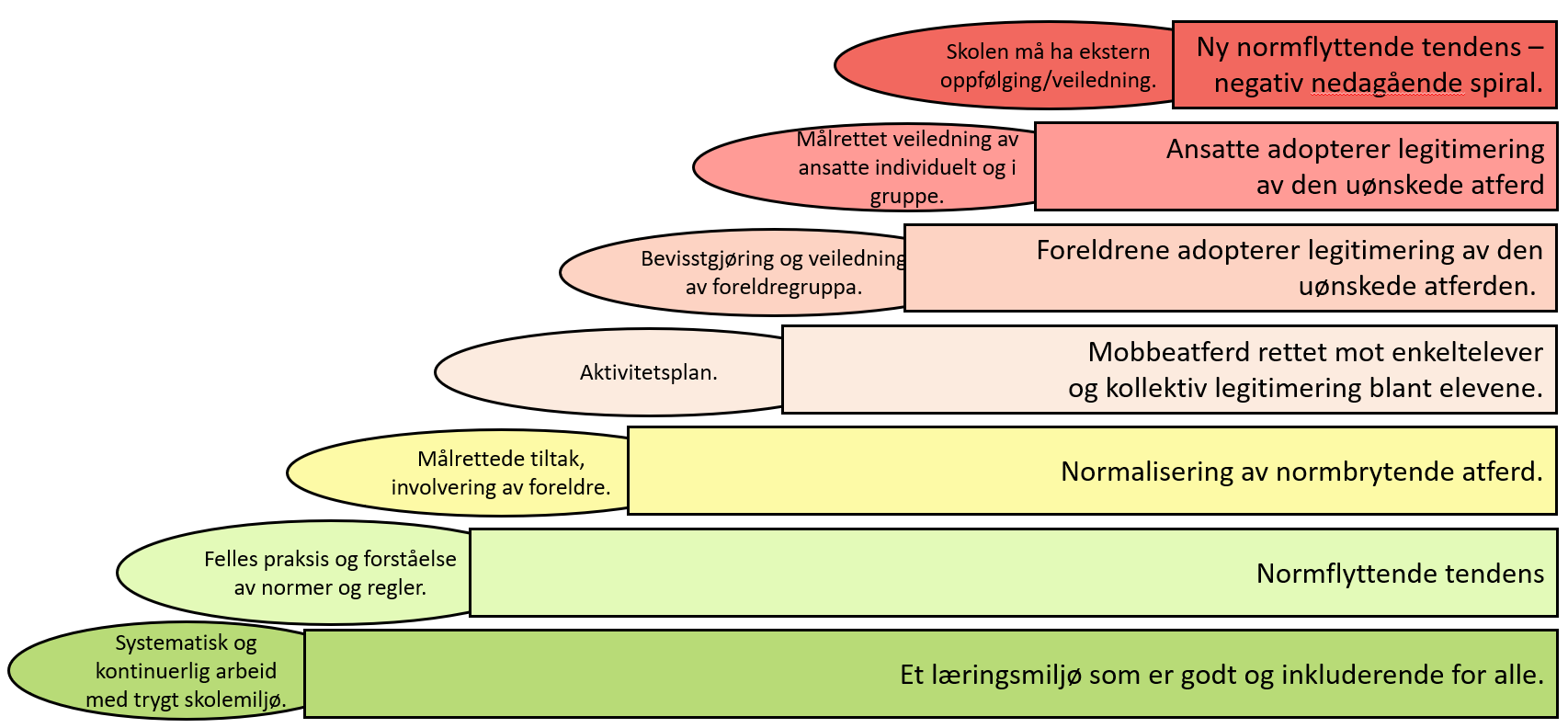 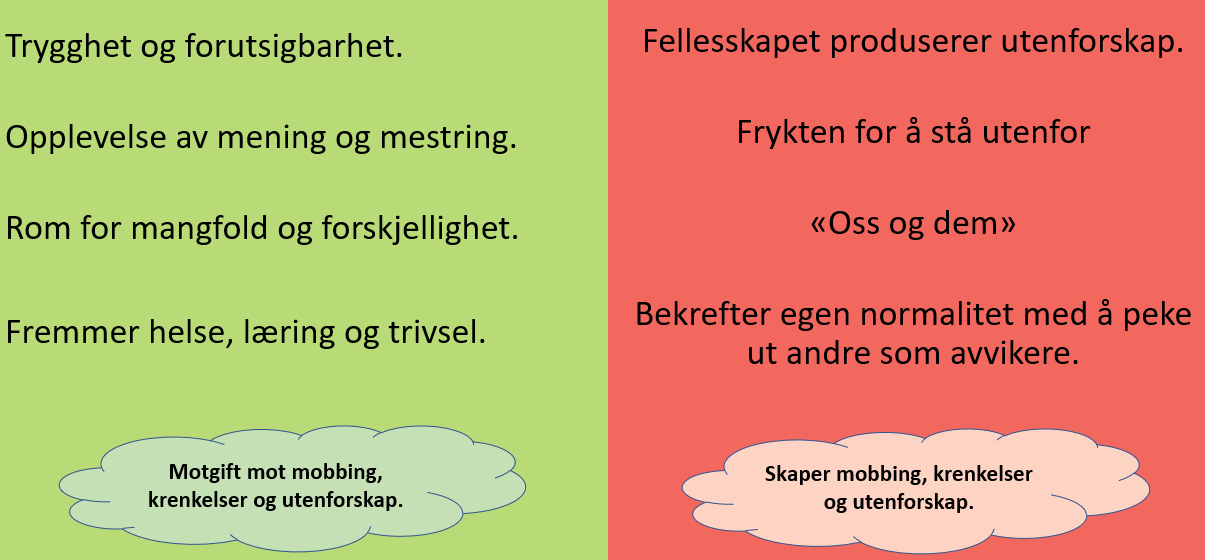 FORSTÅ
VURDERE
HANDLE